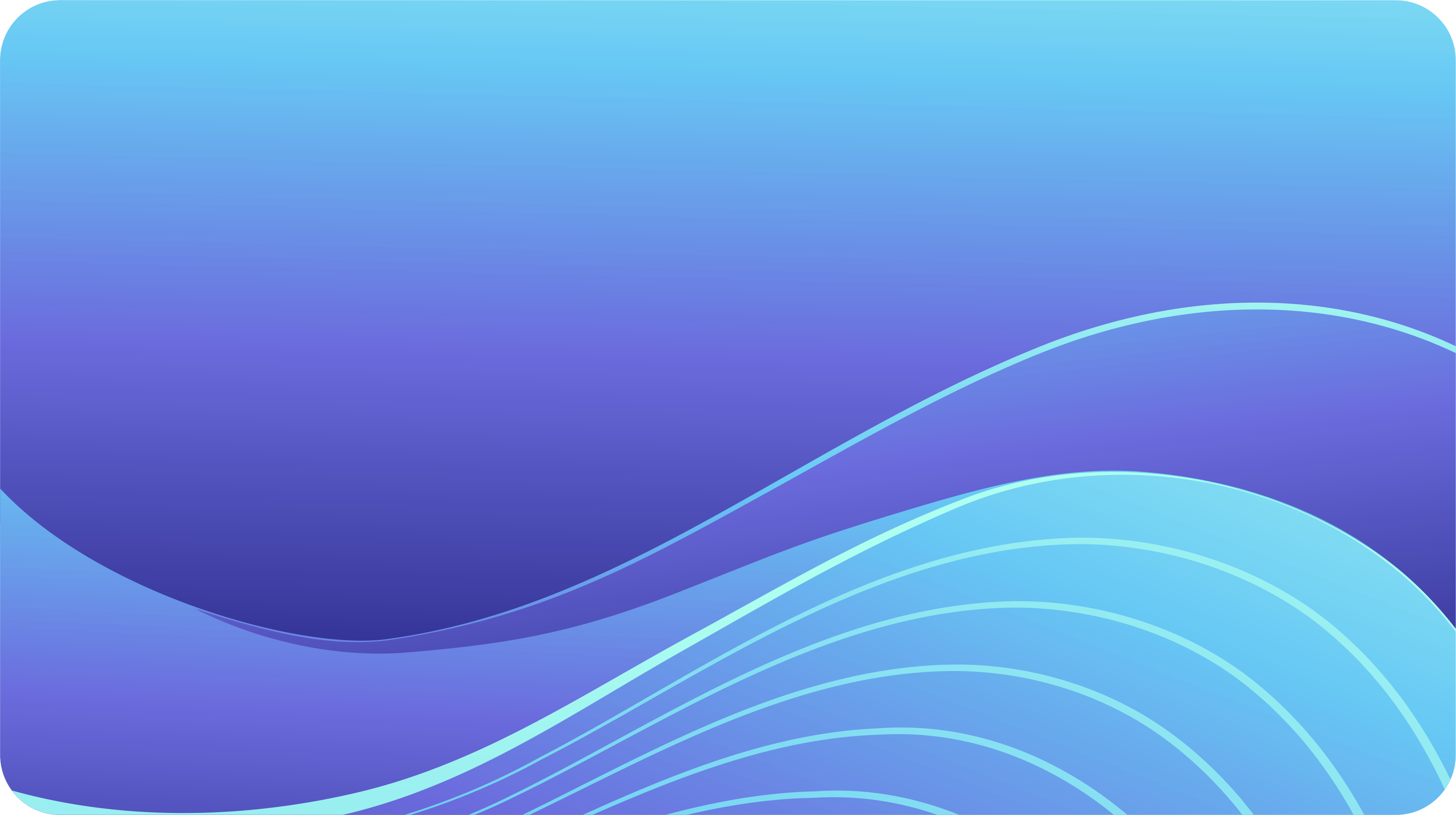 Муниципальное бюджетное дошкольное образовательное учреждение детский сад №28 
города Кузнецка
Система работы по художественно – эстетическому развитию детей в группе «Морячок"
Подготовила воспитатель группы
Майорова Ольга Александровна
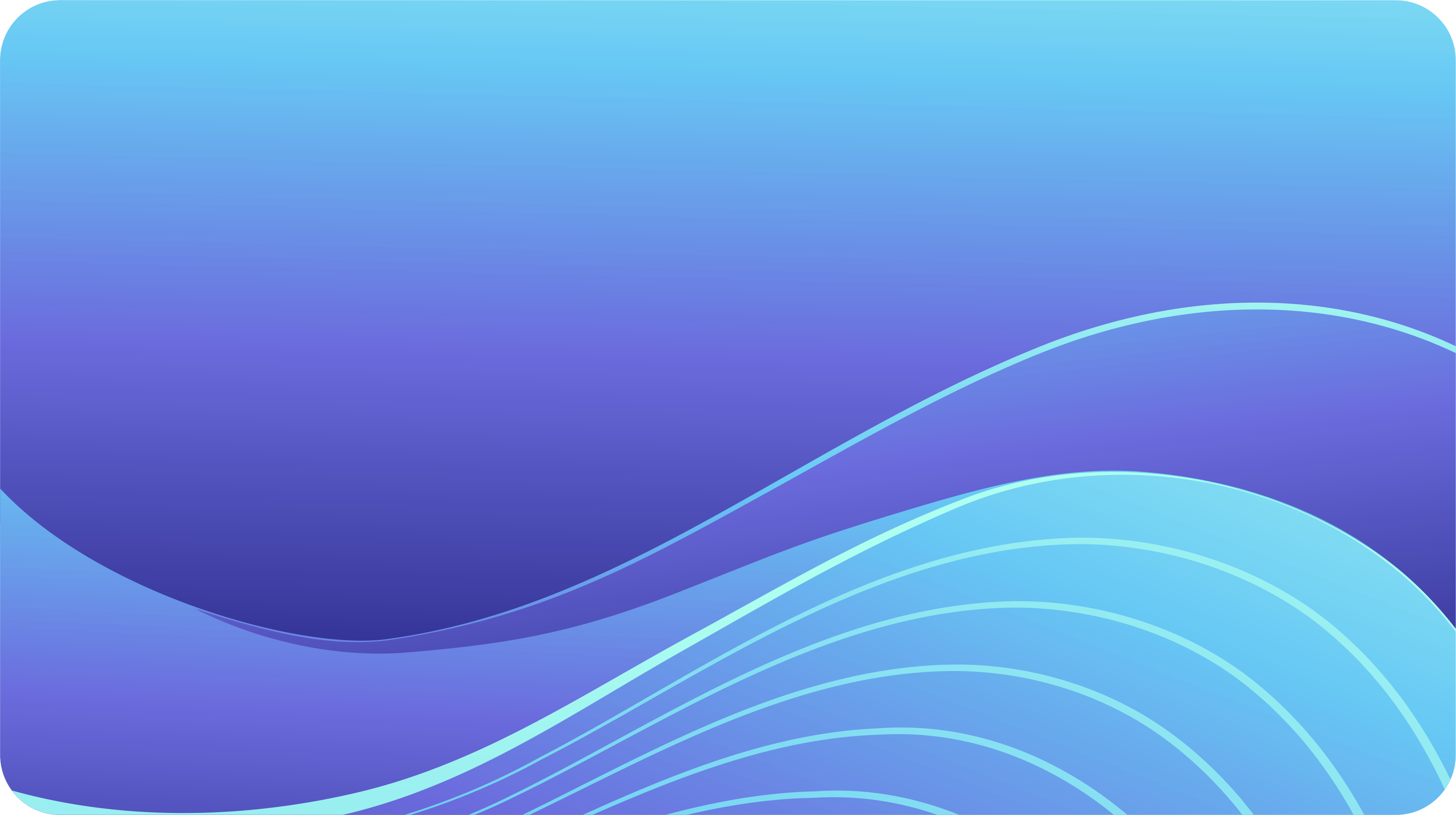 «Нельзя вырастить полноценного человека
без воспитания в нем чувства прекрасного…»
Р.Тагор
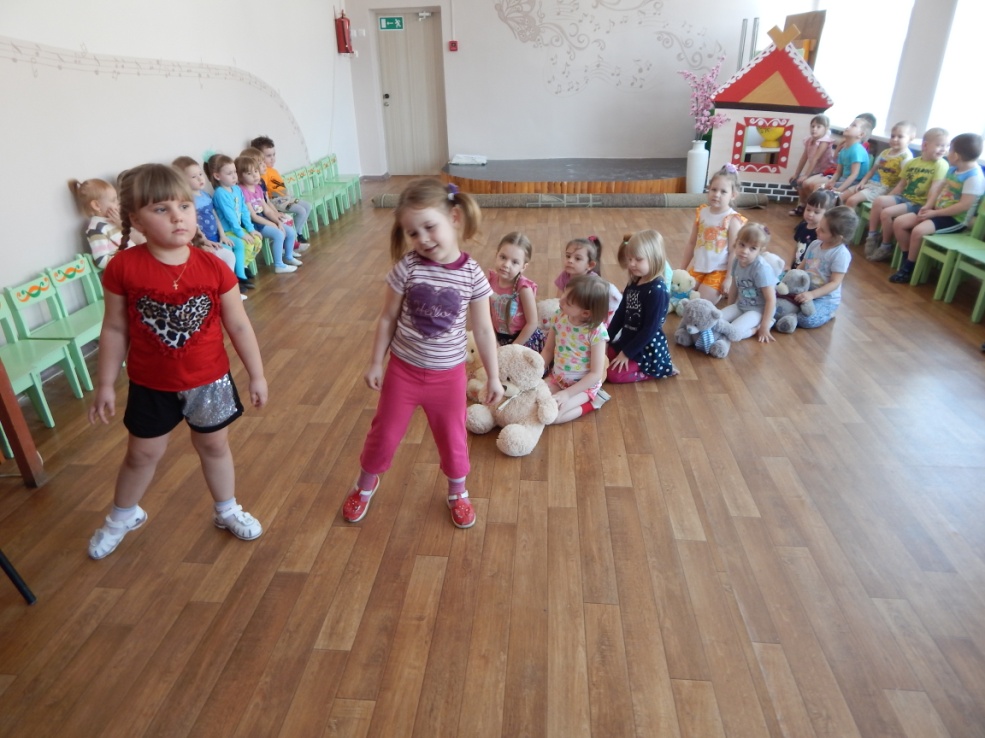 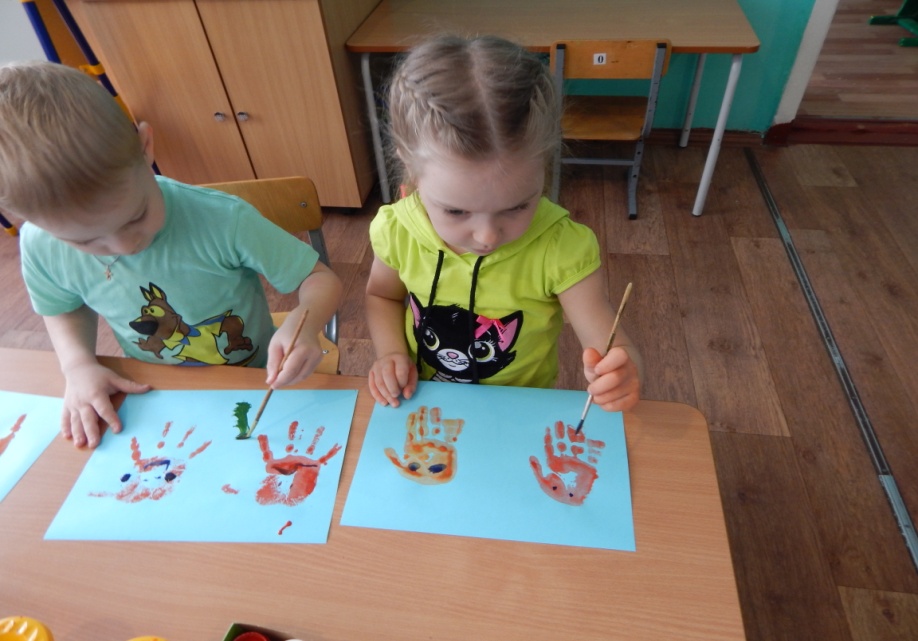 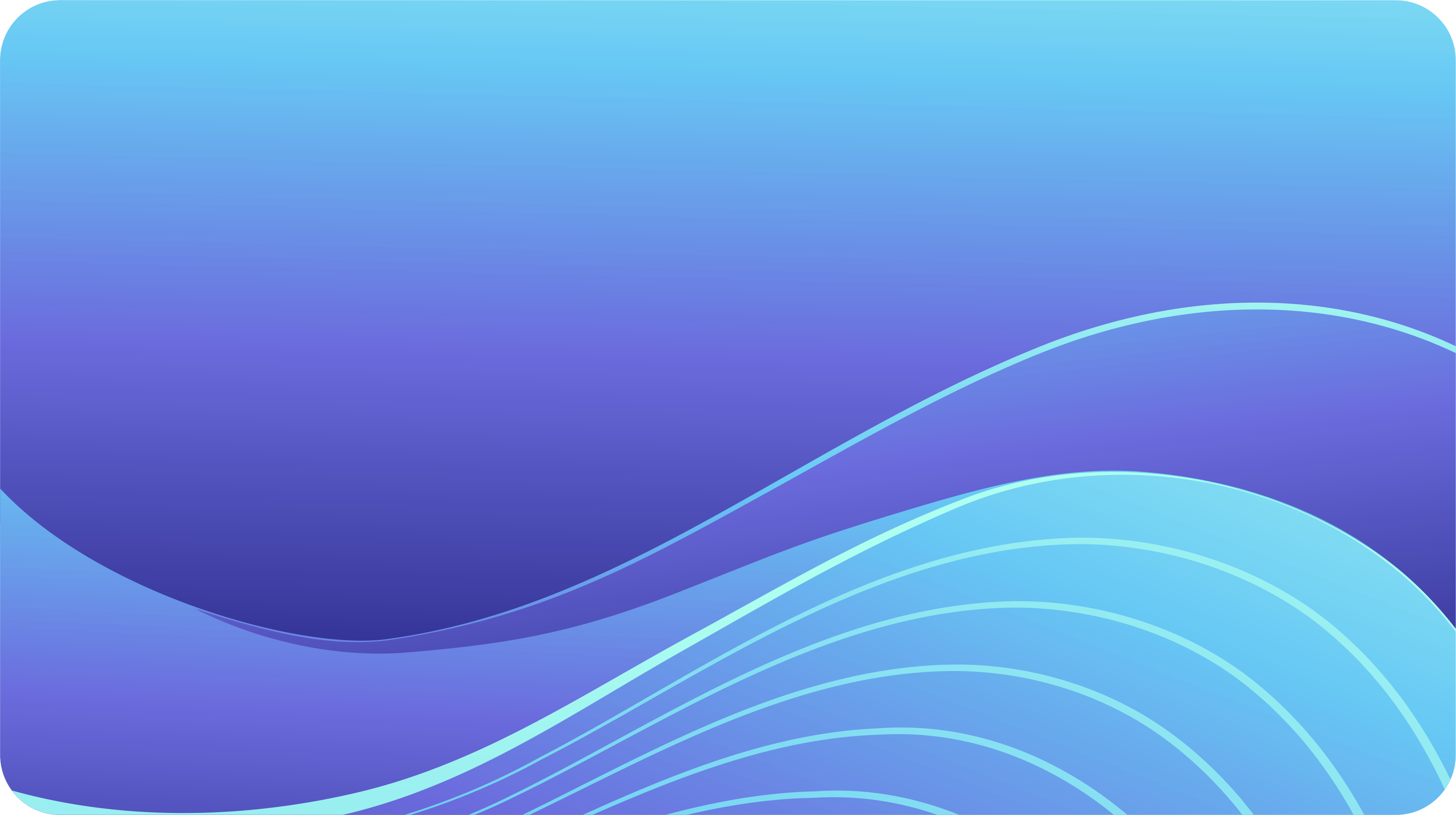 Система художественно – эстетического развития призвана видеть прекрасное вокруг себя, в окружающей действительности. Для того, чтобы эта система воздействовала на ребенка наиболее эффективно и достигала поставленной цели, она должна быть, прежде всего, единой, объединяющей всю образовательную деятельность, режимные моменты, всю жизнь дошкольника, где каждый вид деятельности имеет свою четкую задачу в деле формирования эстетической культуры и личности дошкольника.
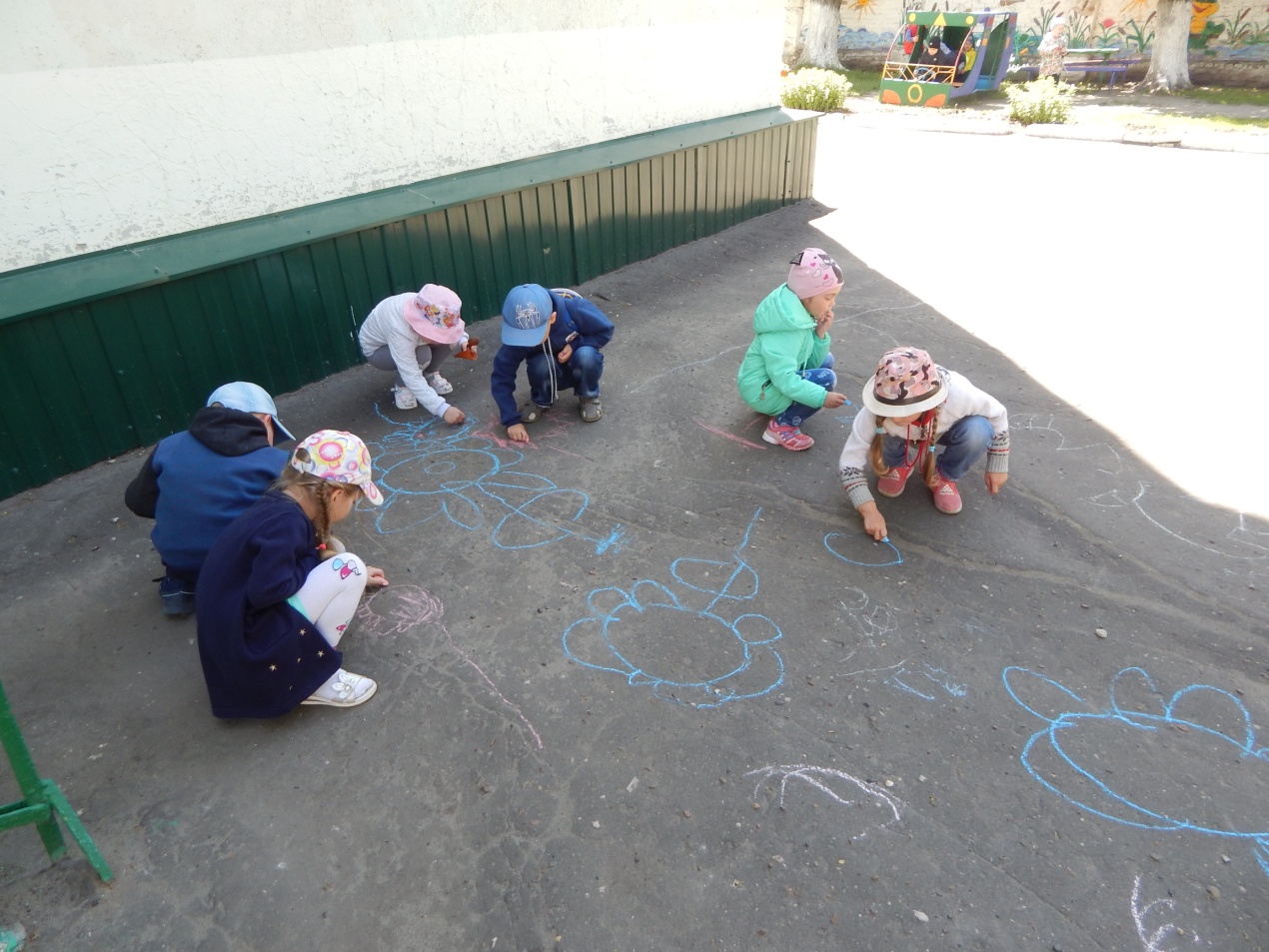 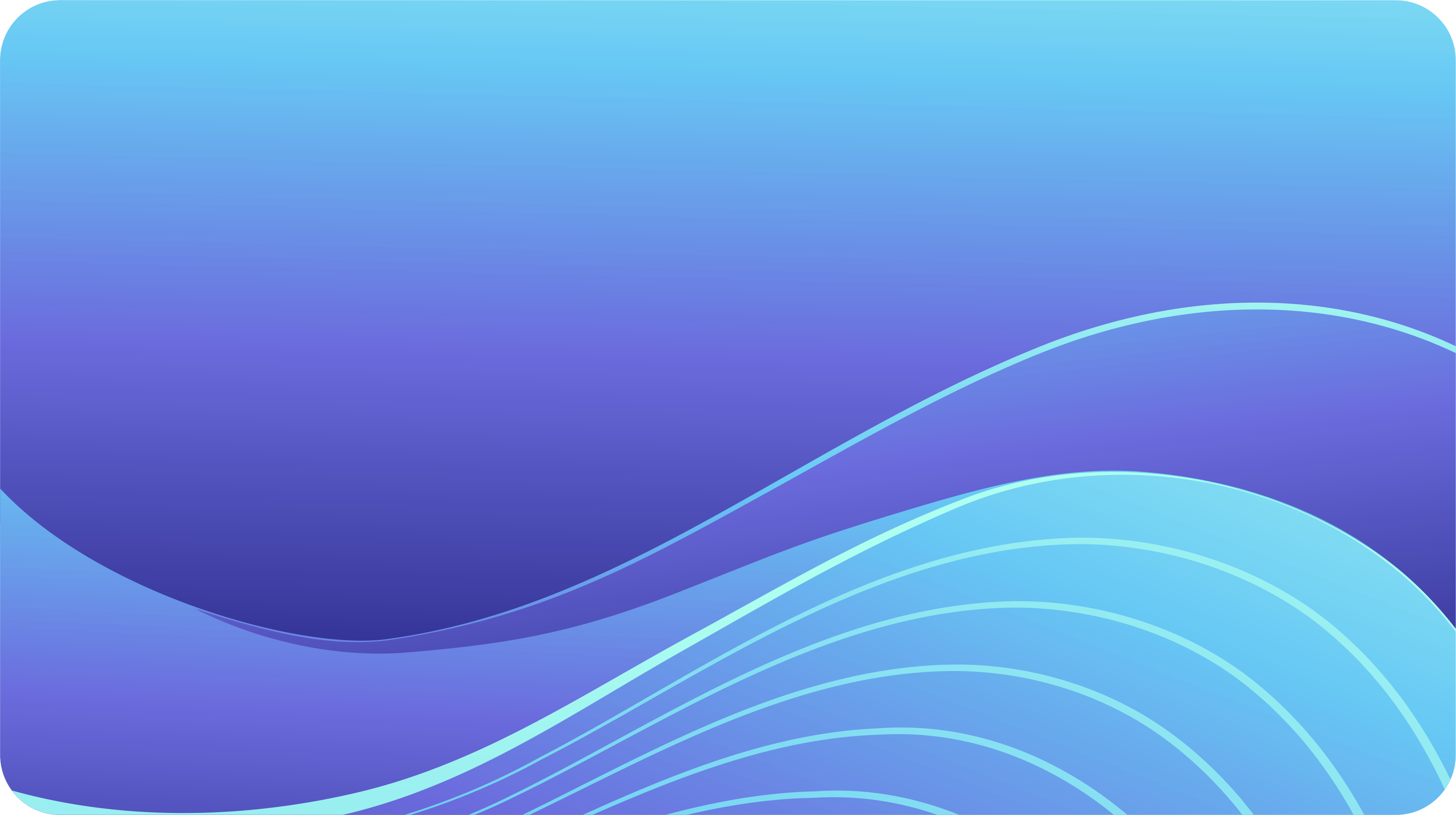 Система работы по художественно – эстетическому развитию детей в группе «Морячок», состоит из взаимосвязанных между собой компонентов:
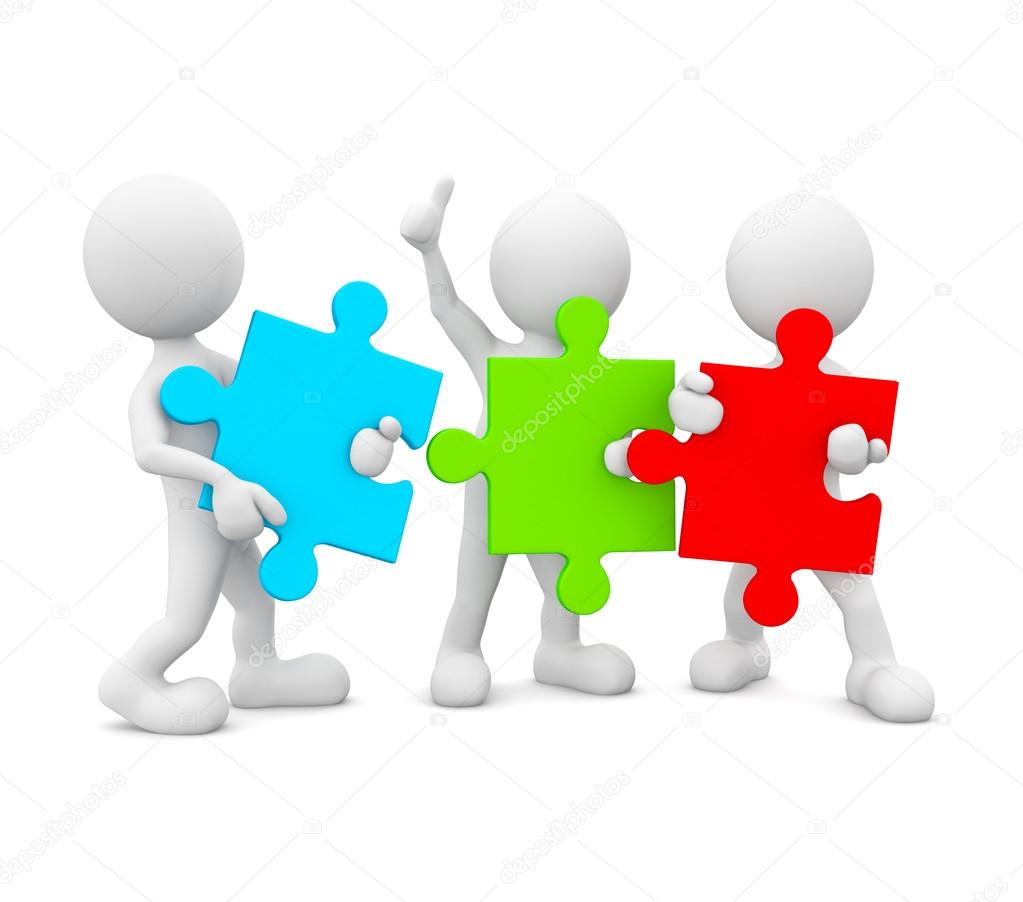 Обновление содержания образования (выбор программ и технологий)
Создание условий для художественно- эстетического развития (создание предметно- пространственной среды)
Организация образователь -ного процесса (работа с детьми и родителями)
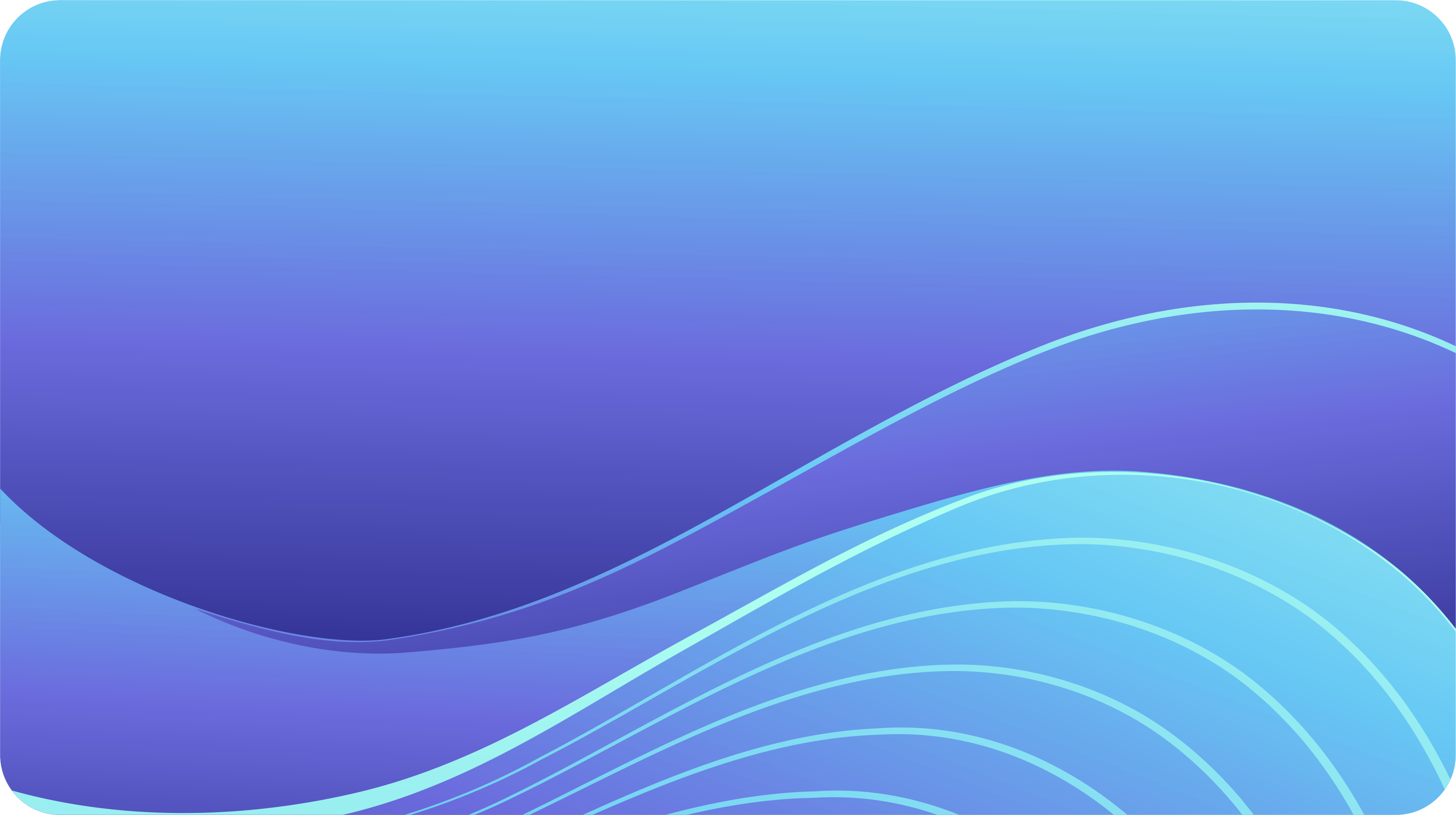 I компонент: Обновление содержания образования 
(выбор программ и технологий)
Работа в группе строится в соответствии с требованиями «Примерной общеобразовательной программы дошкольного образования»
«ОТ РОЖДЕНИЯ ДО ШКОЛЫ» под редакцией Н.Е. ВЕРАКСЫ, Т.С.КОМАРОВОЙ М.А. ВАСИЛЬЕВОЙ
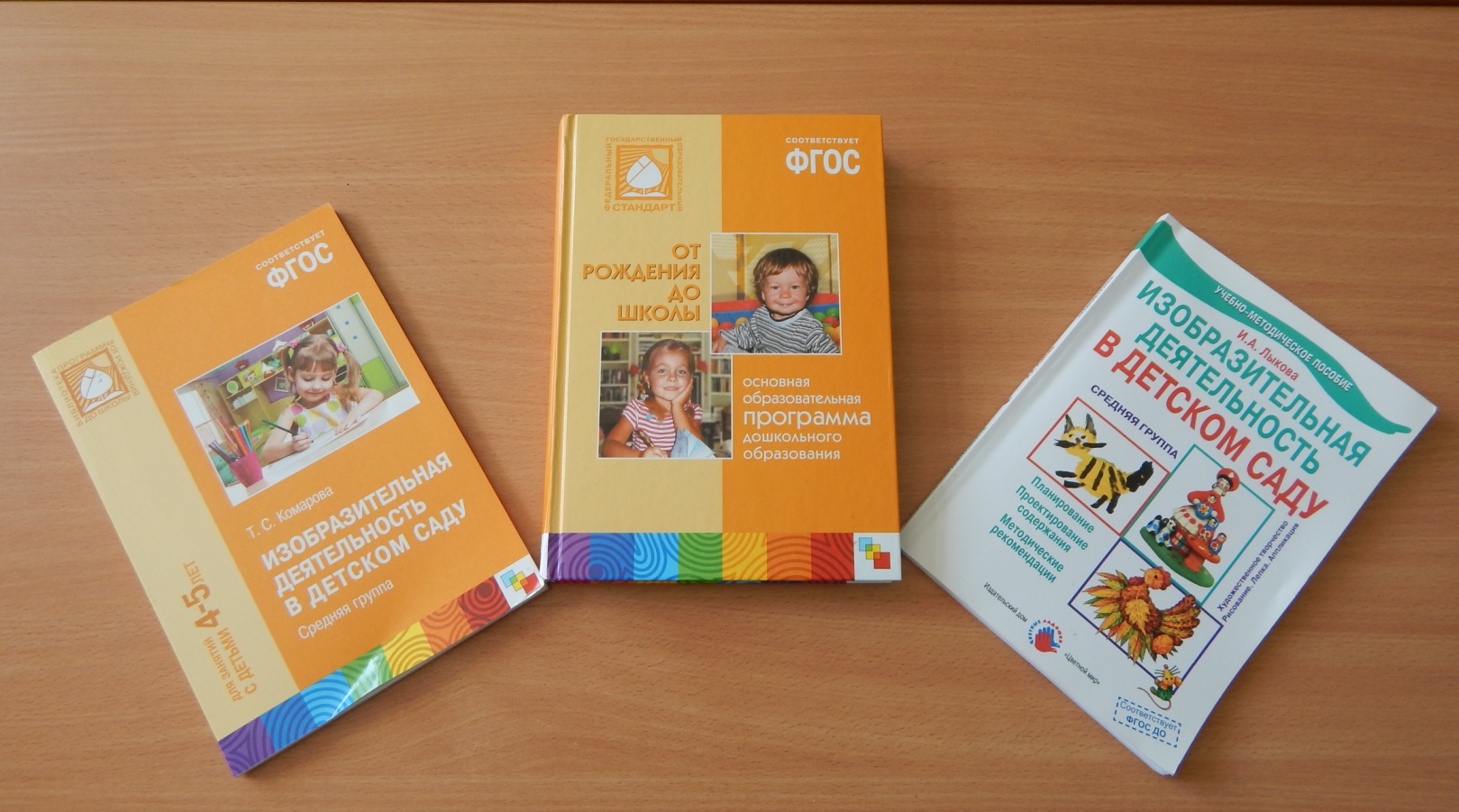 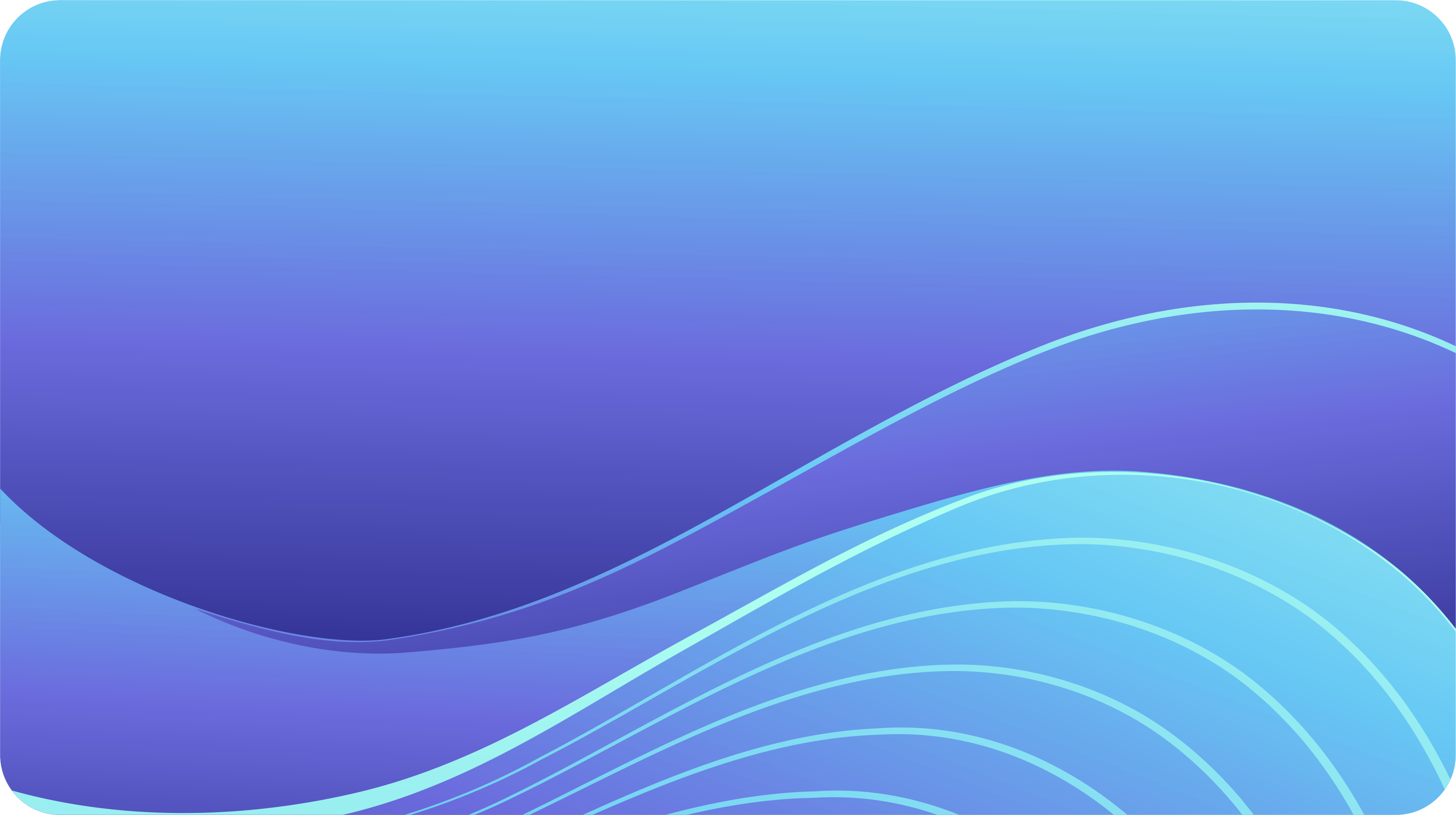 В своей работе используем следующие технологии: 

 Г.Н. Давыдова «Пластилинография»;
 К.К.Утробина, Г.Ф. Утробин. «Увлекательное рисование методом тычка с детьми 3-7 лет»;
 Л.Мешалкина «Мозаика из яичной скорлупы»;
 Н.В. Дубровская Н.В. «Цвет творчества»;
 «Технология организации интегративной деятельности старших дошкольников». Под ред. С.Е. Вершининой, В.А. Деркунской
 « Азбука соленого теста» О. Чибрикова. – М.:Эксмо, 2008. – (Азбука рукоделия).
 «Детское рукоделие.  Художественный труд в детском саду и семье",   Пантелеева  Л.В.
 Выготский Л.С. «Воображение и творчество в детском возрасте»  М. 1991г. и т.д.
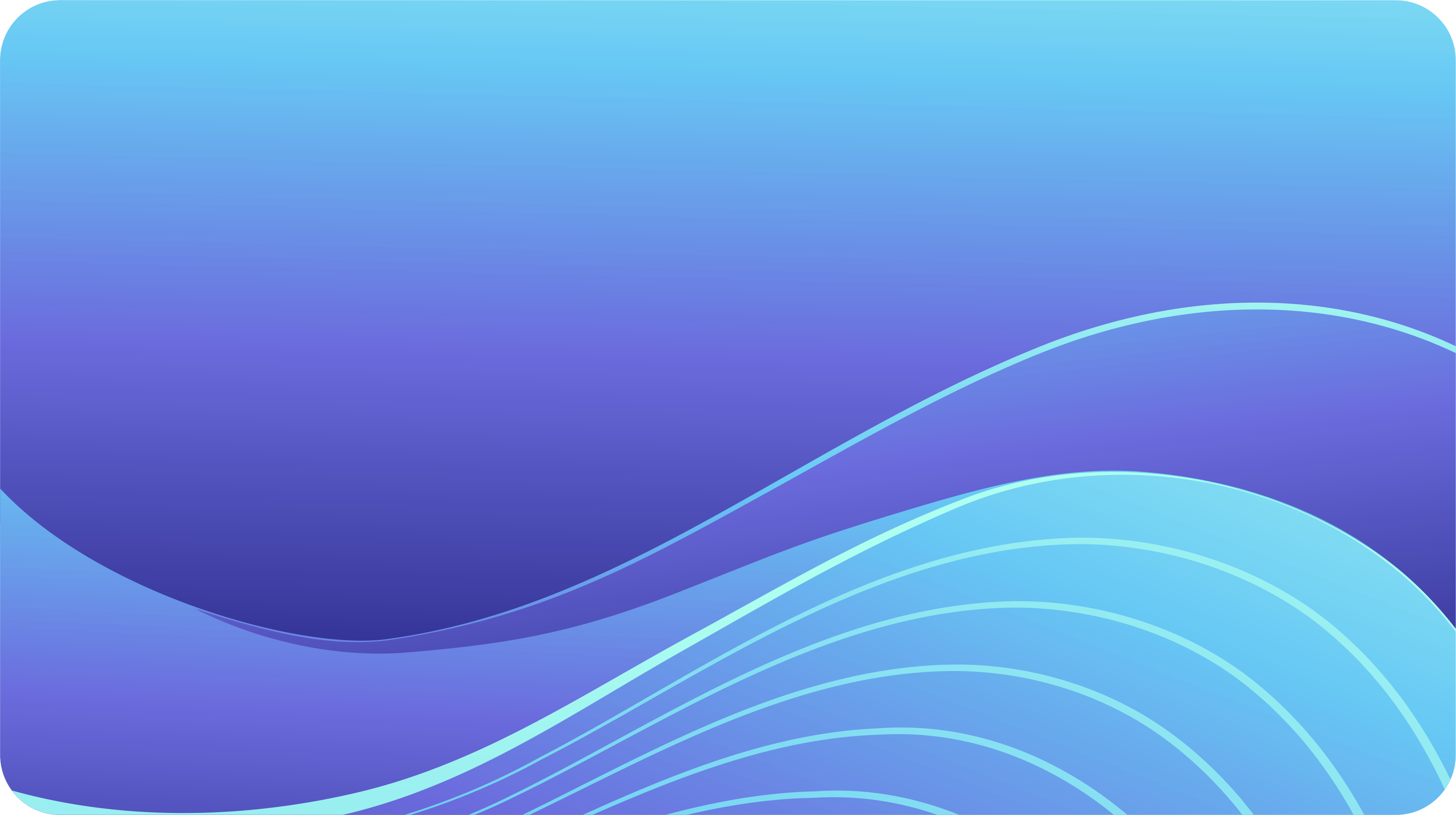 Методические пособия
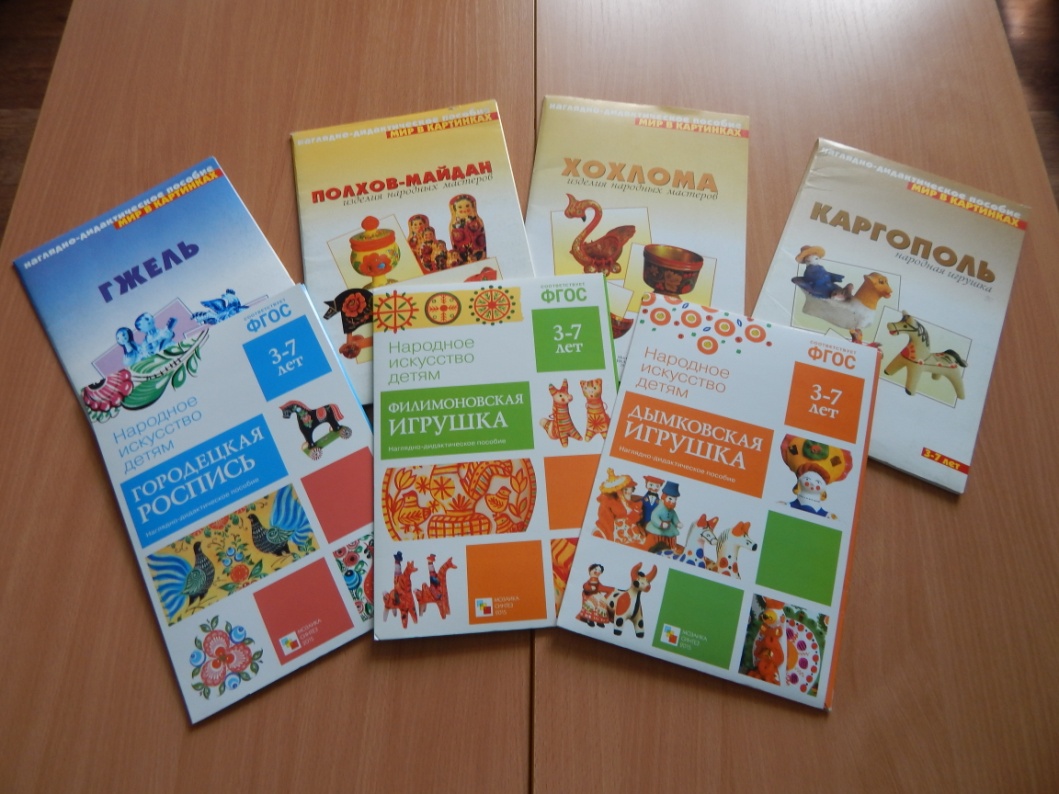 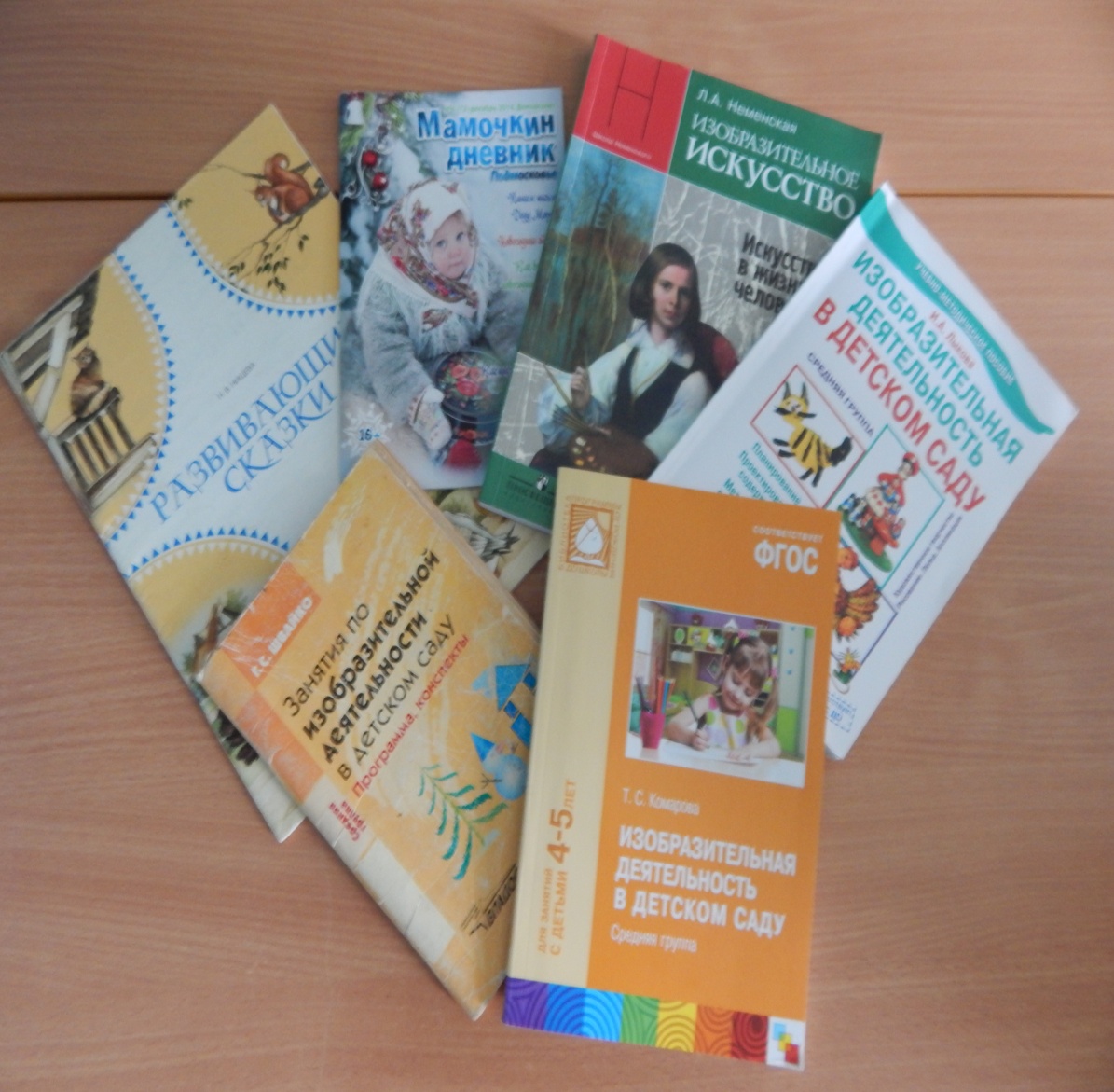 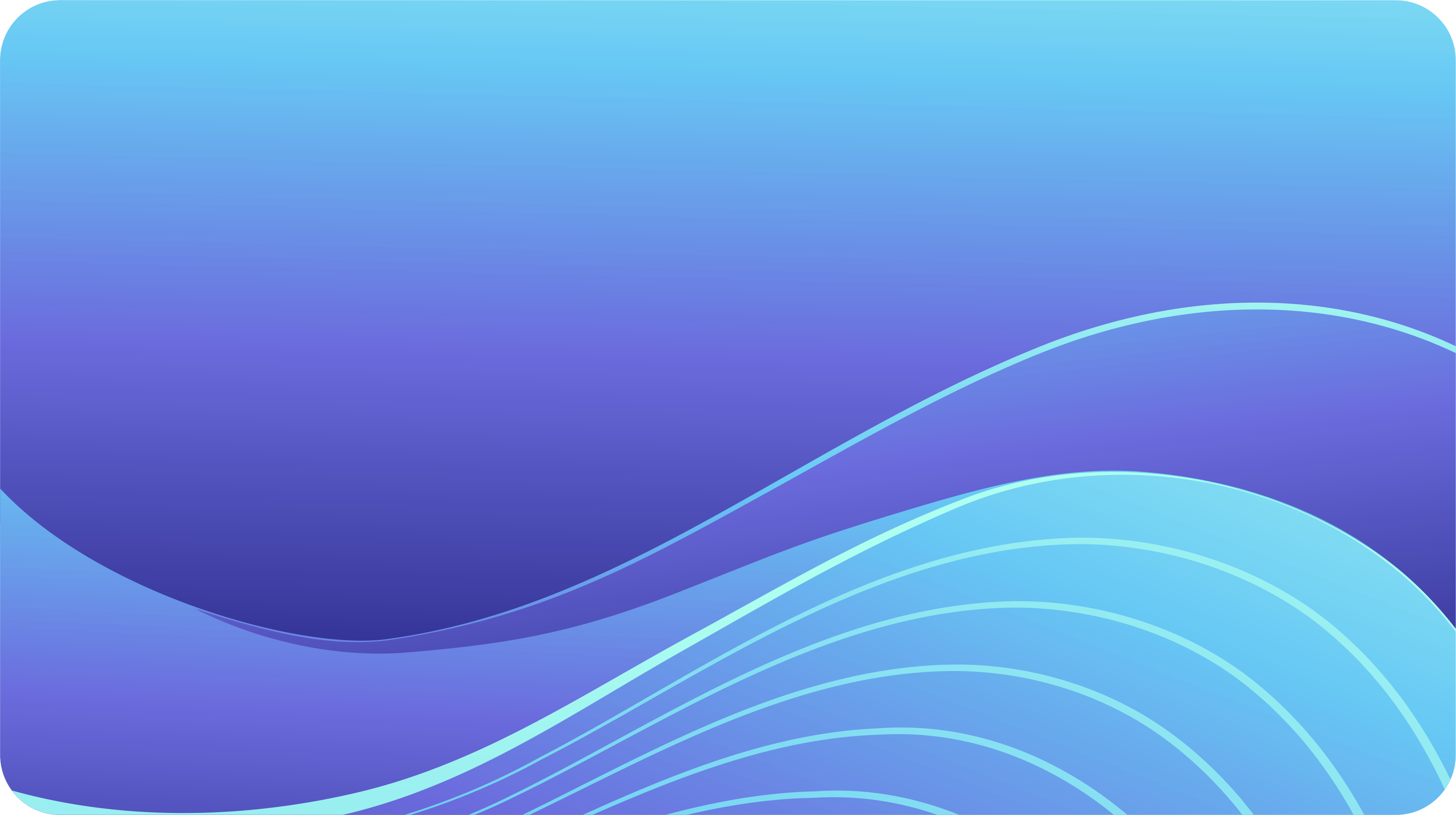 I I компонент: Создание условий для художественно - эстетического развития (создание предметно-пространственной среды)
Одним из важных условий реализации системы художественно-эстетического развития является правильная организация предметно-развивающей среды
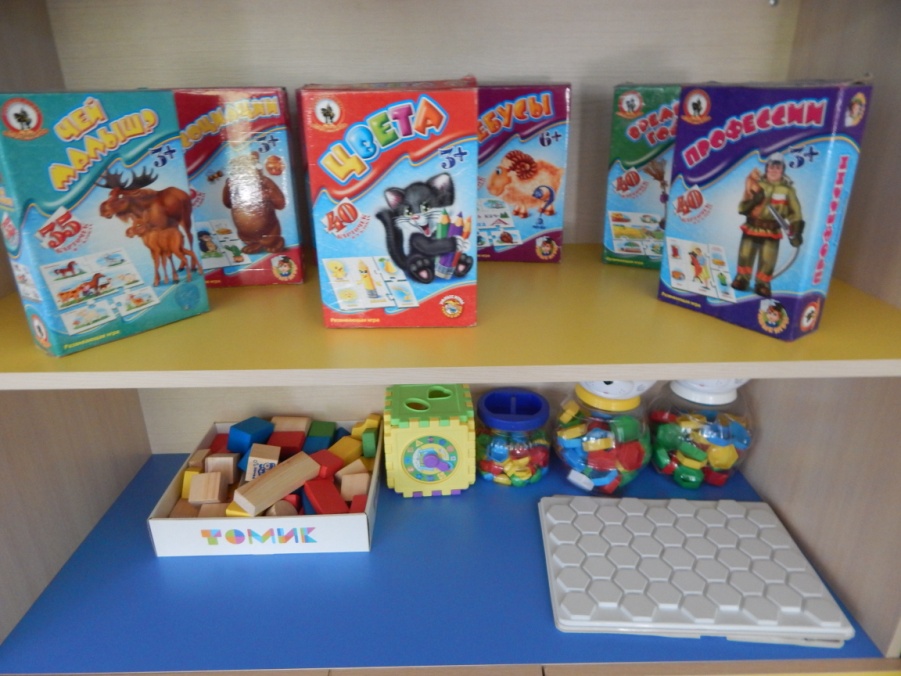 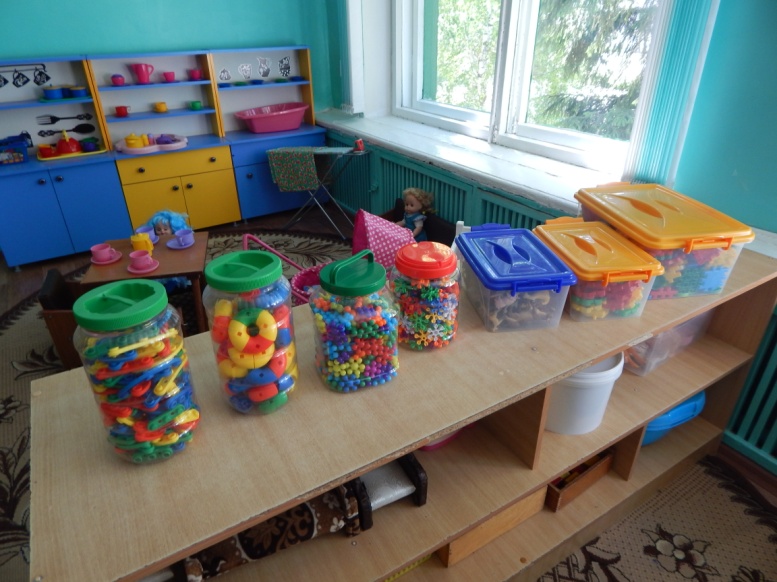 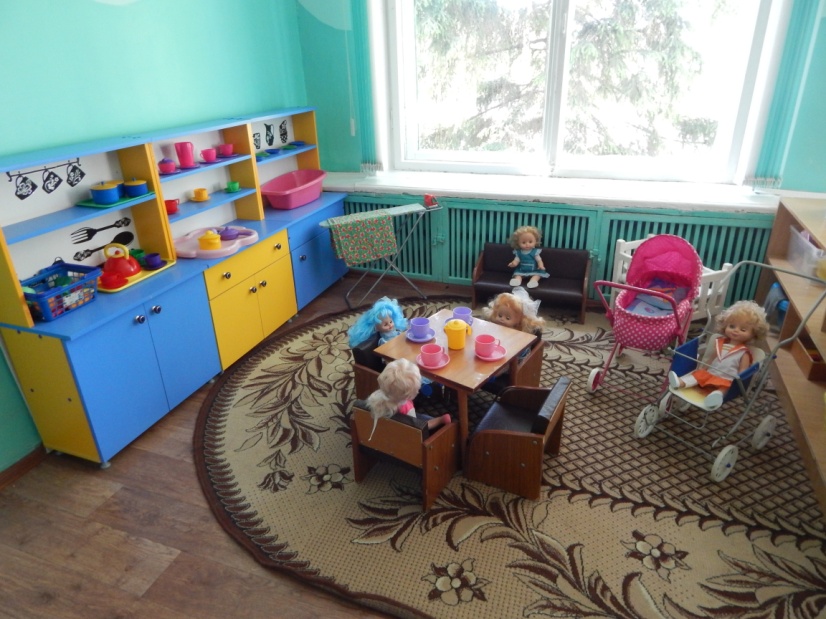 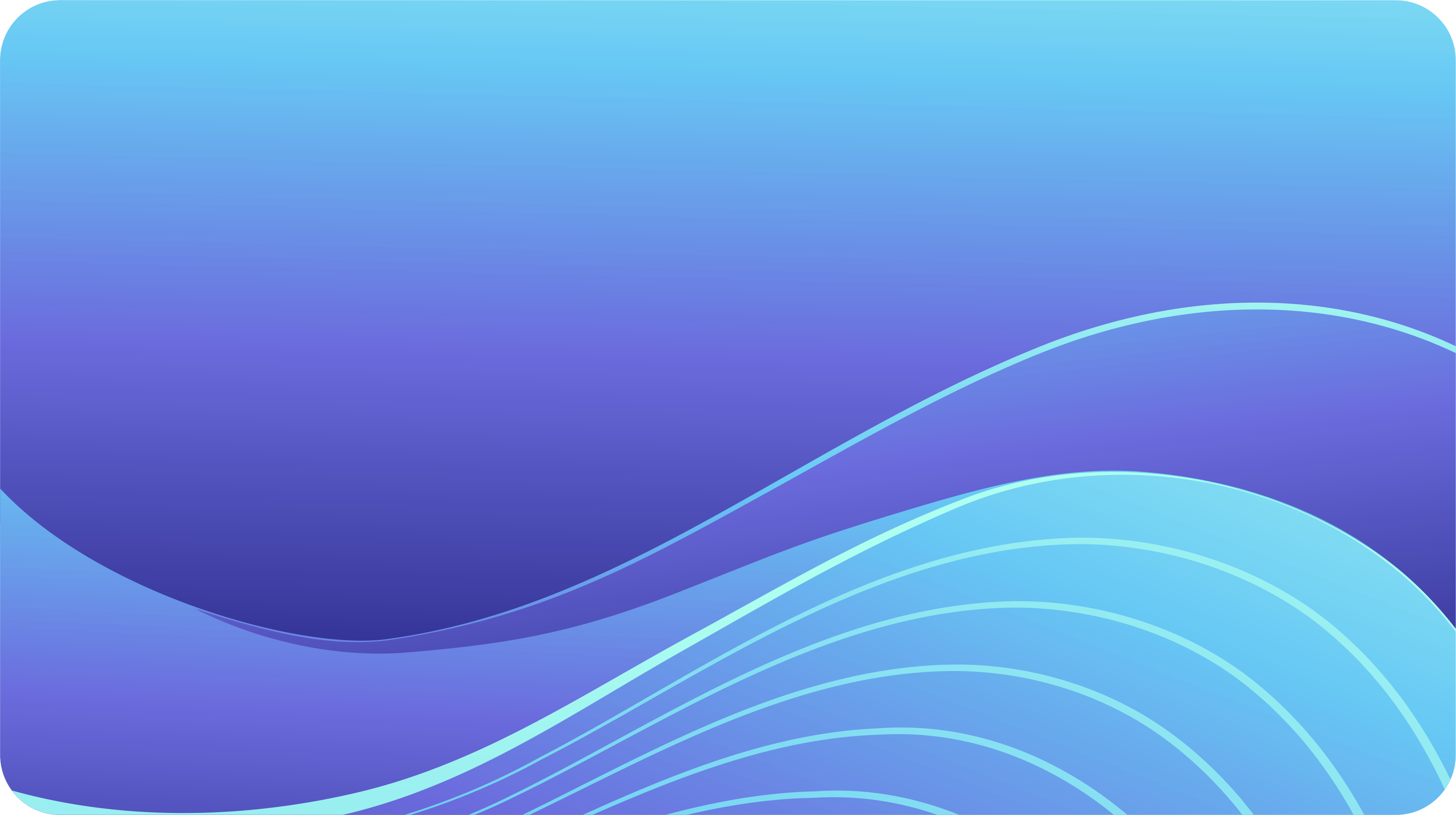 В группе имеются уголки:
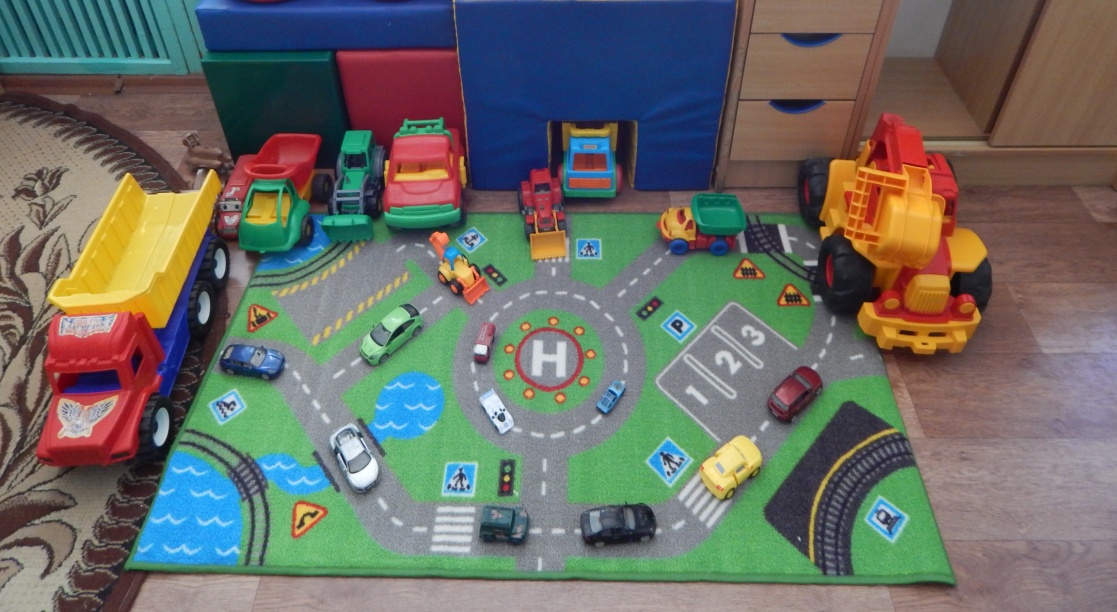 «Правила дорожного движения»
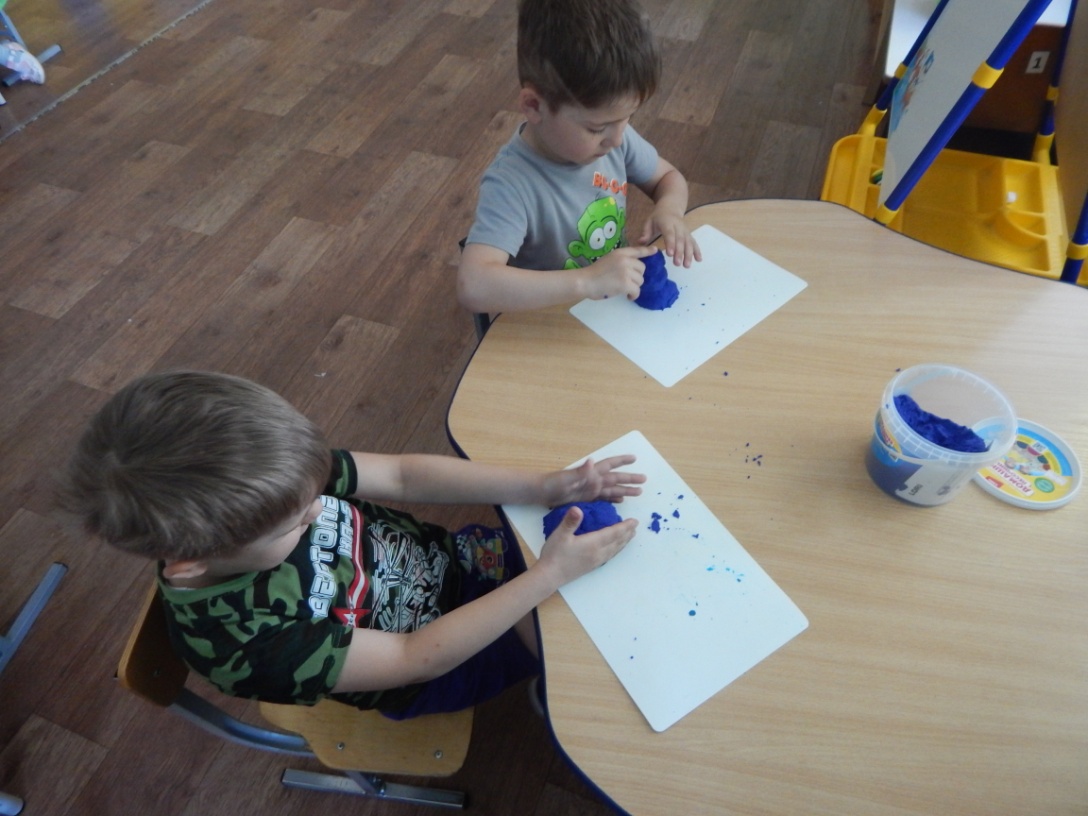 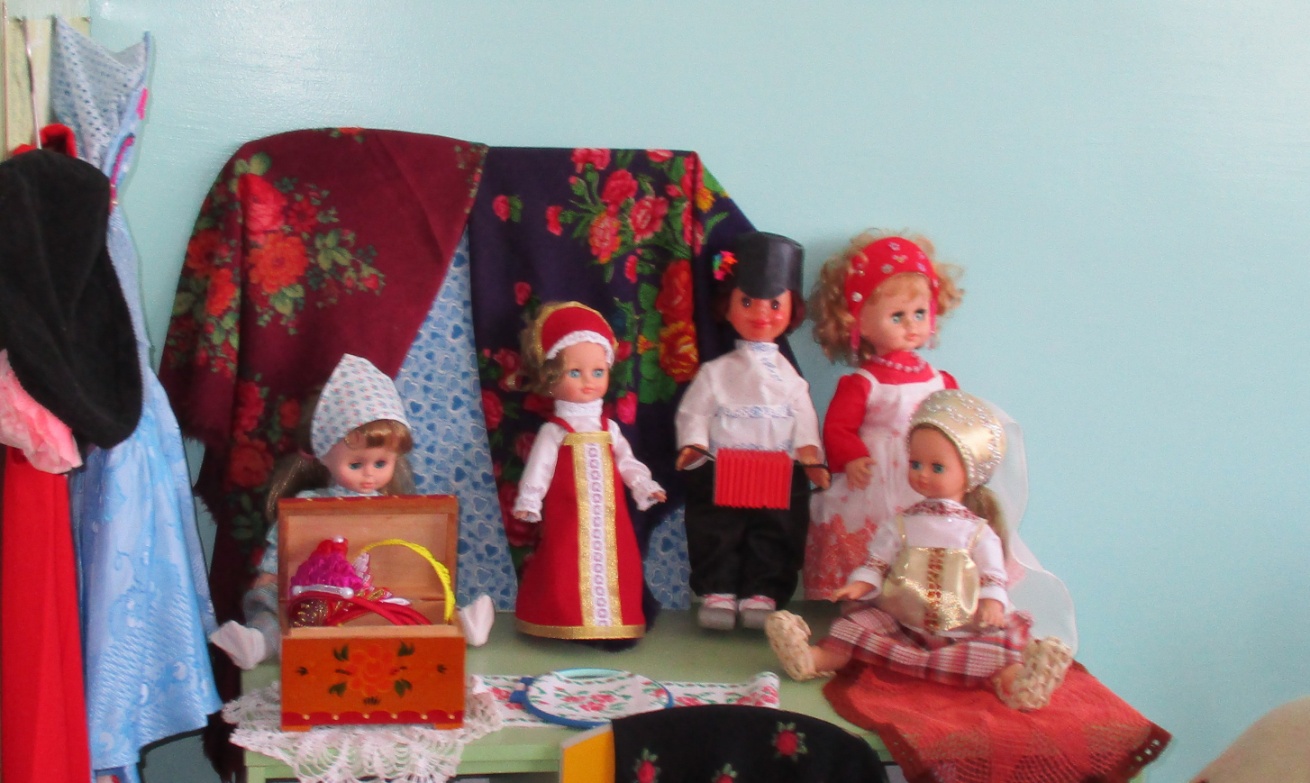 «Уголок творчества»
«Театральный»
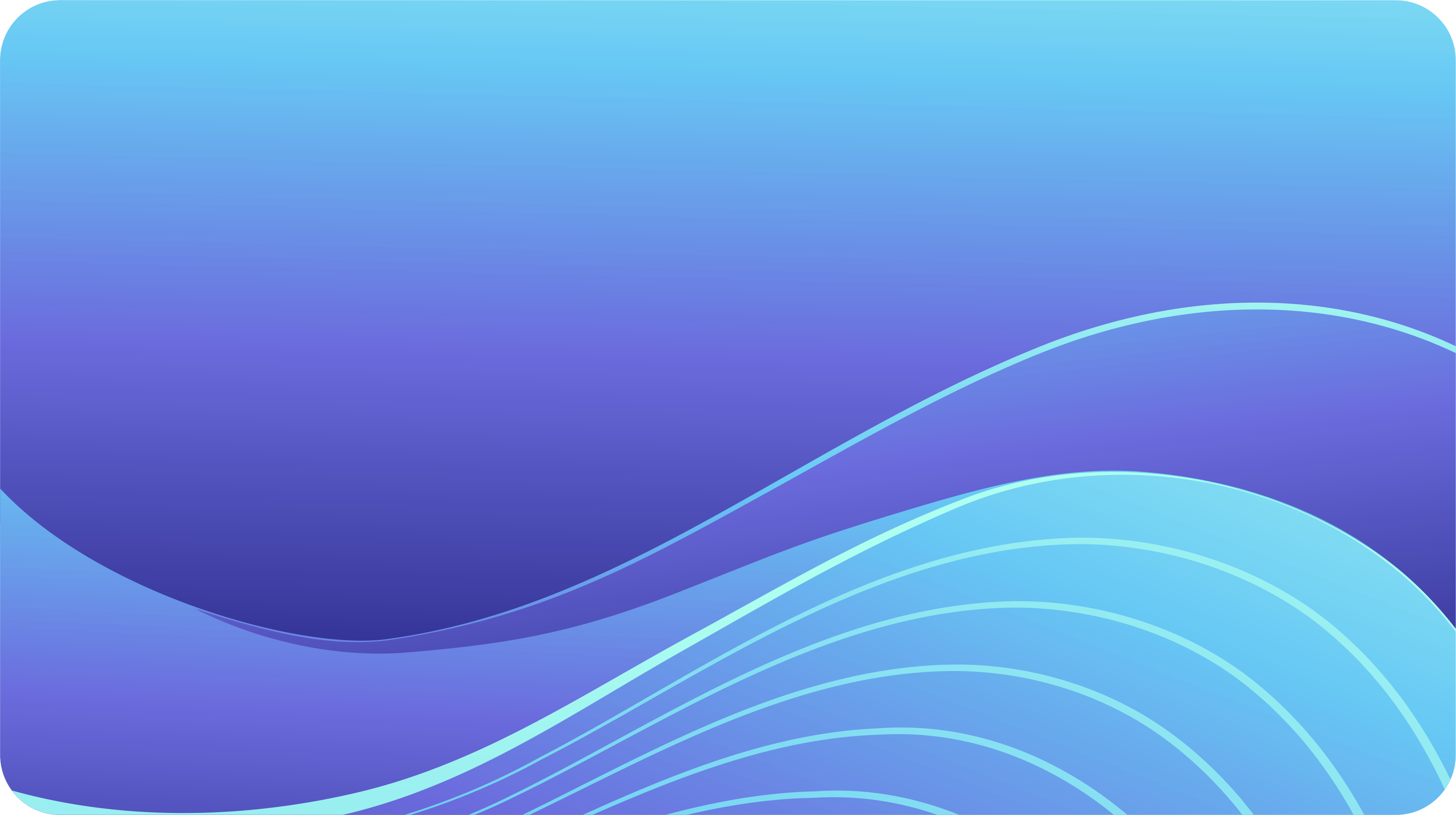 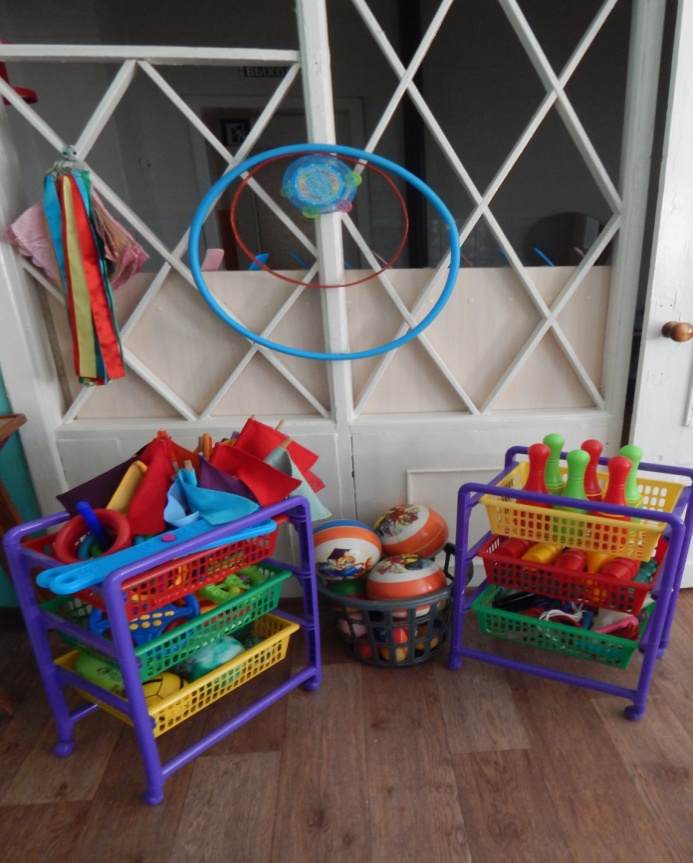 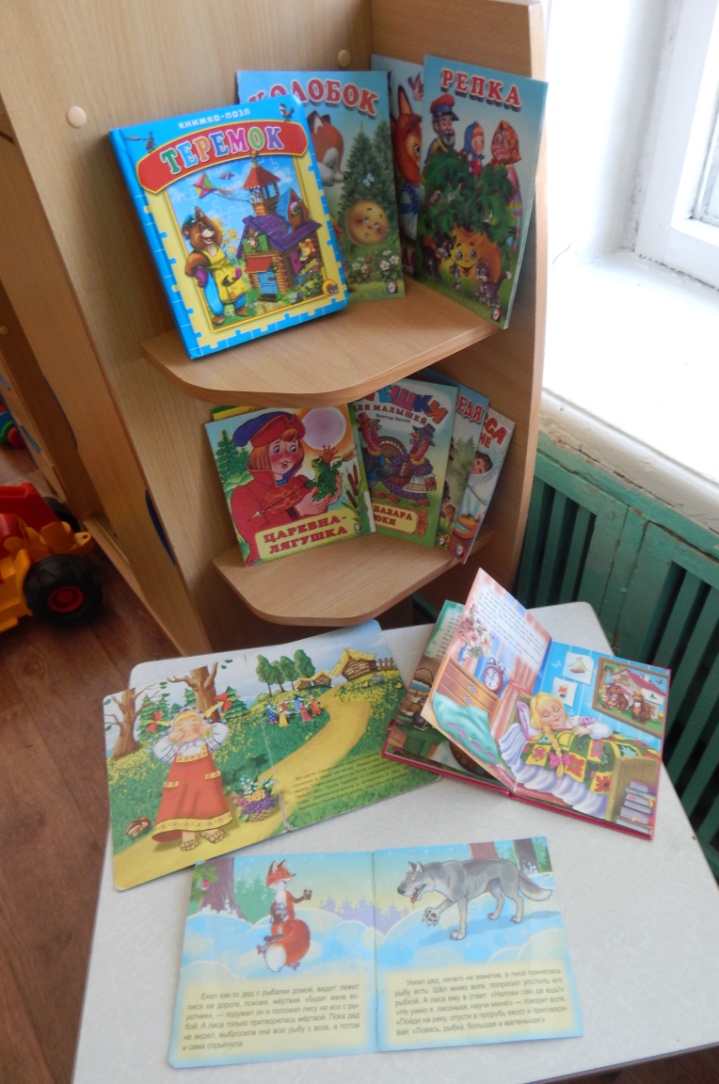 «Книжный»
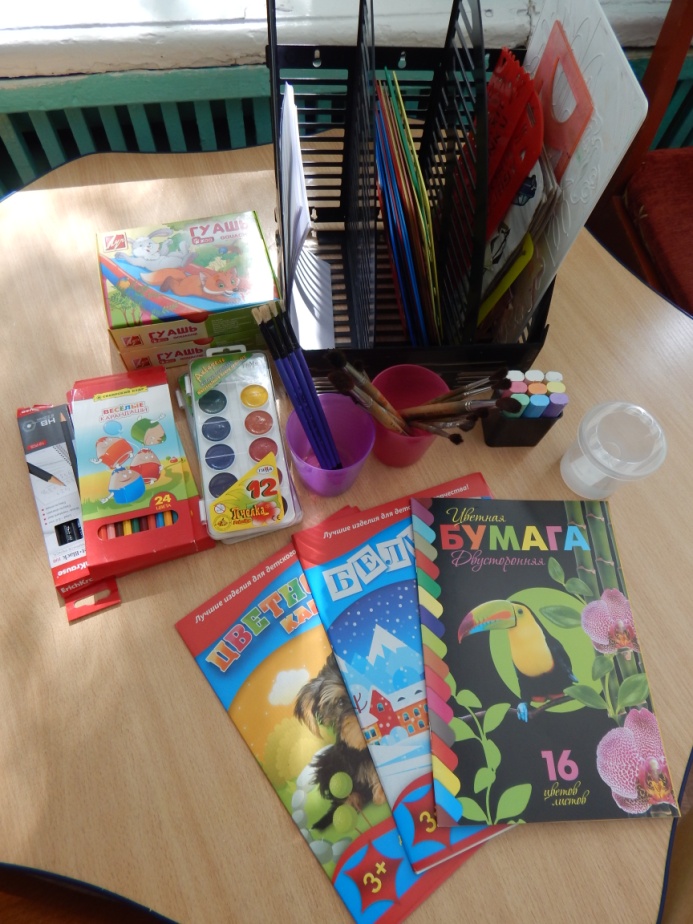 «Физического воспитания»
«Изобразительной деятельности»
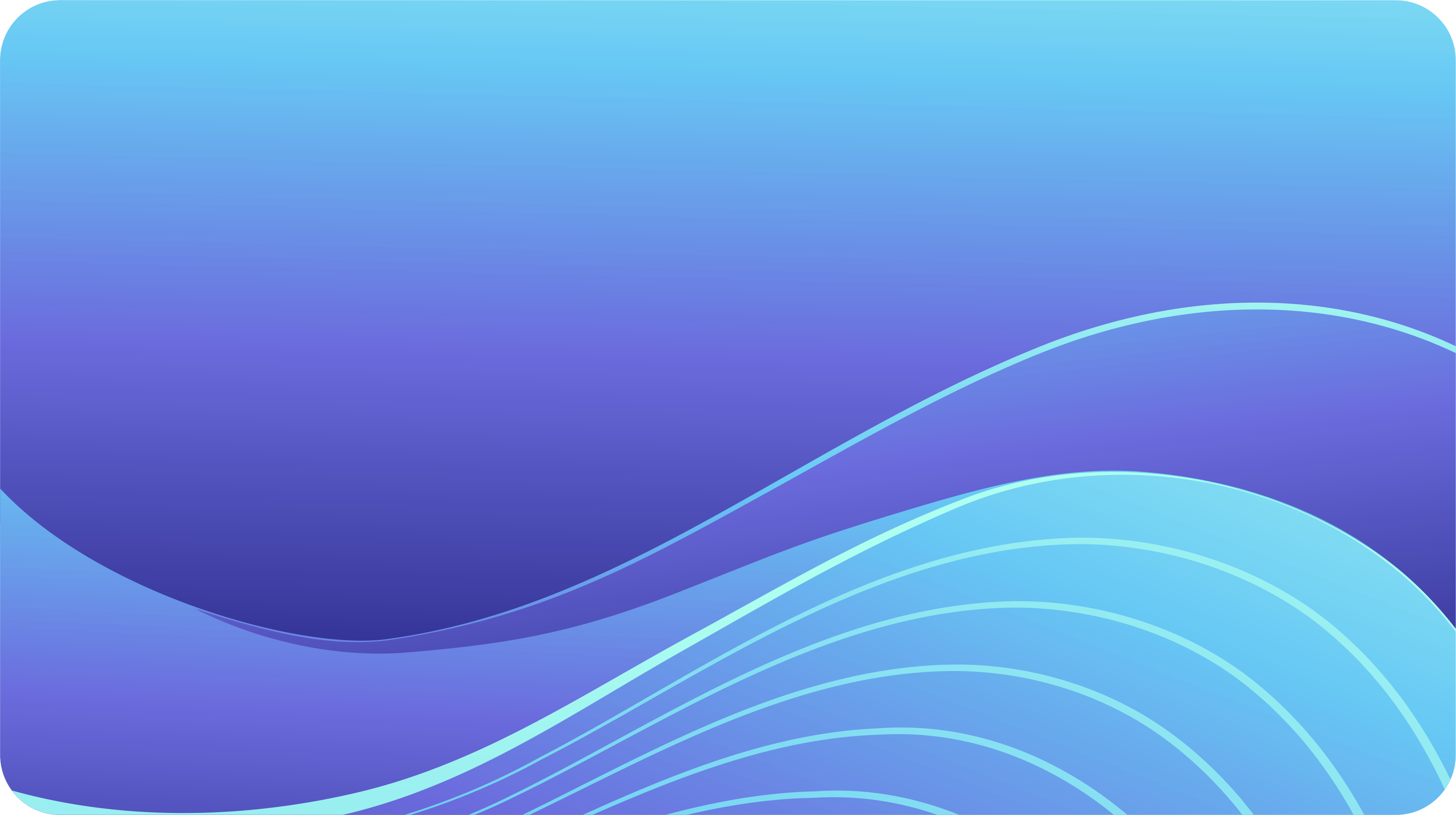 Для занятий музыкой и танцами используем музыкальный зал.
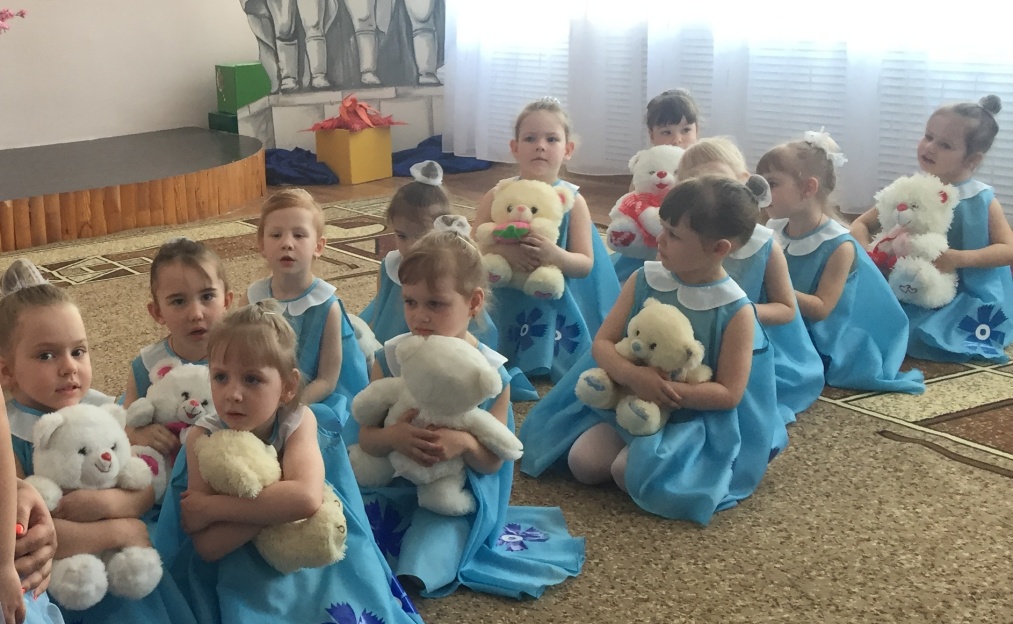 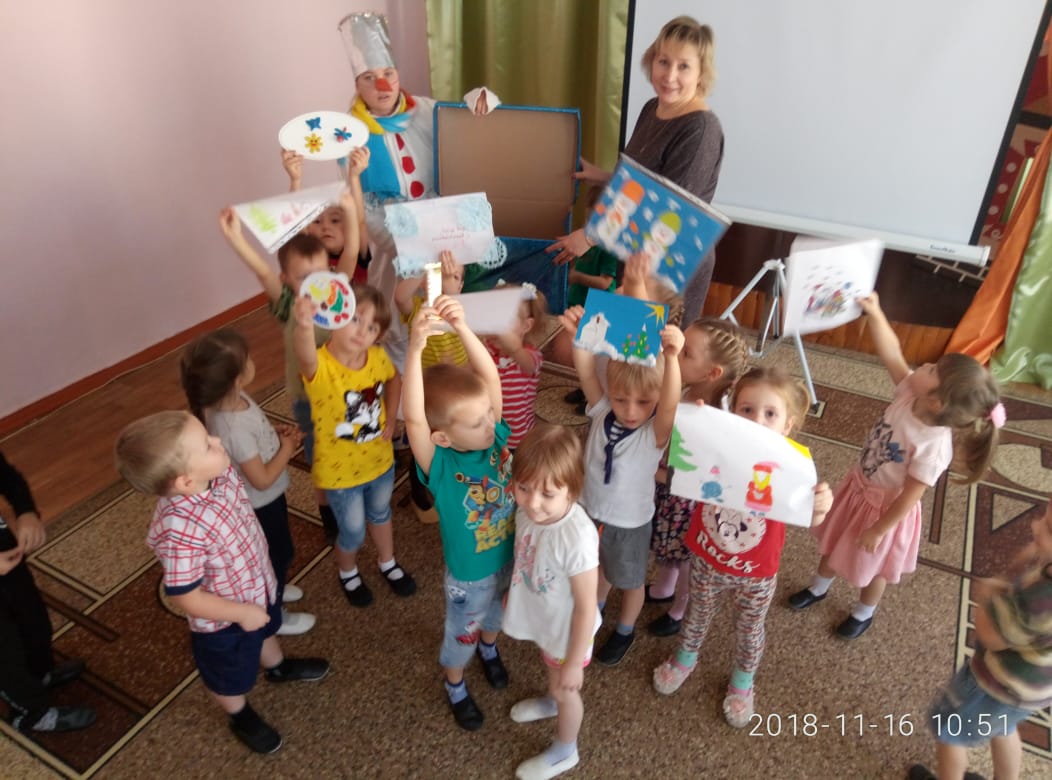 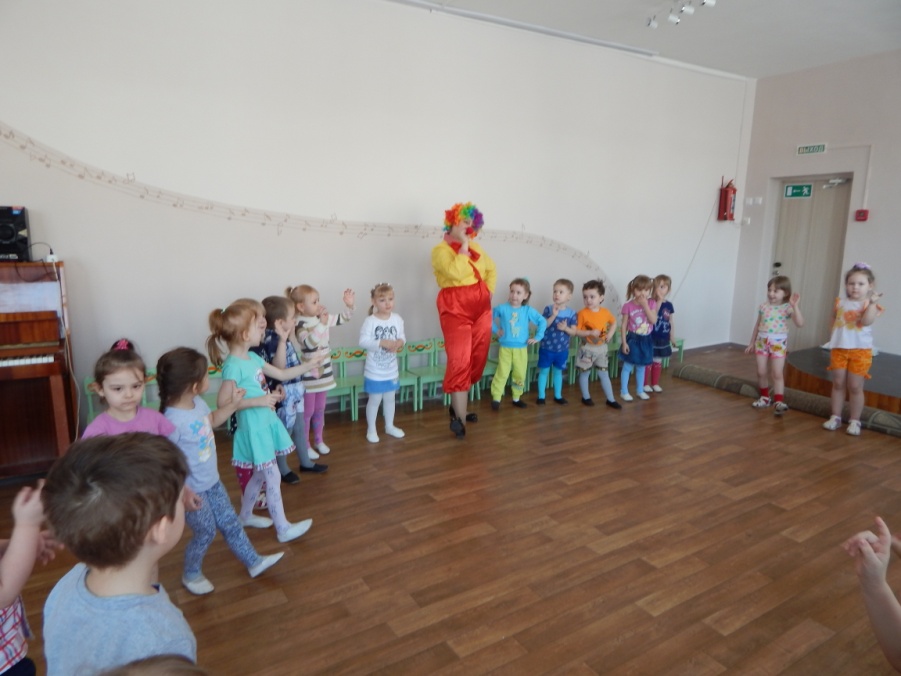 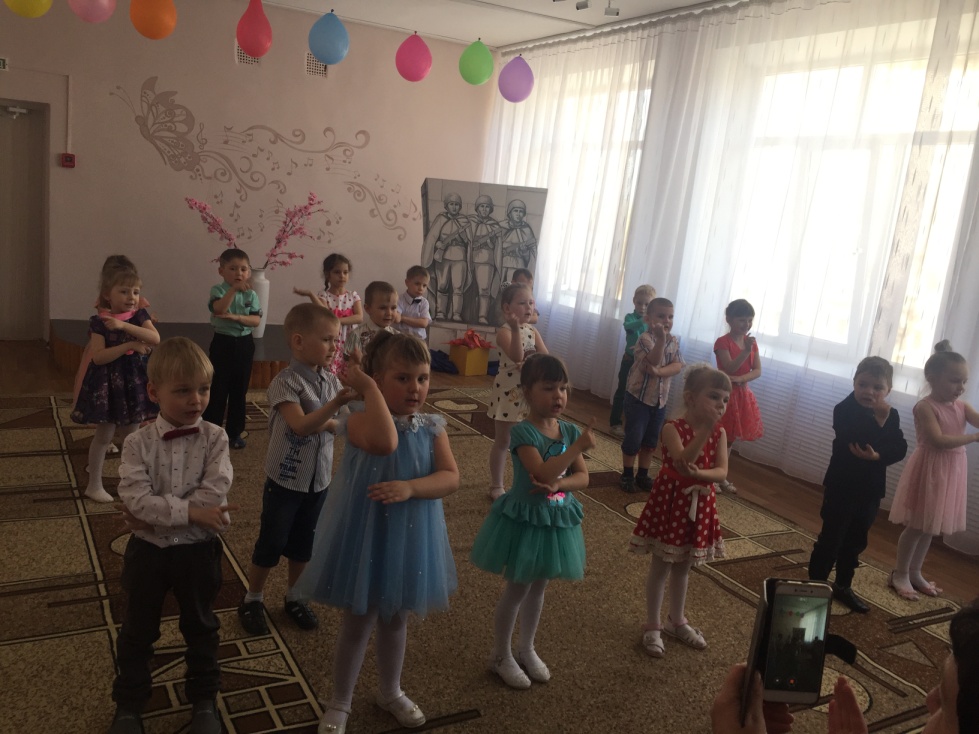 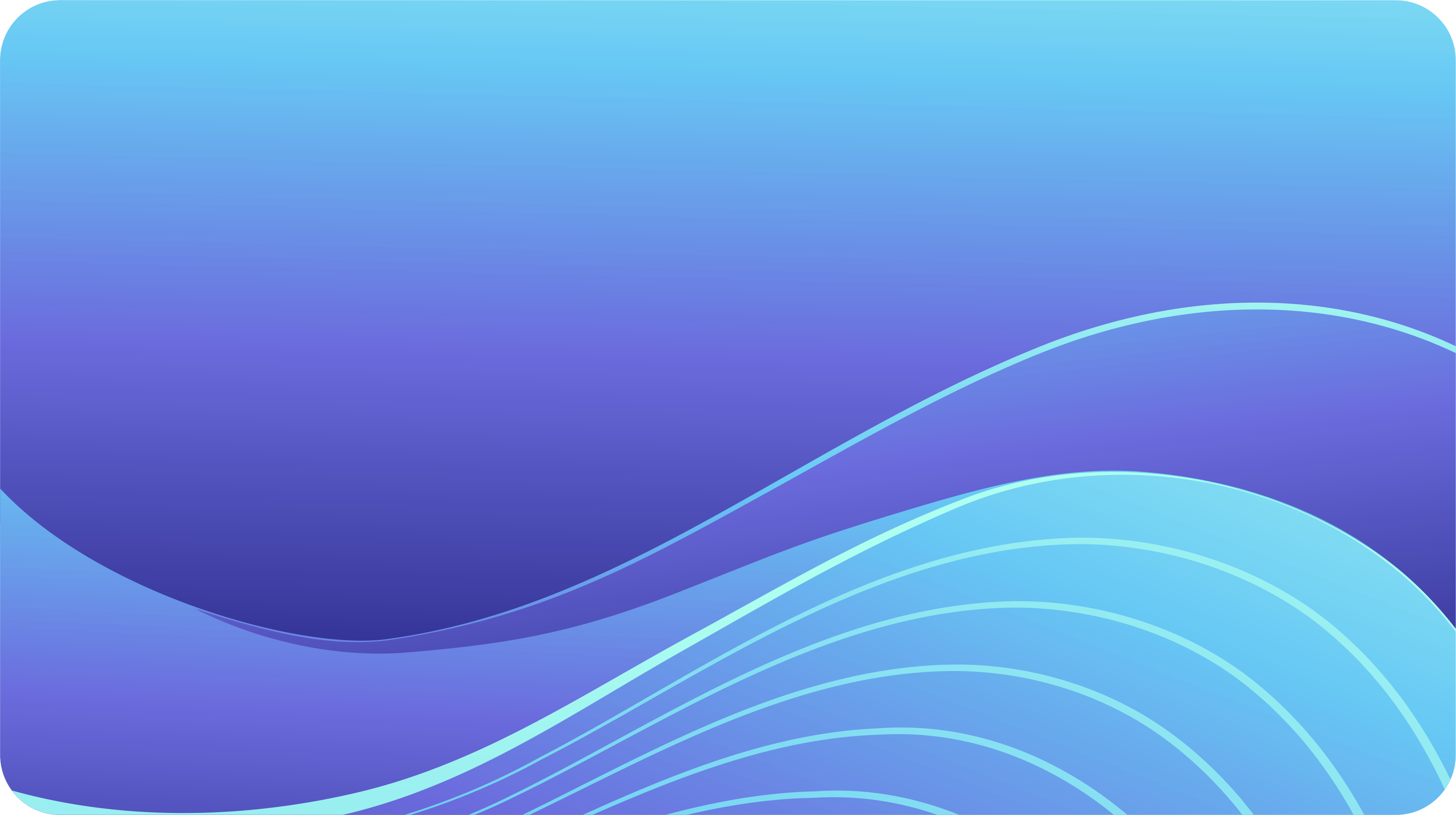 Для занятий изобразительным творчеством используется группа.
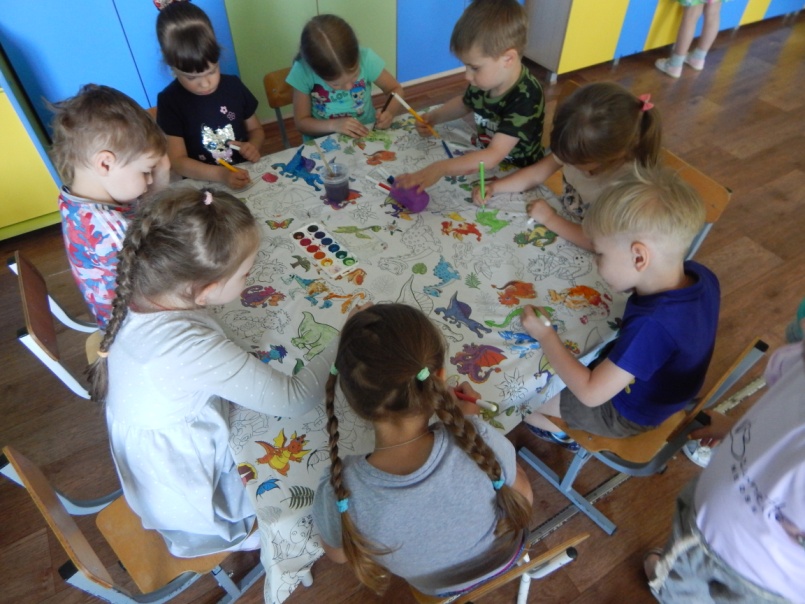 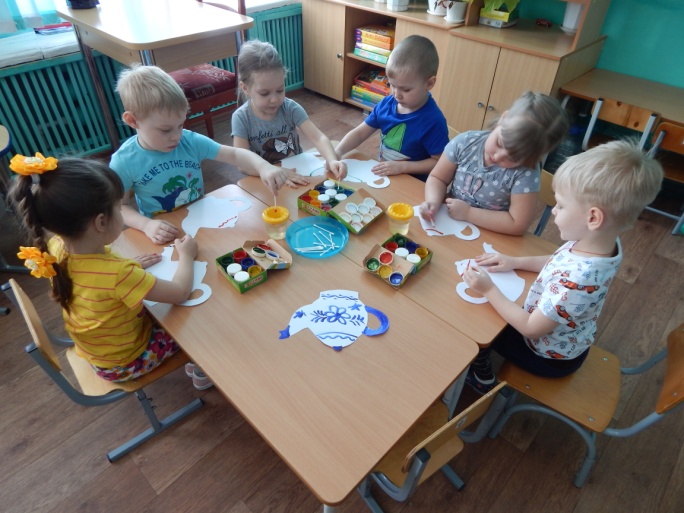 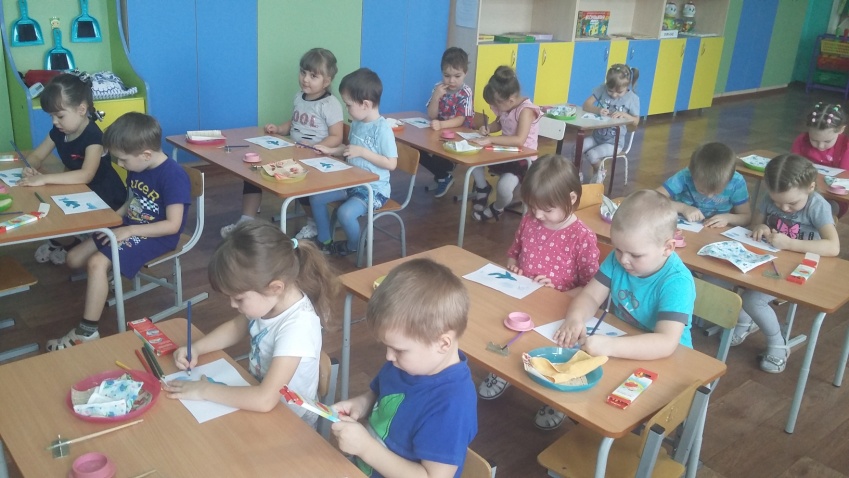 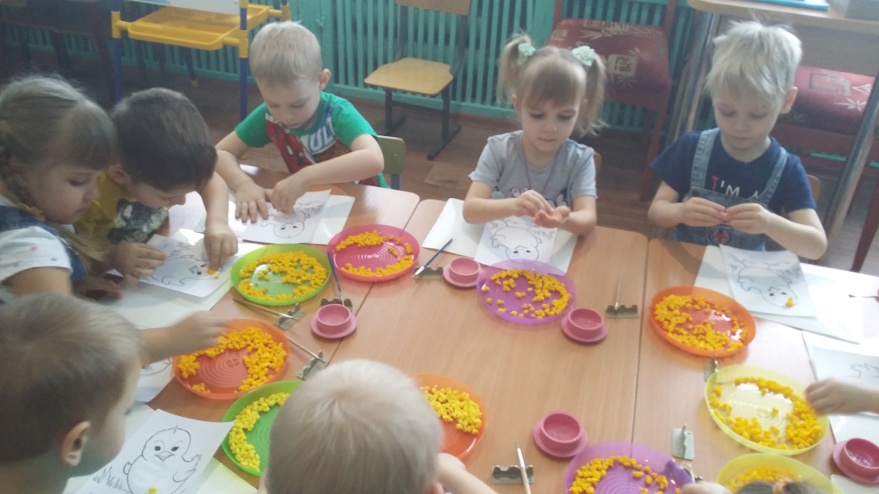 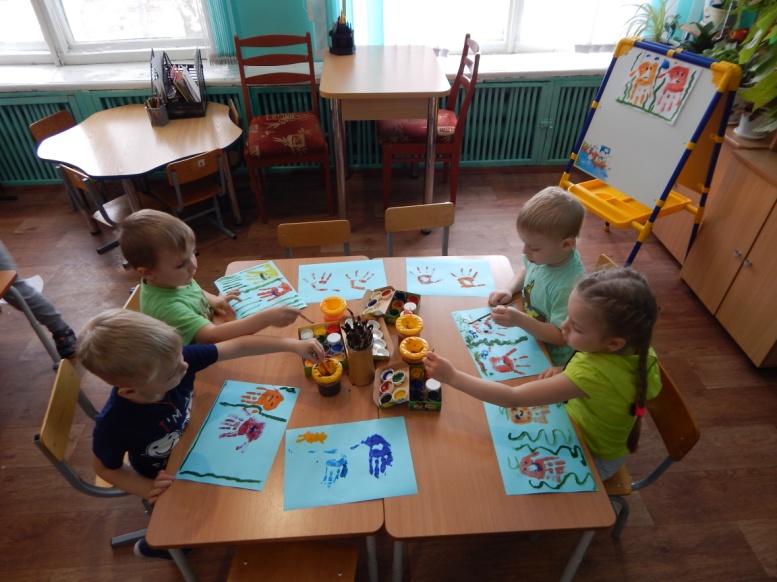 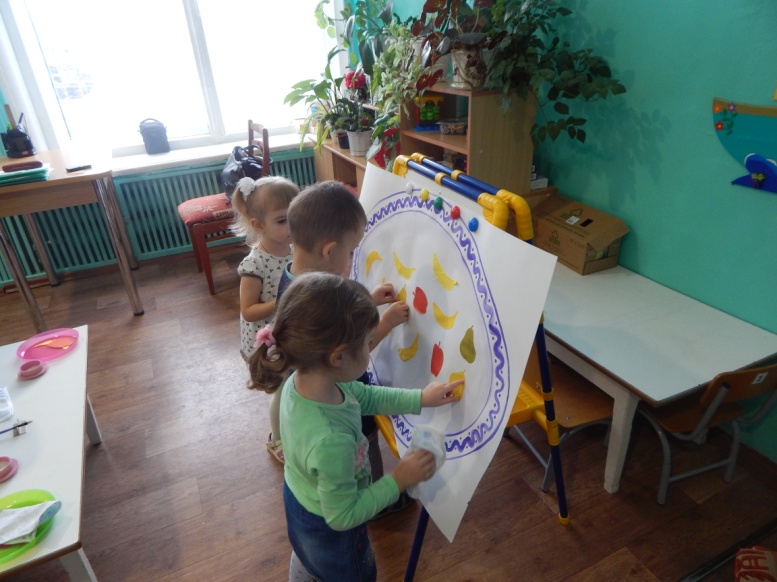 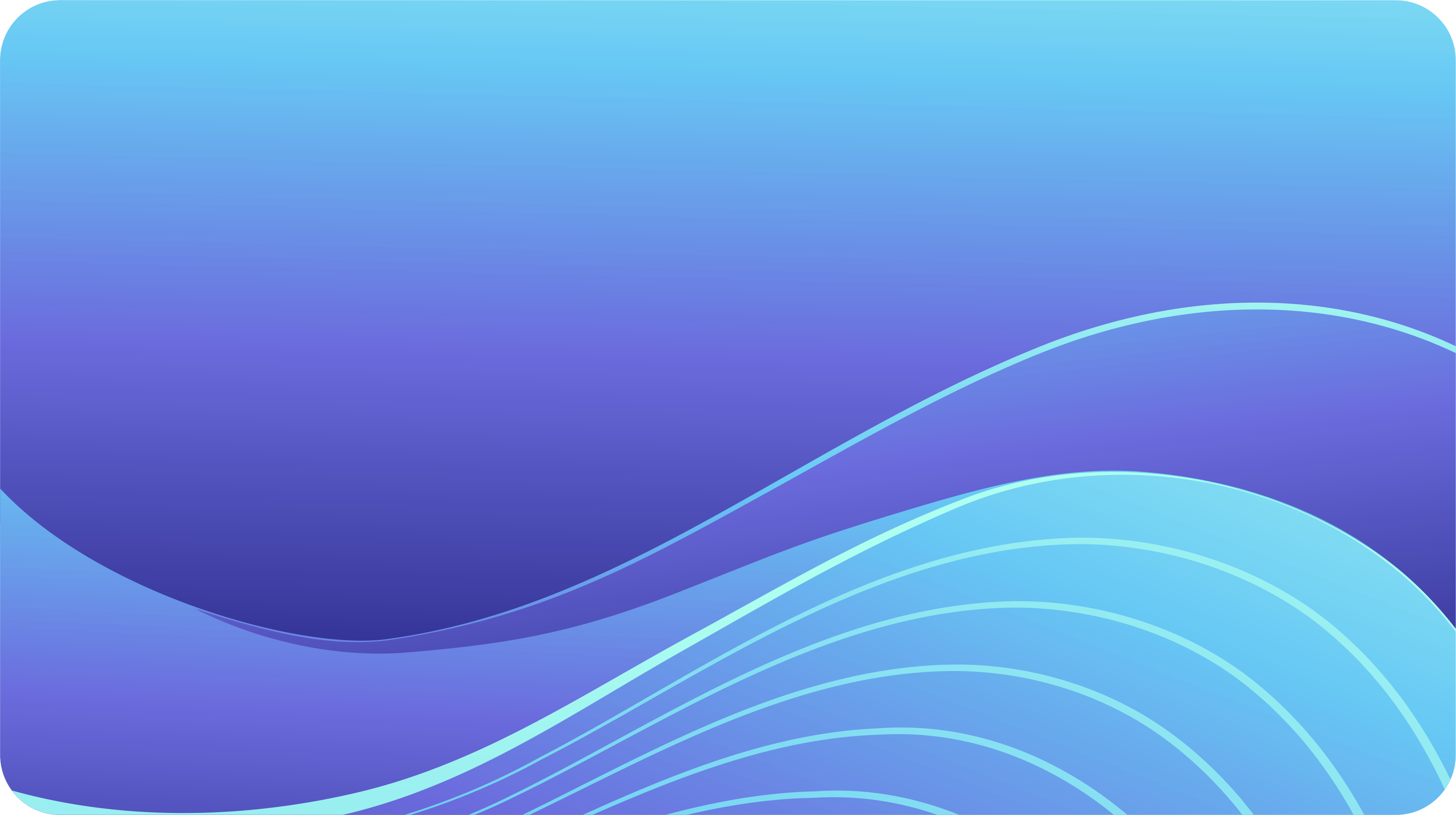 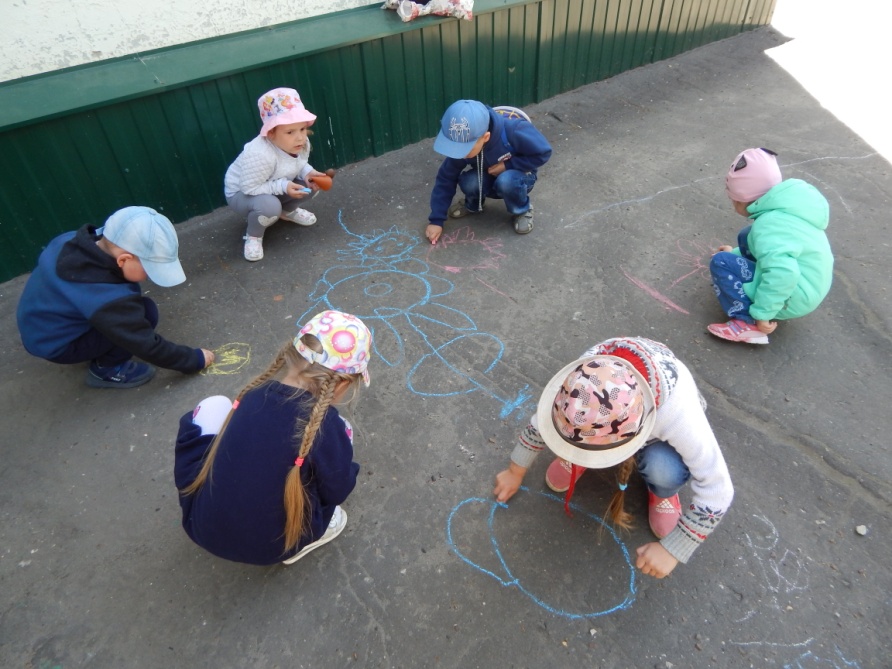 Для занятий на прогулке используем оборудование, выносной материал, мелки.
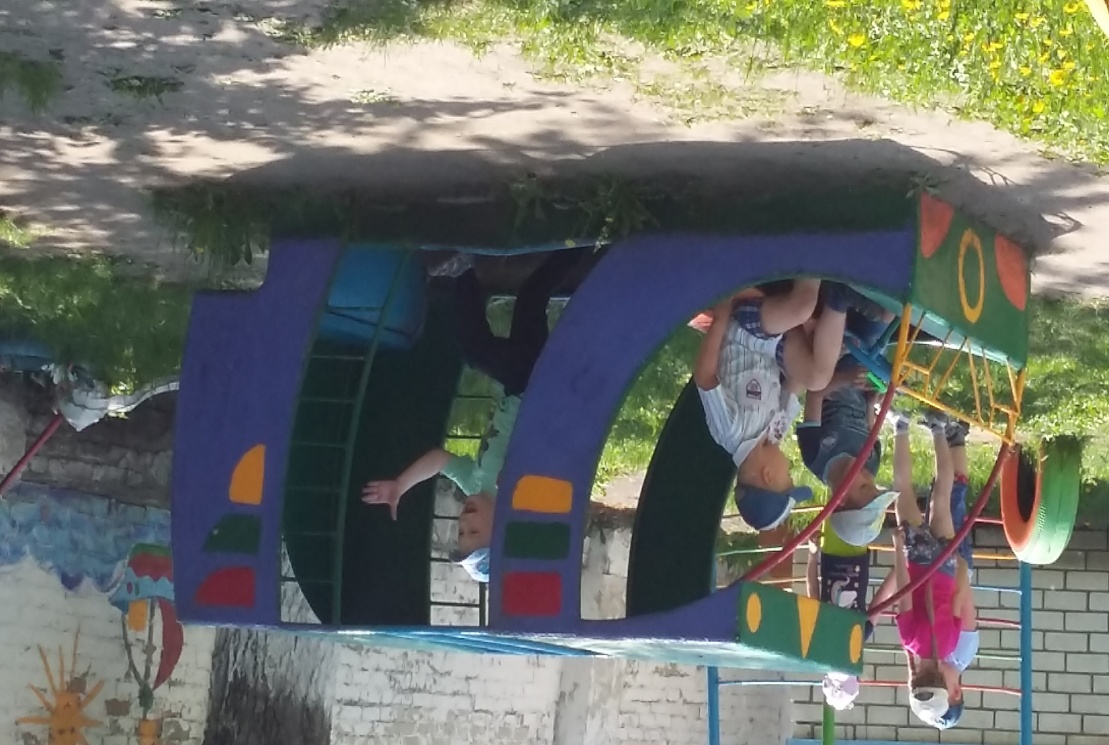 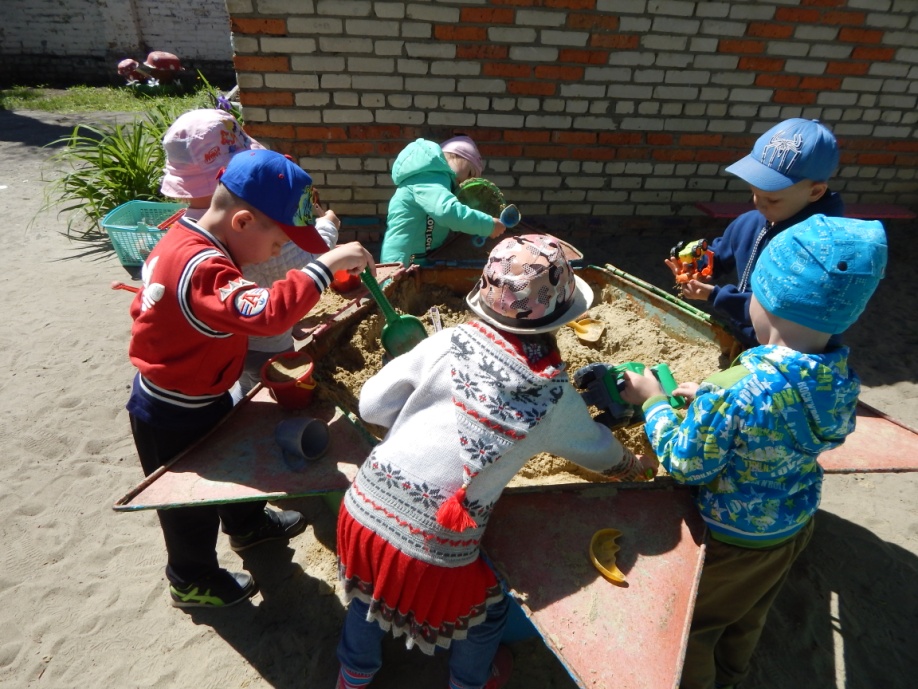 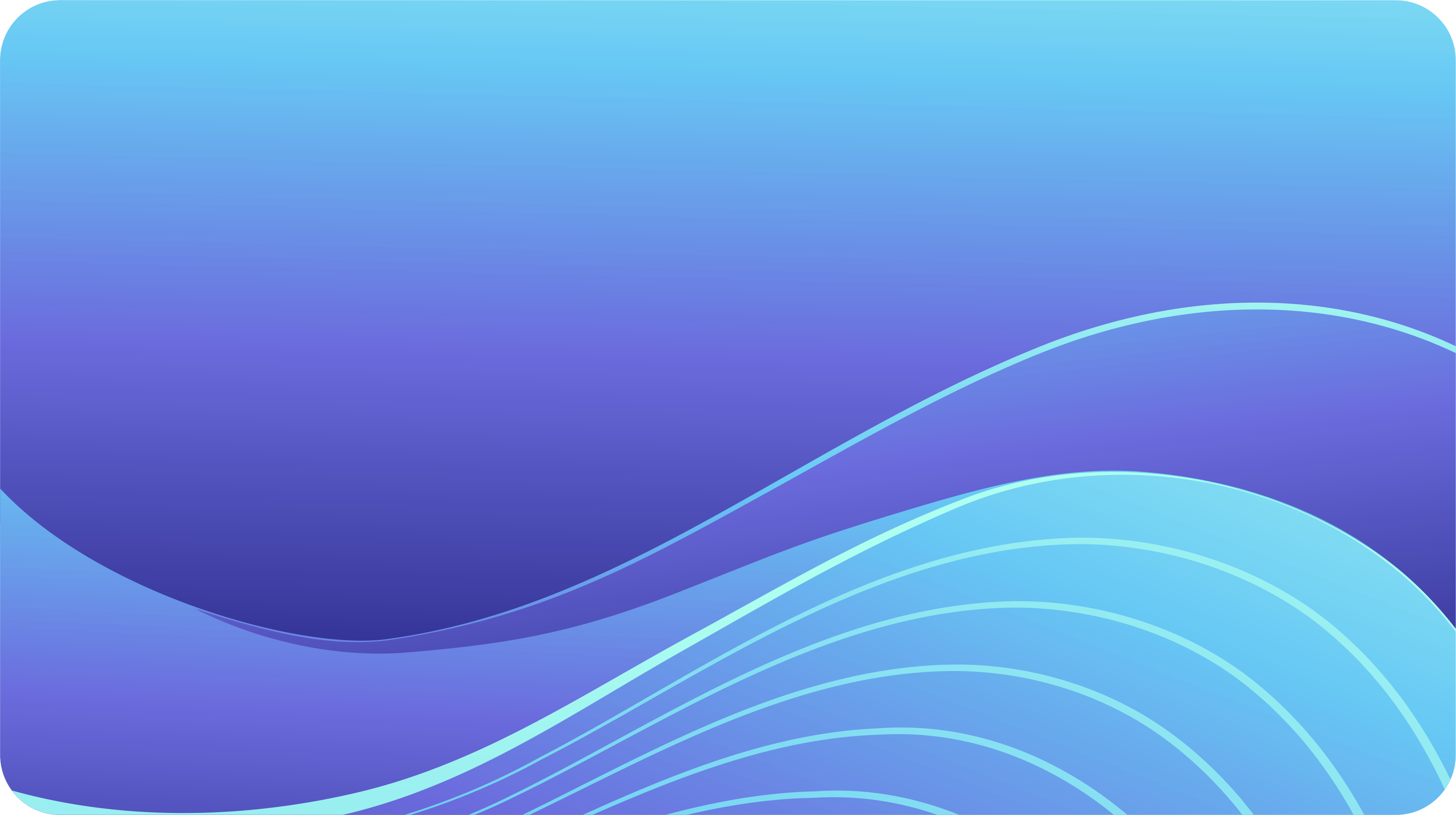 Эффективно используется раздевалка в ней размещаются выставки фотографий, рисунков детей, поделок из природного материала.
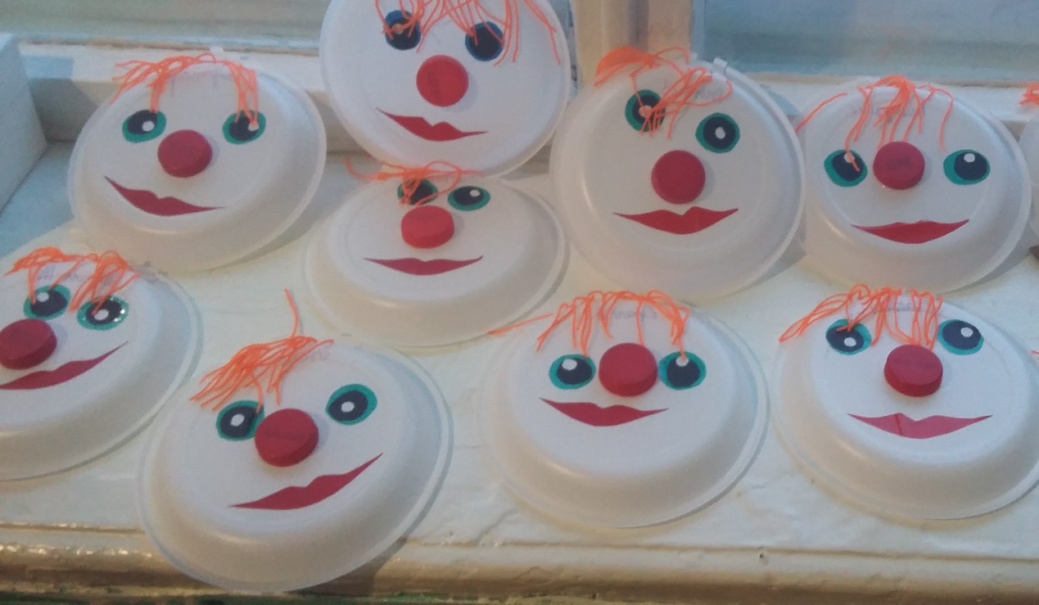 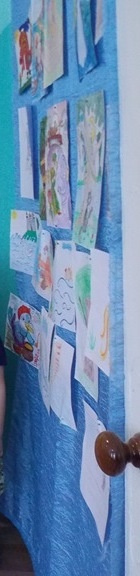 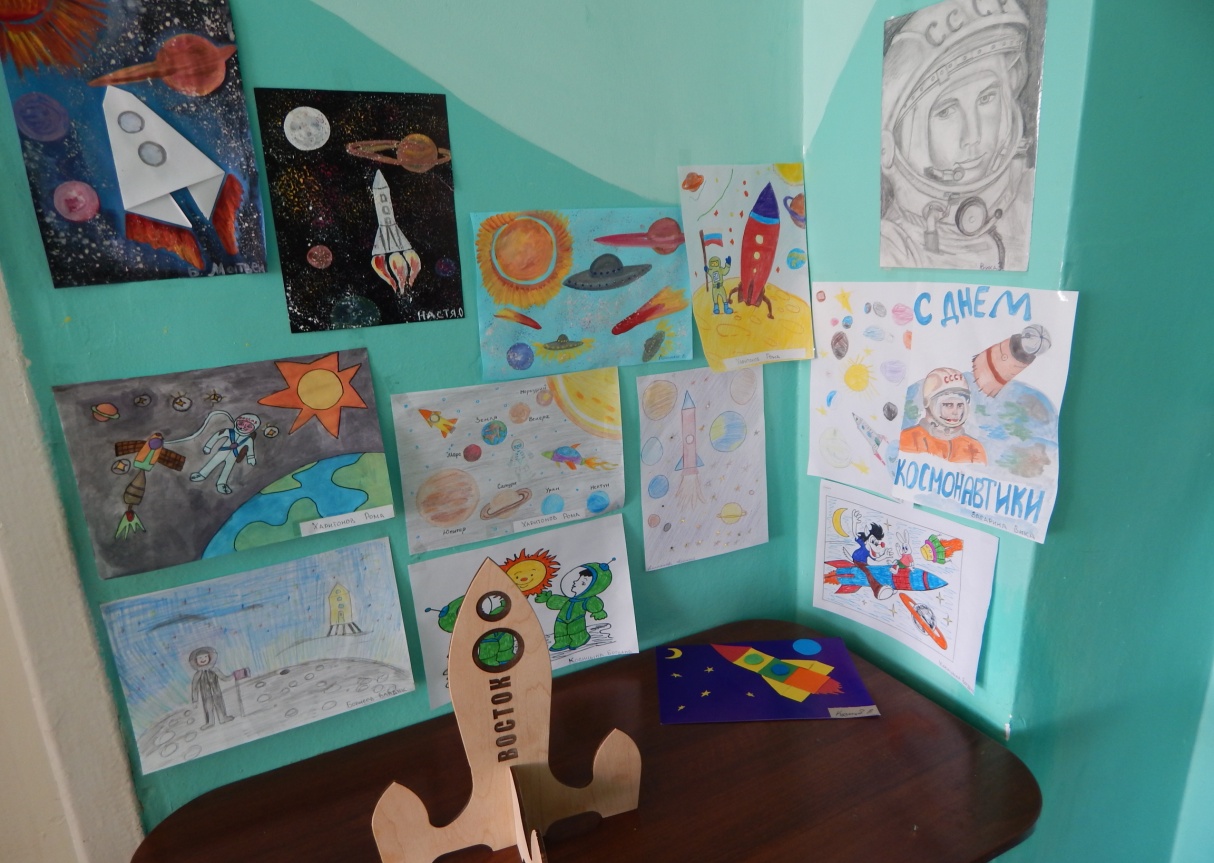 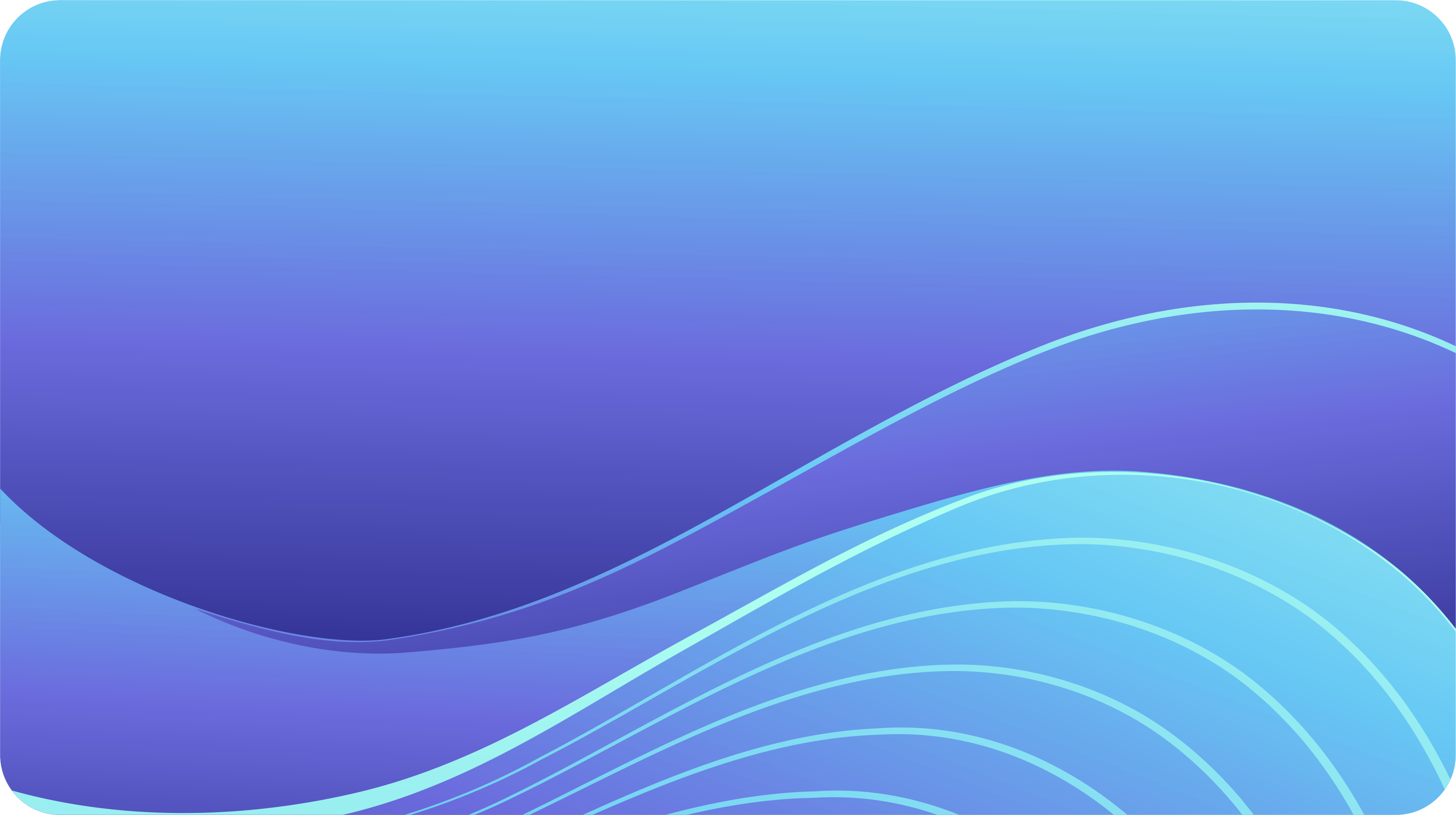 Созданная в группе предметно-развивающая среда способствует познавательному развитию, развитию интереса к миру
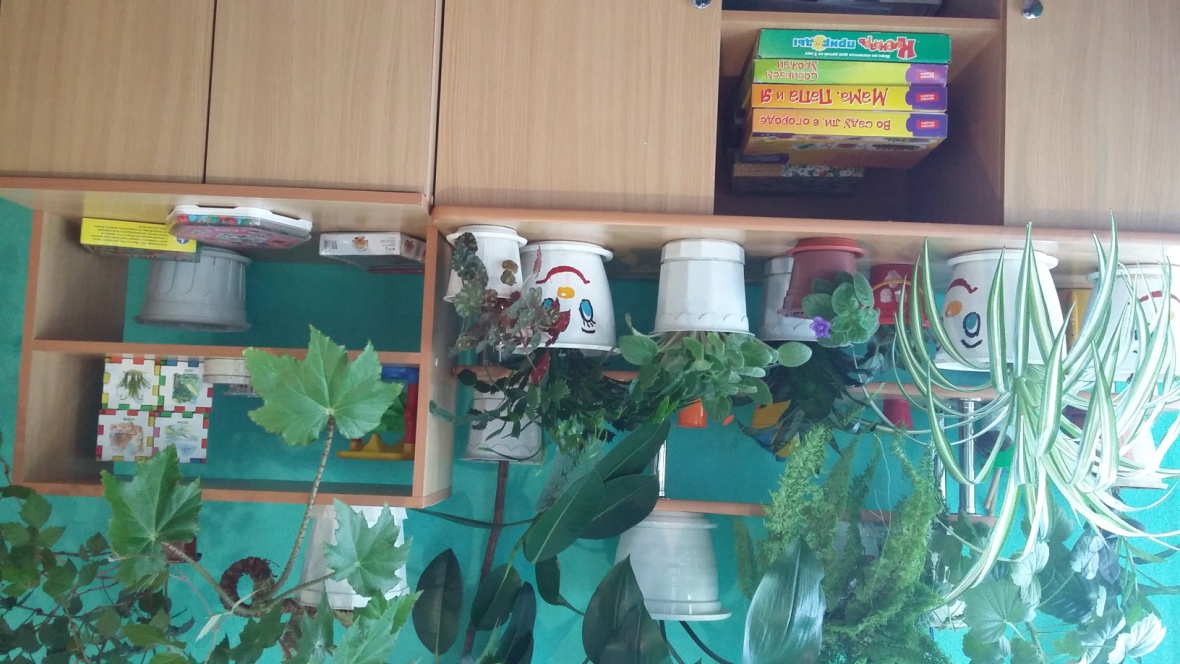 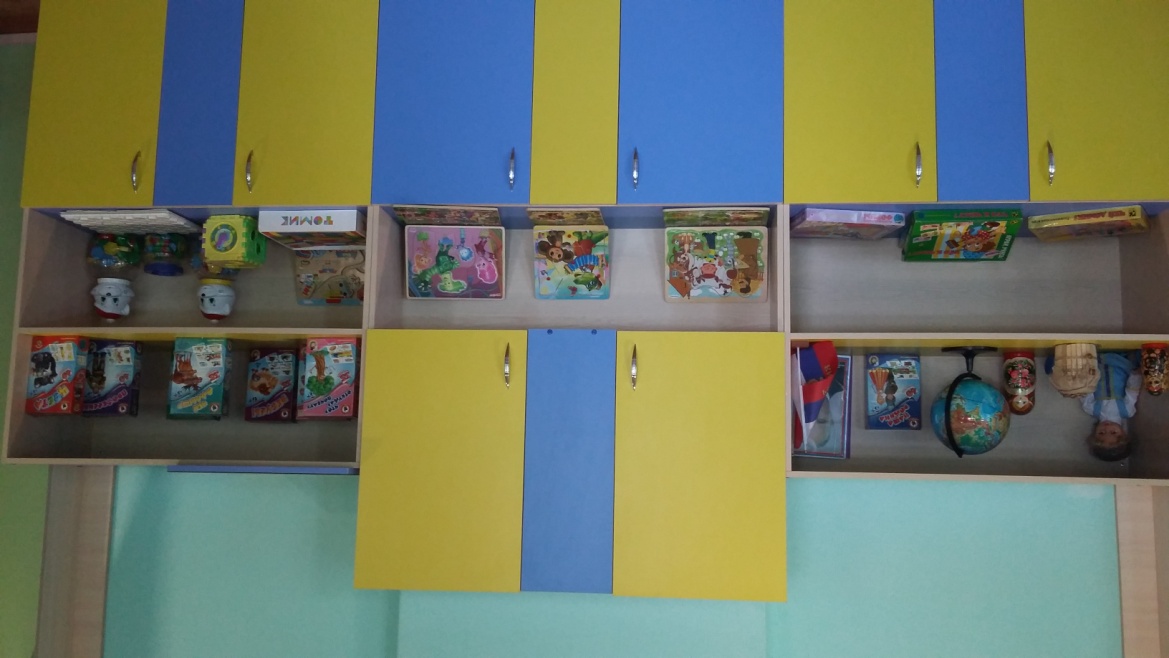 искусства, навыков в изобразительной, музыкальной, театрализованной деятельности, творчеству.
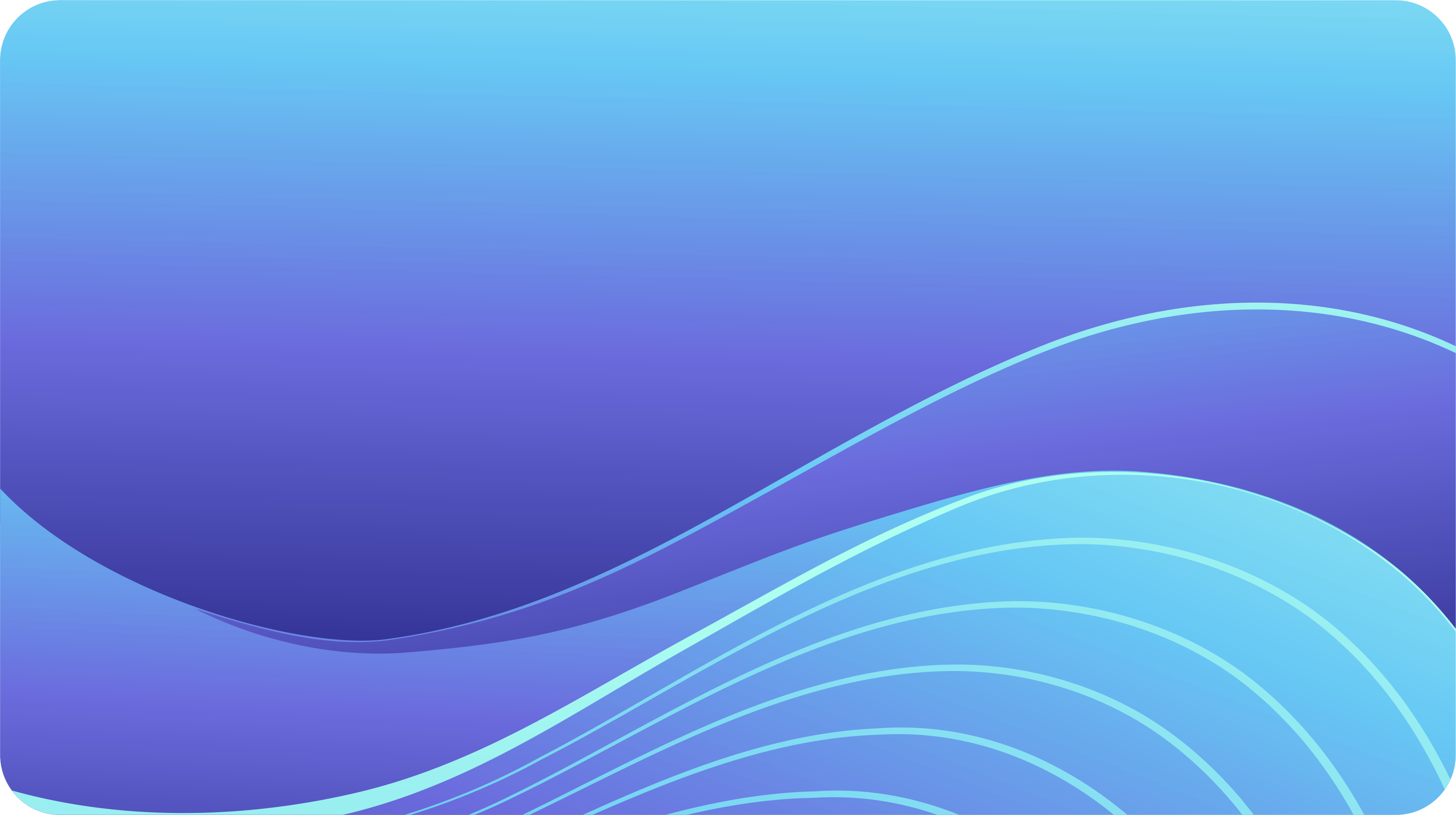 III компонент: Организация образовательного процесса 
(работа с детьми и родителями)
Система педагогического взаимодействия педагогов и детей, направленная на художественно - эстетическое развитие, строится в группе в трех направлениях: 
- Непосредственно образовательная деятельность;
- Совместная деятельность педагогов и детей; 
- Самостоятельная деятельность детей.
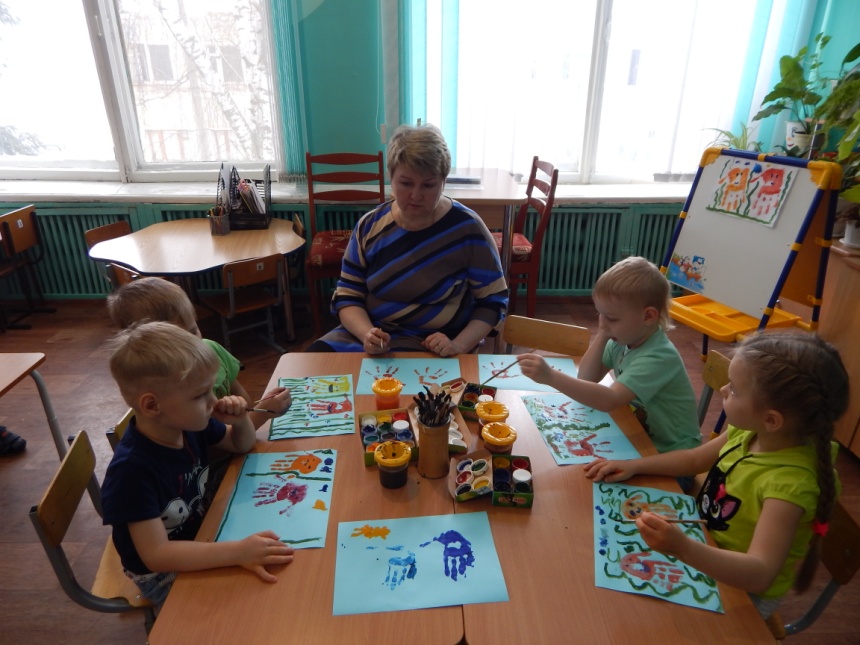 Взаимодействие педагогов и детей осуществляется с учетом дифференцированного подхода и включает разнообразные формы и методы работы: 
 групповые и подгрупповые занятия, 
 праздники, развлечения, конкурсы,
 недели творчества,
 выставки рисунков и поделок;
 дидактические игры, и т. д
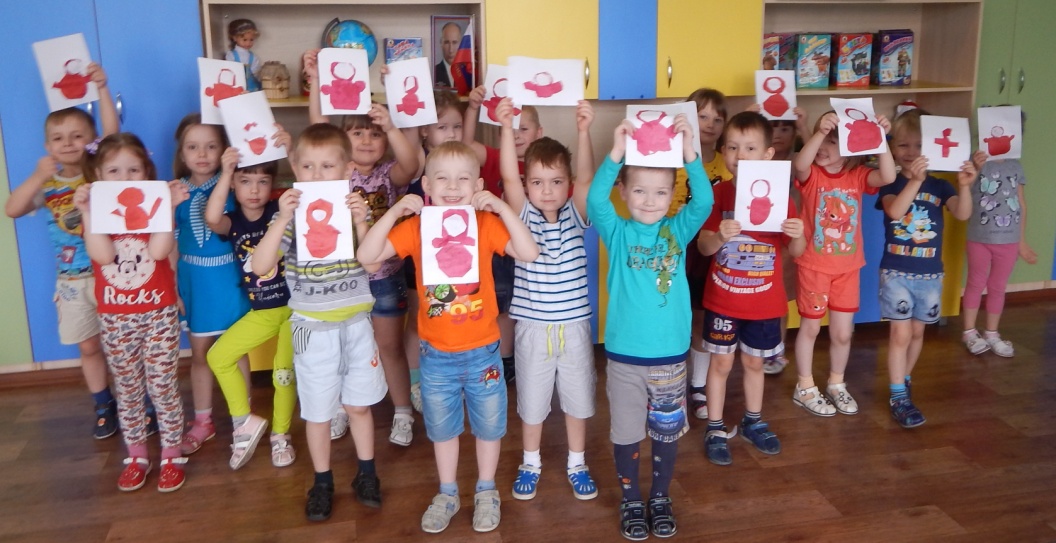 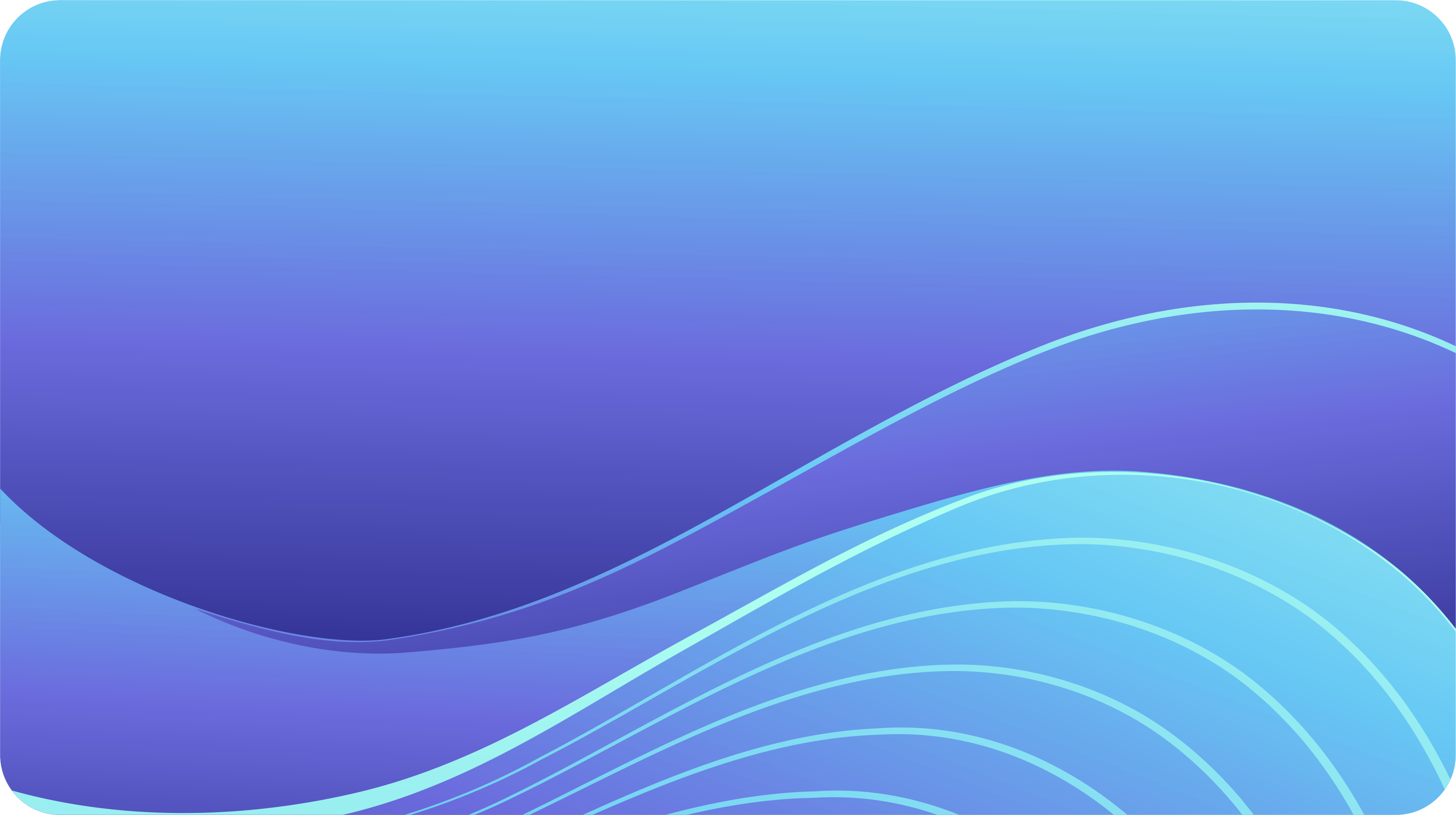 В группе мы используем разные дидактические игры
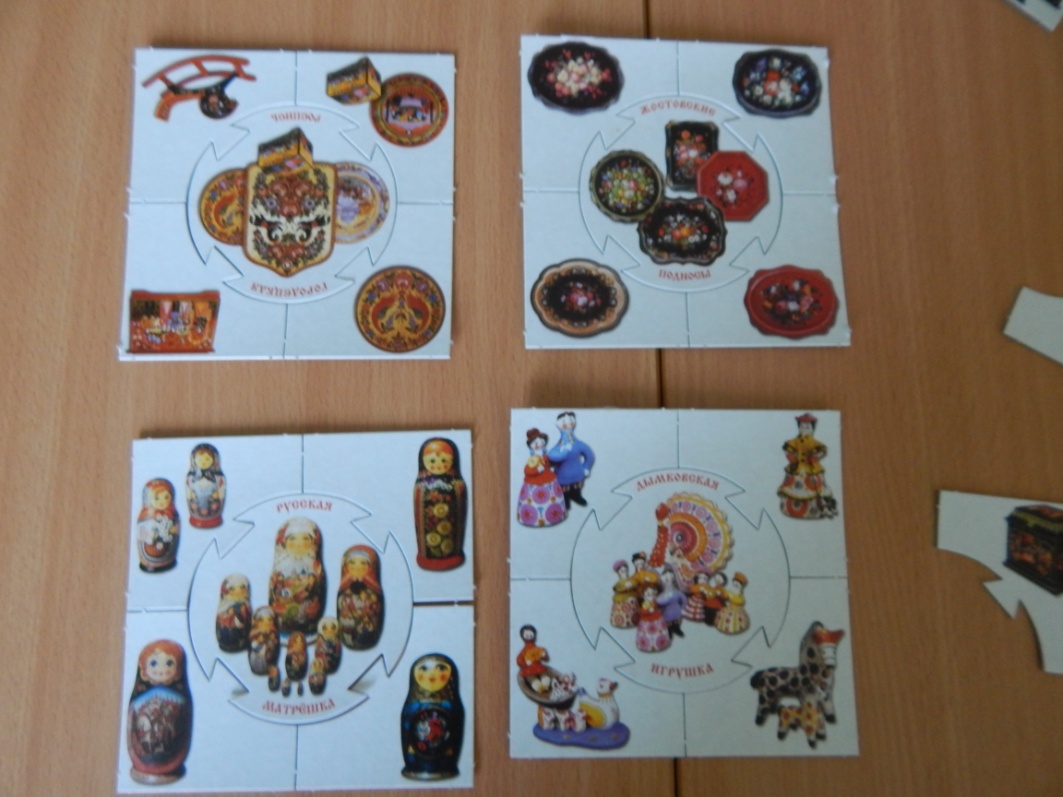 «Народные промыслы»
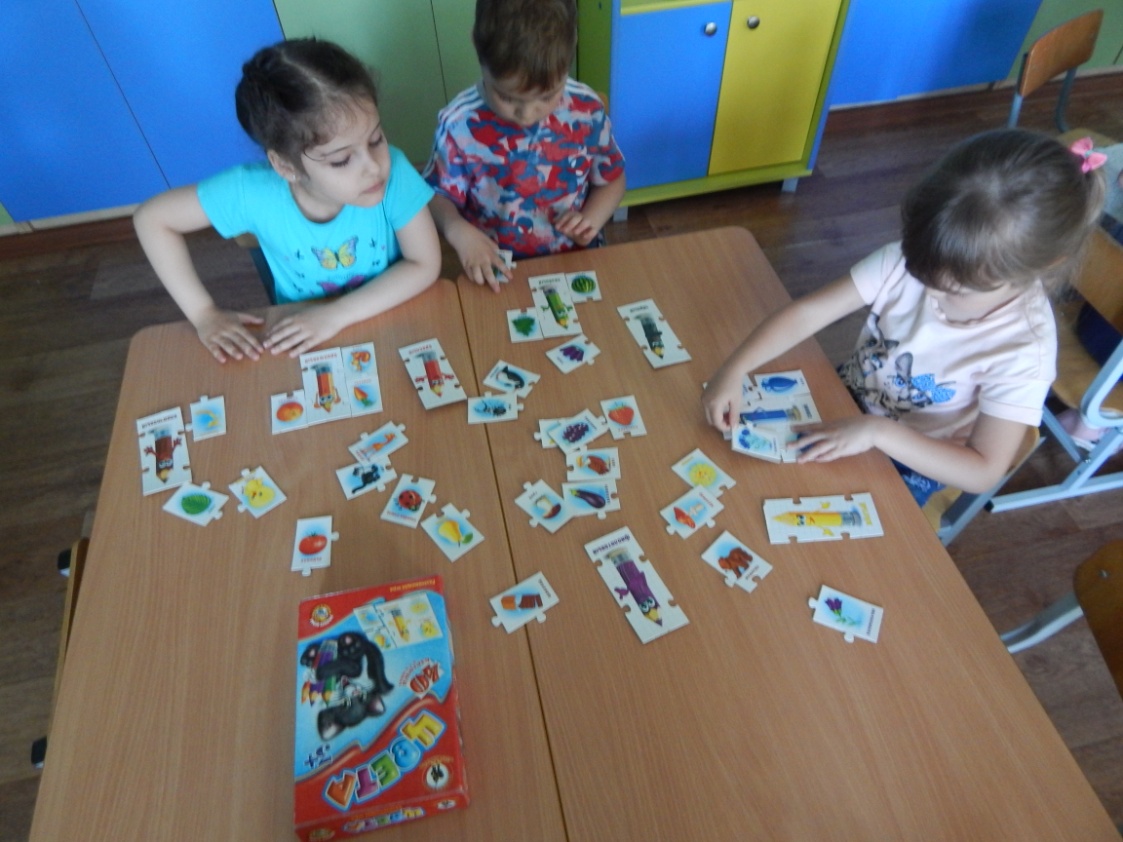 «Подбери цвета»
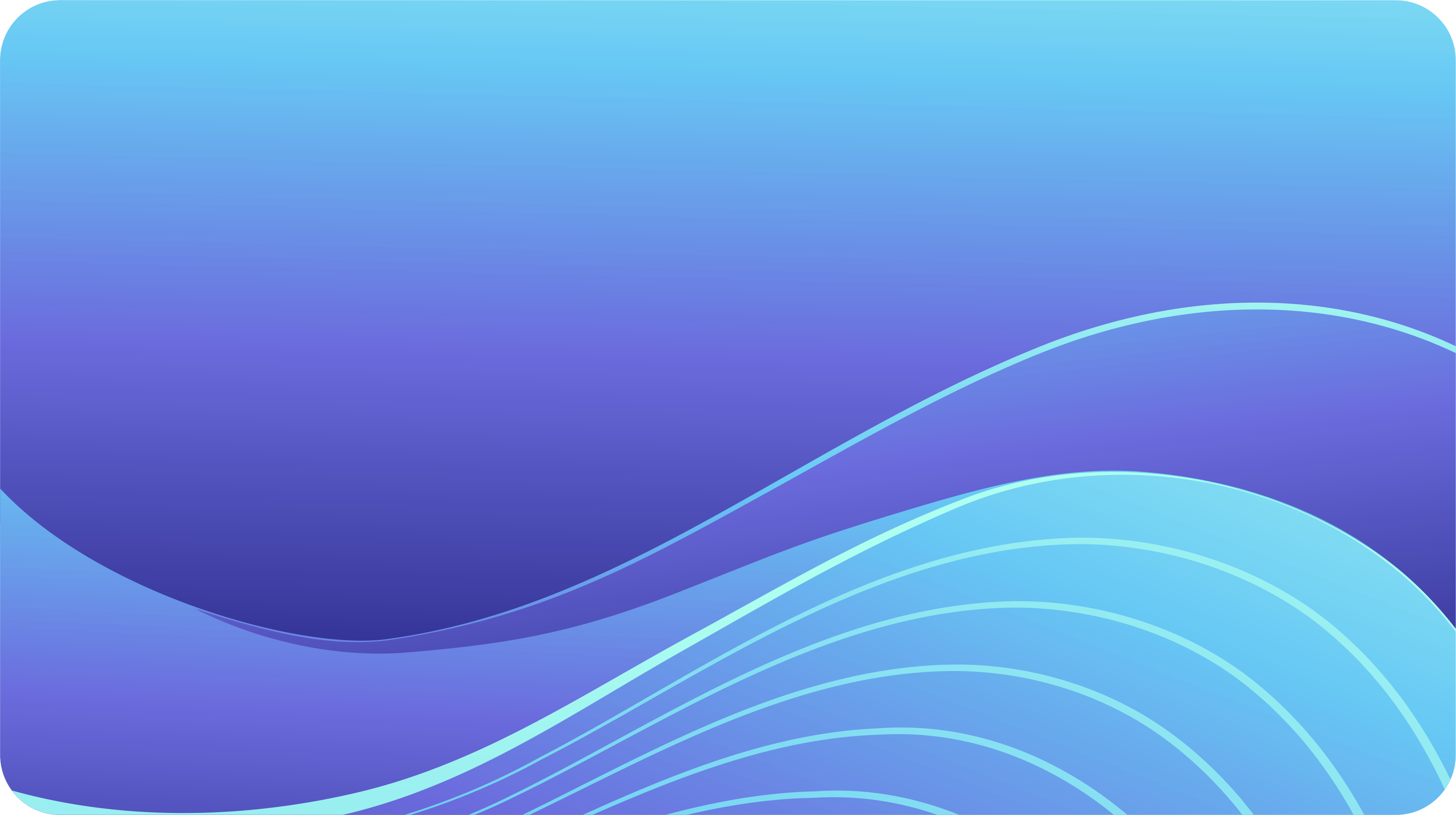 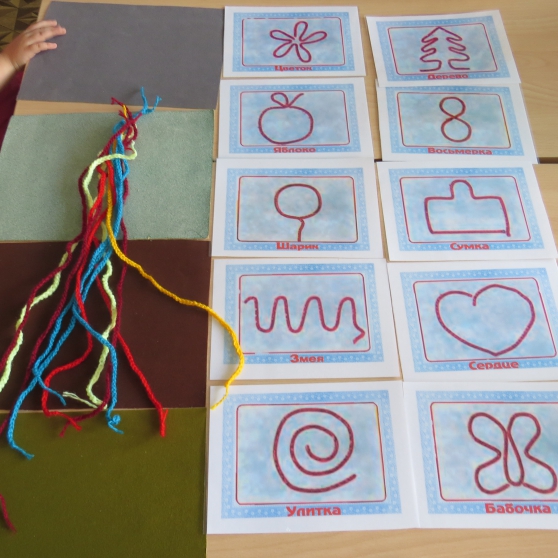 «Разноцветные ниточки»
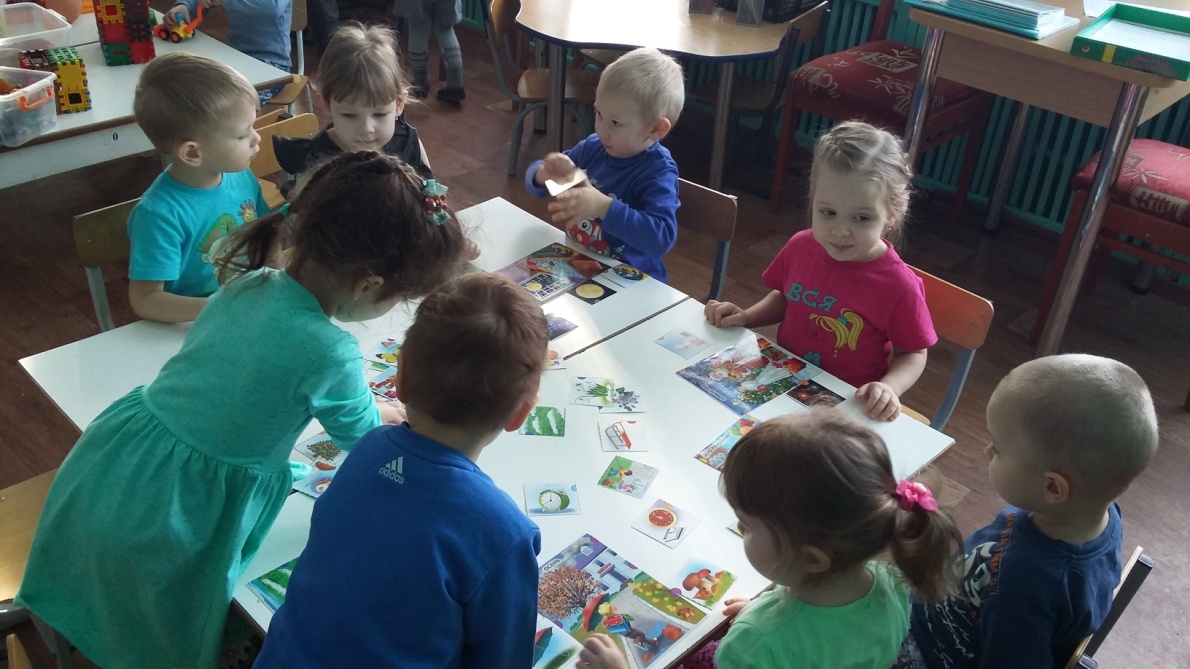 «Разрезные картинки»
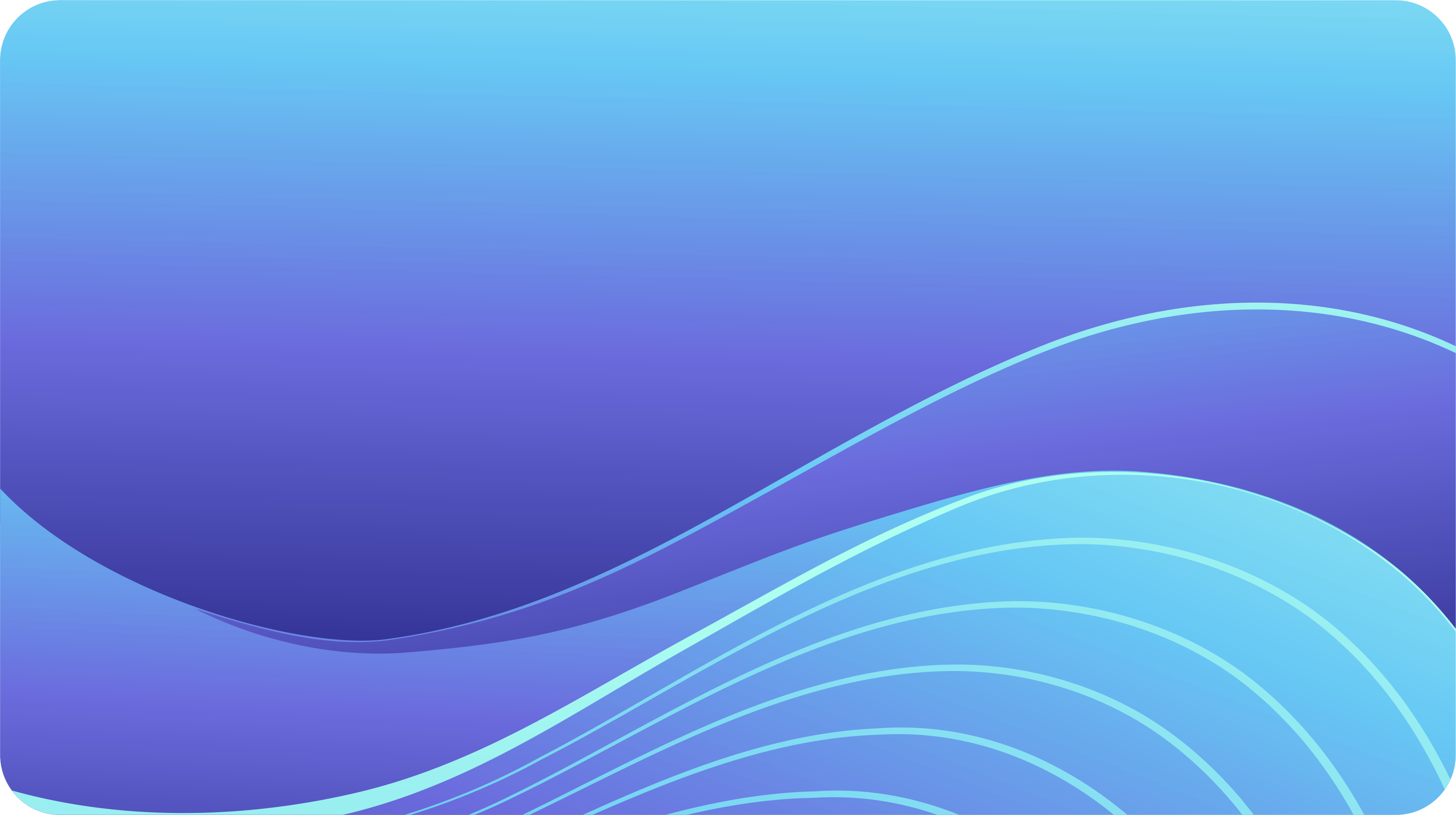 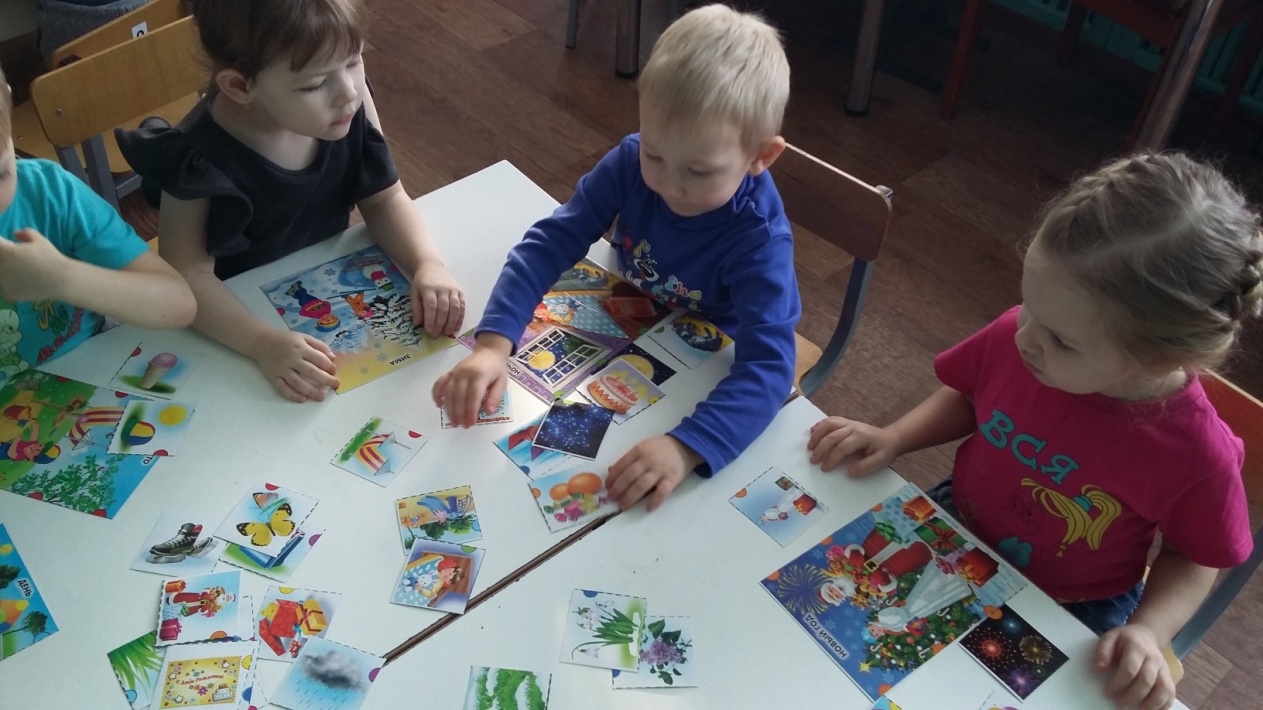 «Подбери элемент»
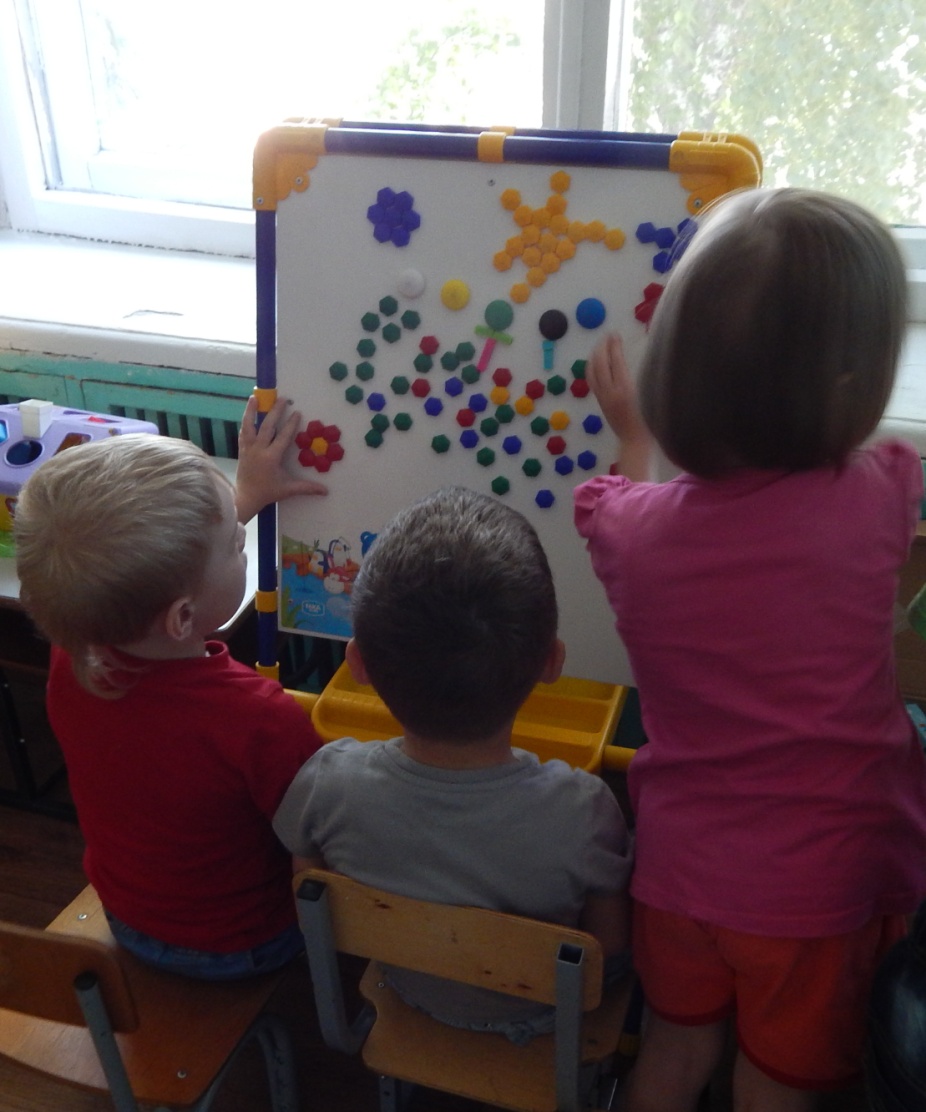 «Магнитная мозаика»
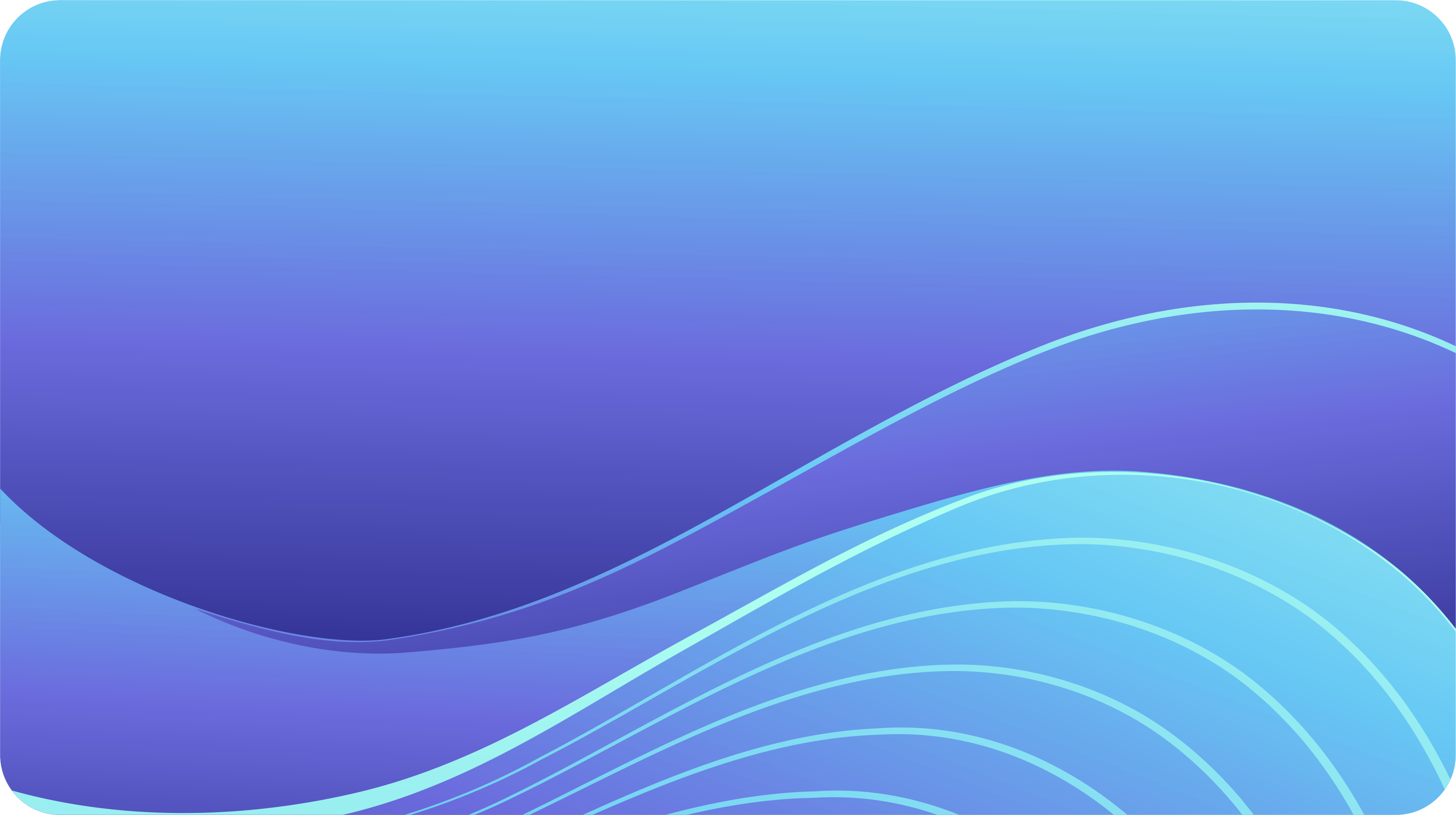 Альбомы для рассматривания
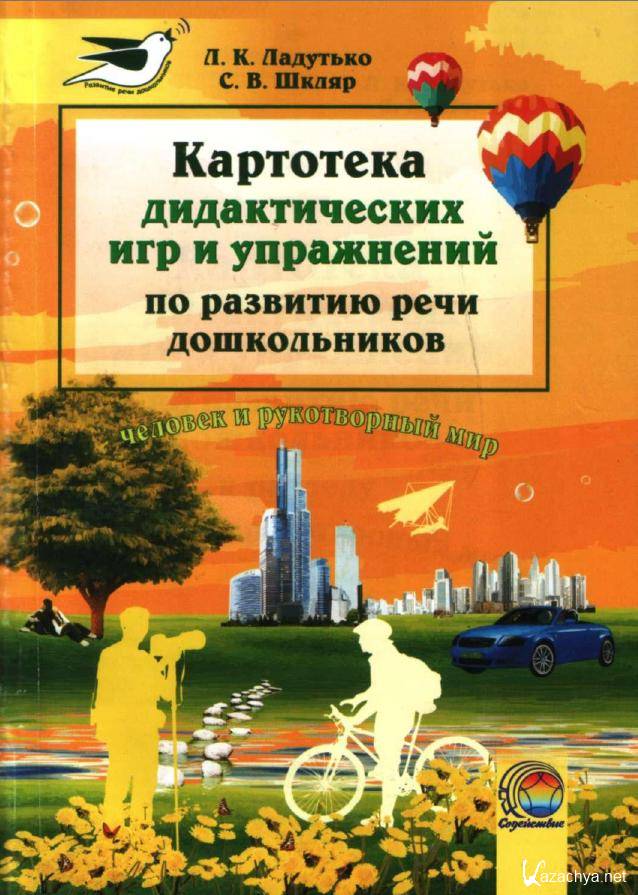 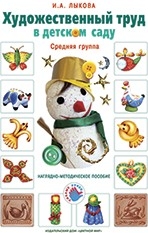 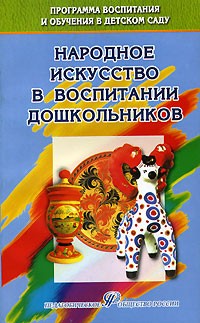 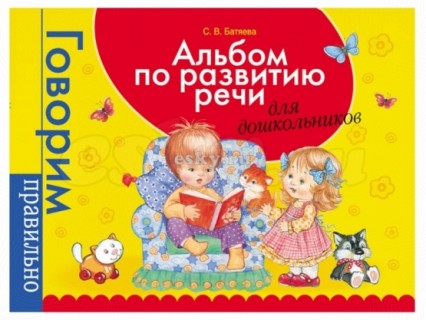 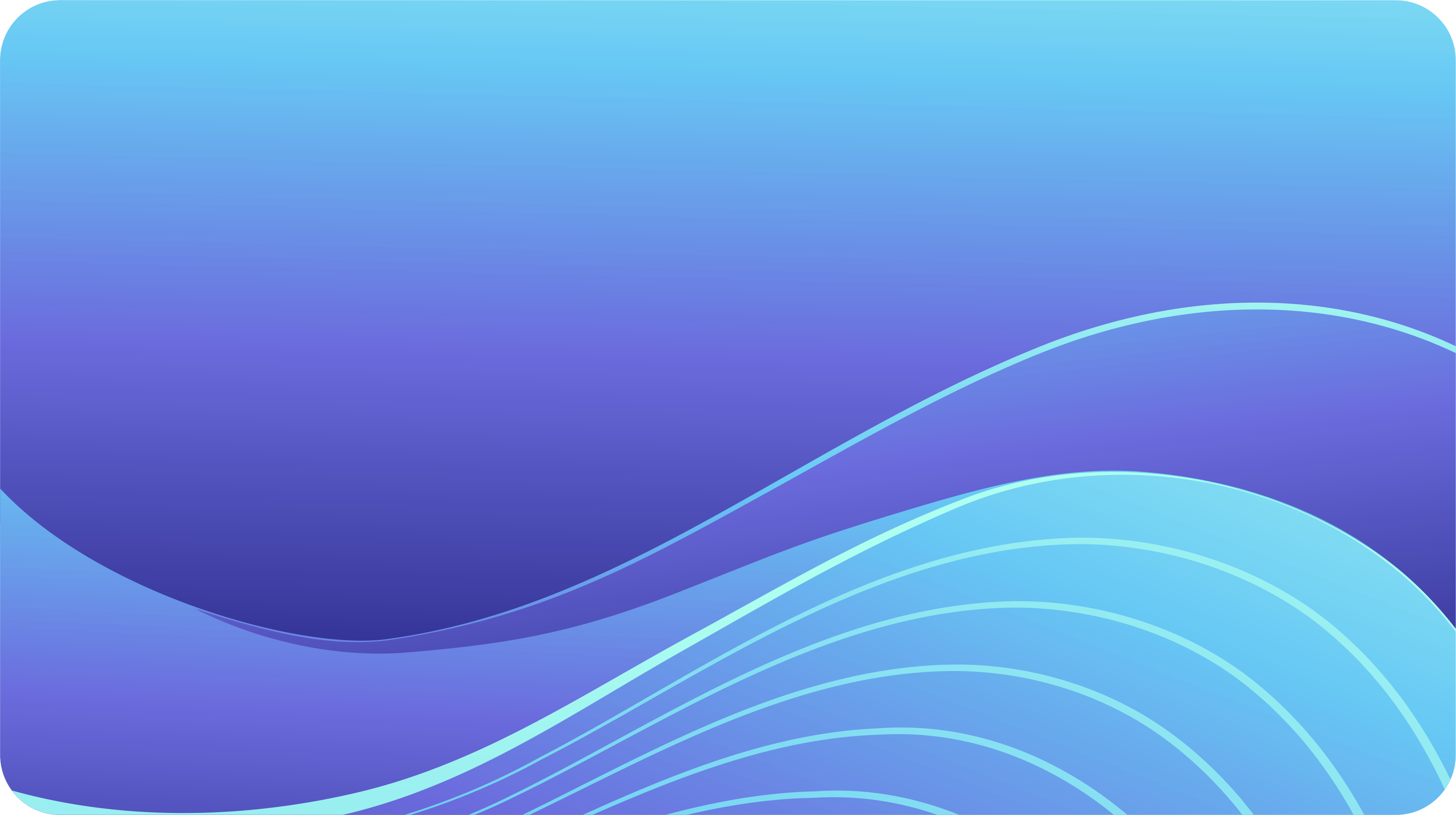 Наглядные пособия, картины, лепбук
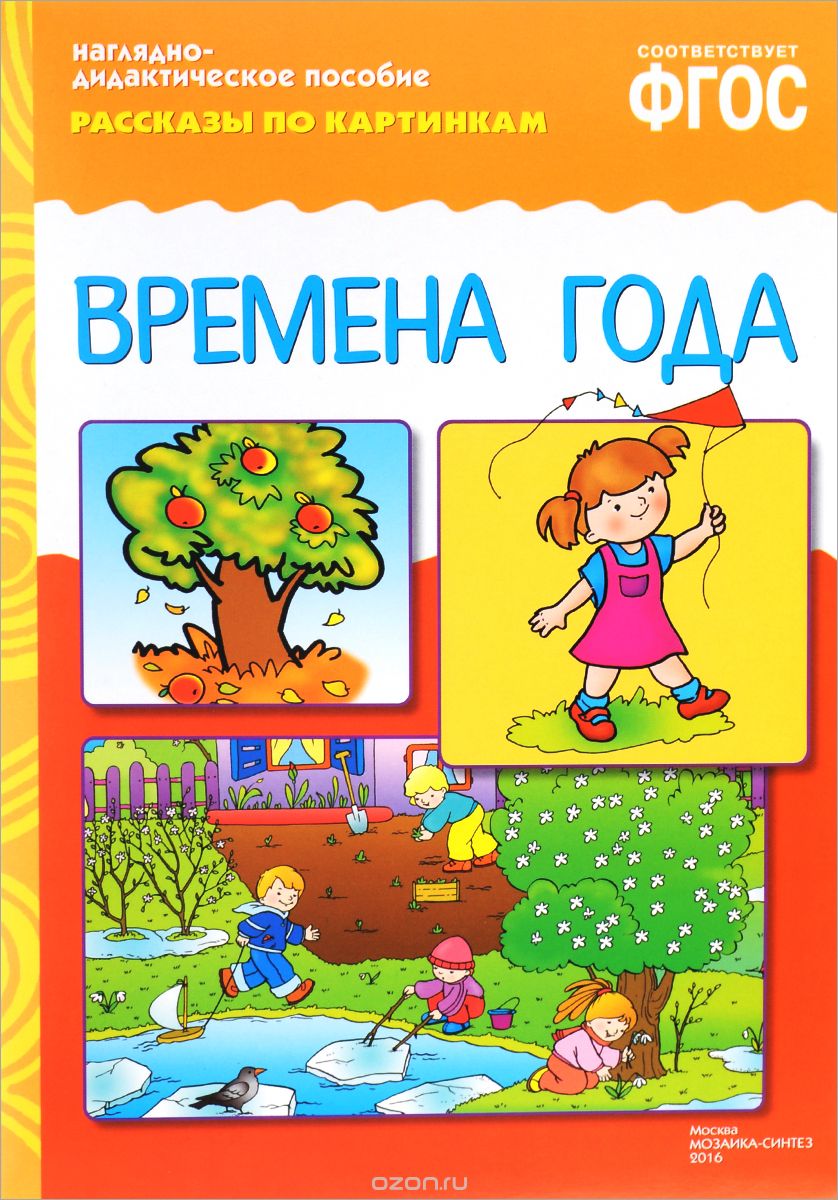 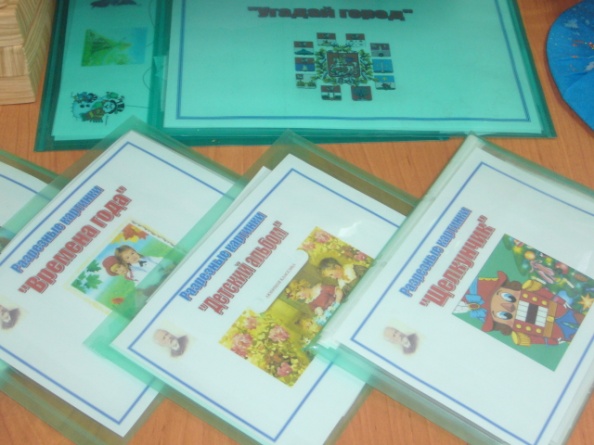 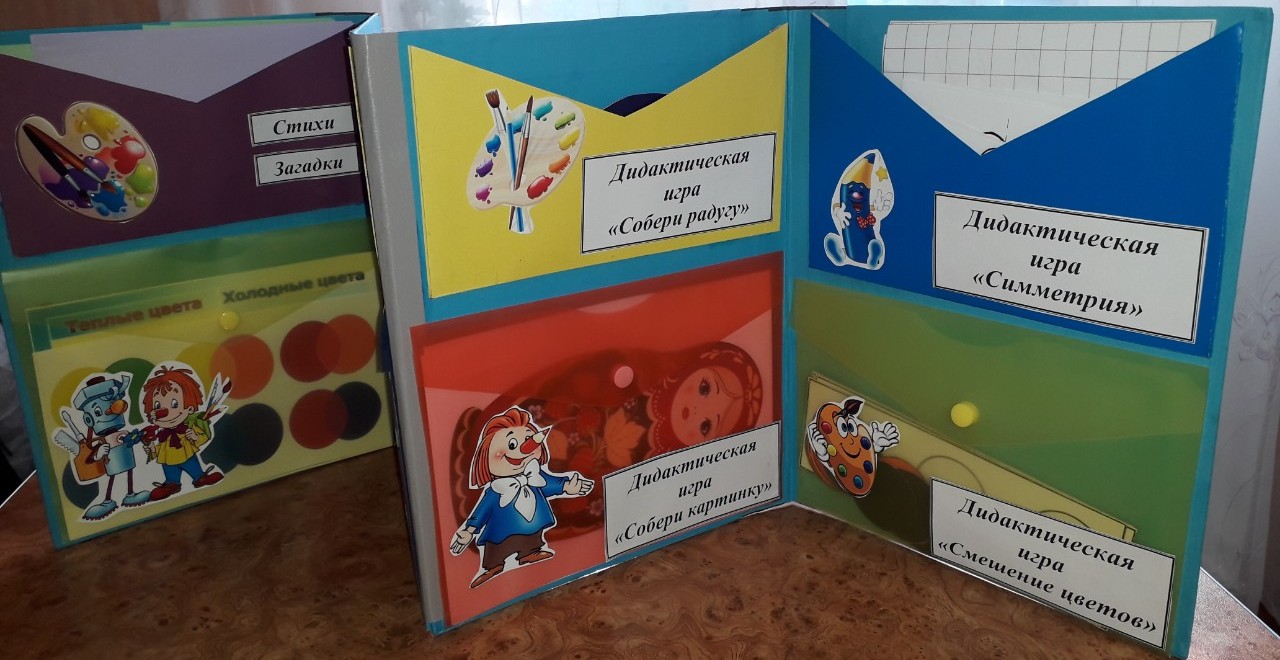 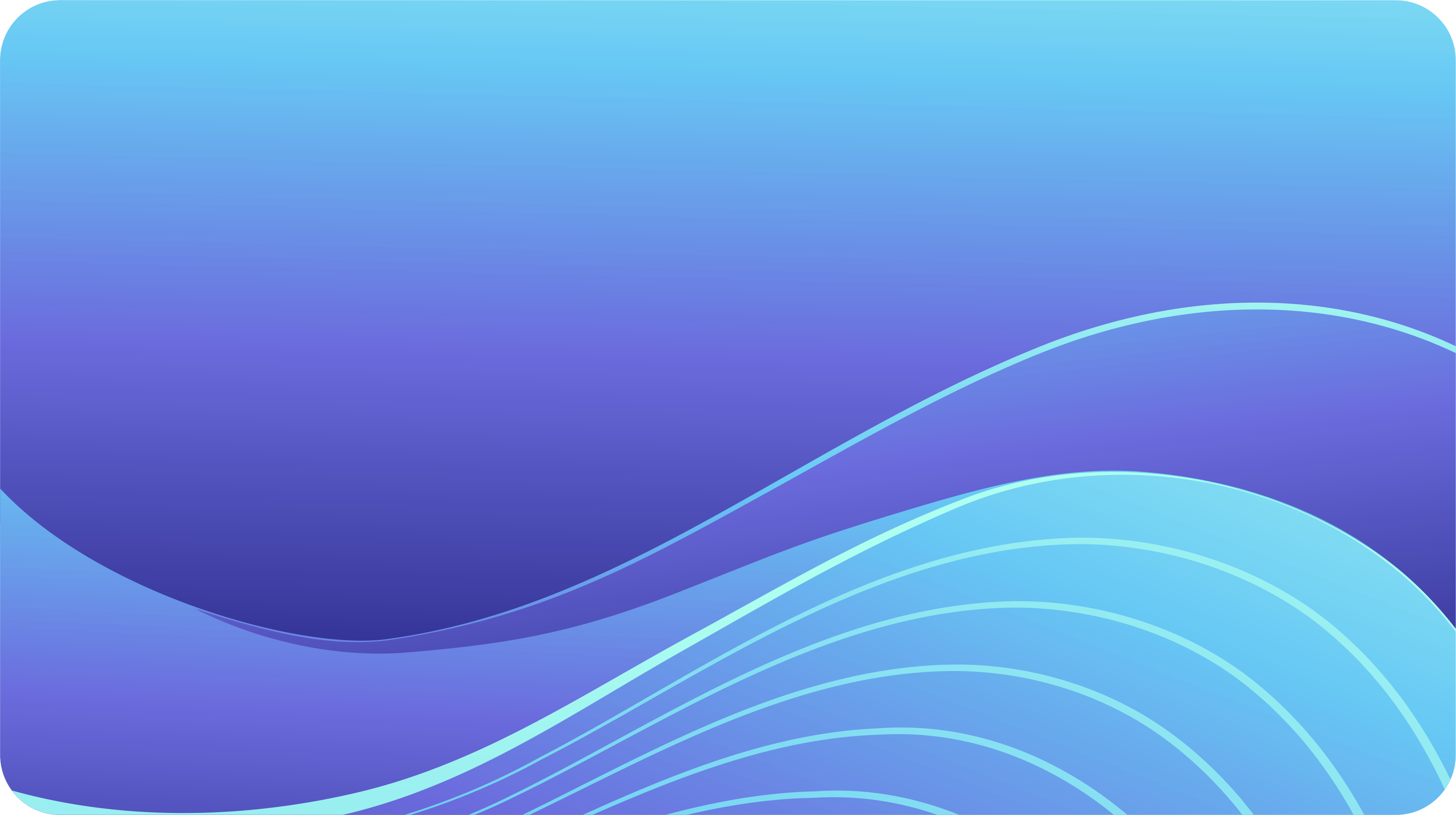 Дидактические игры на знакомство с цветом
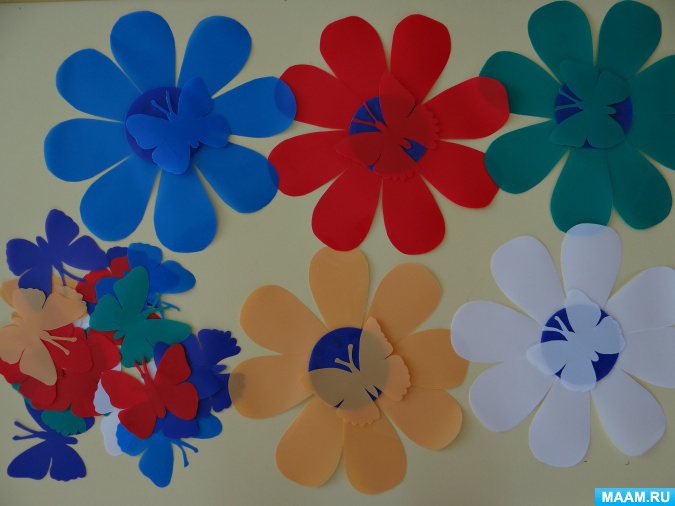 «Бабочки и цветочки»
«Разноцветные крышечки»
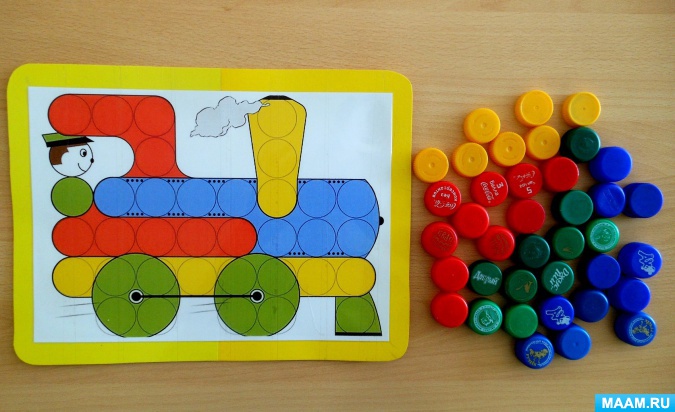 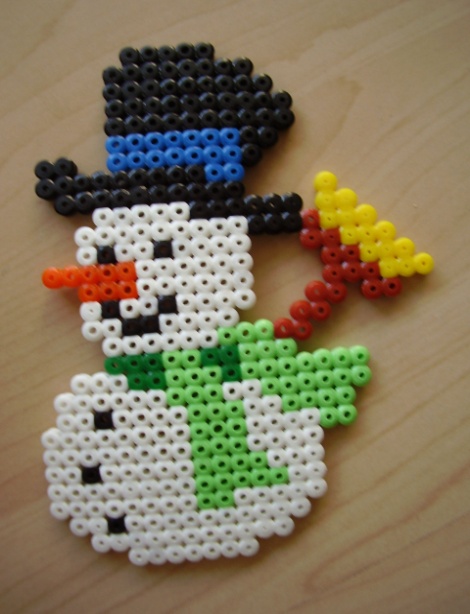 «Пюсла»
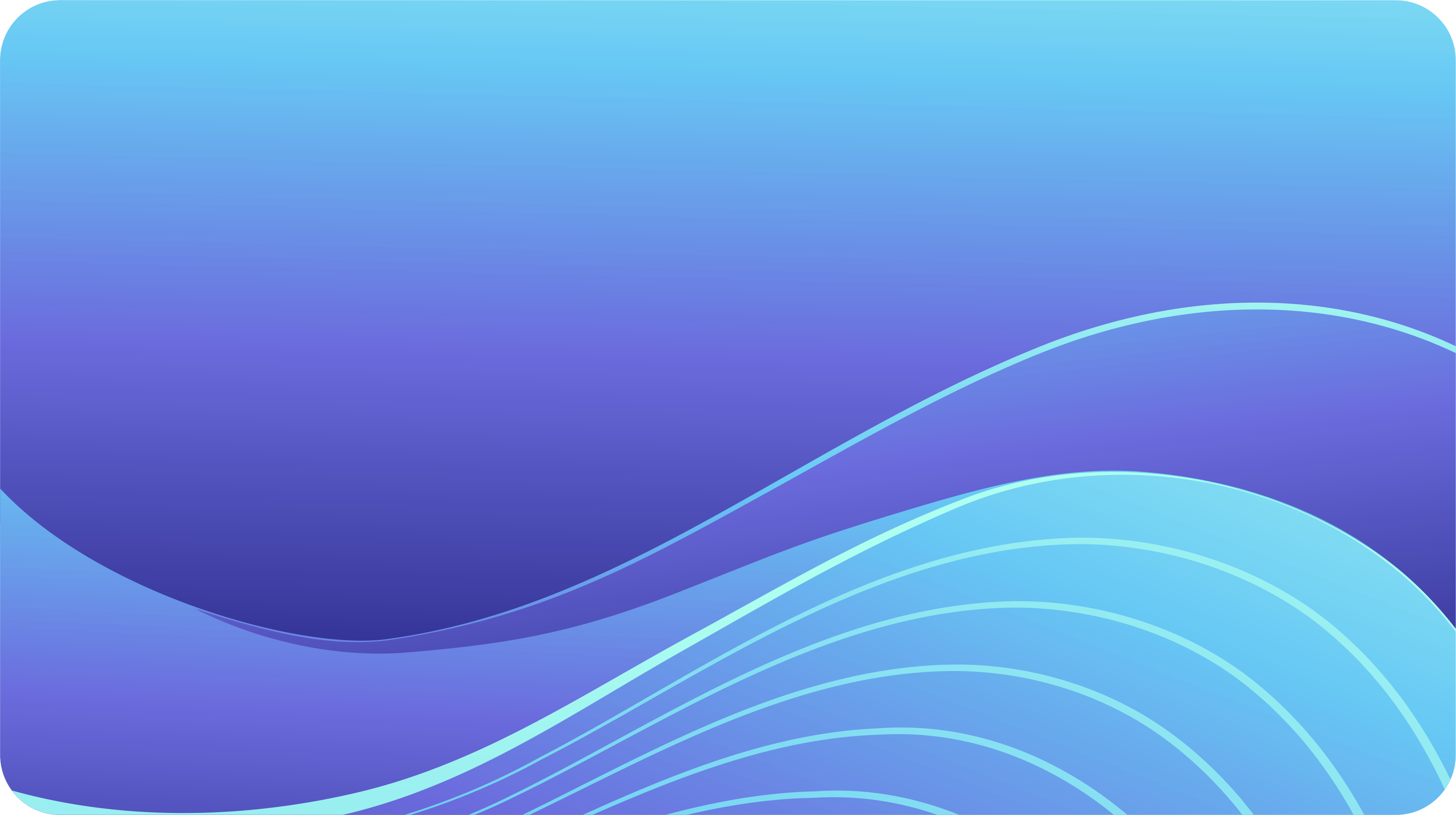 Все дети талантливы, поэтому необходимо вовремя заметить, почувствовать эти таланты и постараться, как можно раньше дать возможность детям проявить их на практике, в реальной жизни. Развивая с помощью взрослых художественно-творческие способности, ребёнок создаёт новые работы (рисунок, аппликация). Придумывая что-то неповторимое, он каждый раз экспериментирует со способами создания объекта. Дошкольник в своём эстетическом развитии проходит путь от элементарного наглядно - чувственного впечатления до создания оригинального образа (композиции) адекватными изобразительно – выразительными средствами.
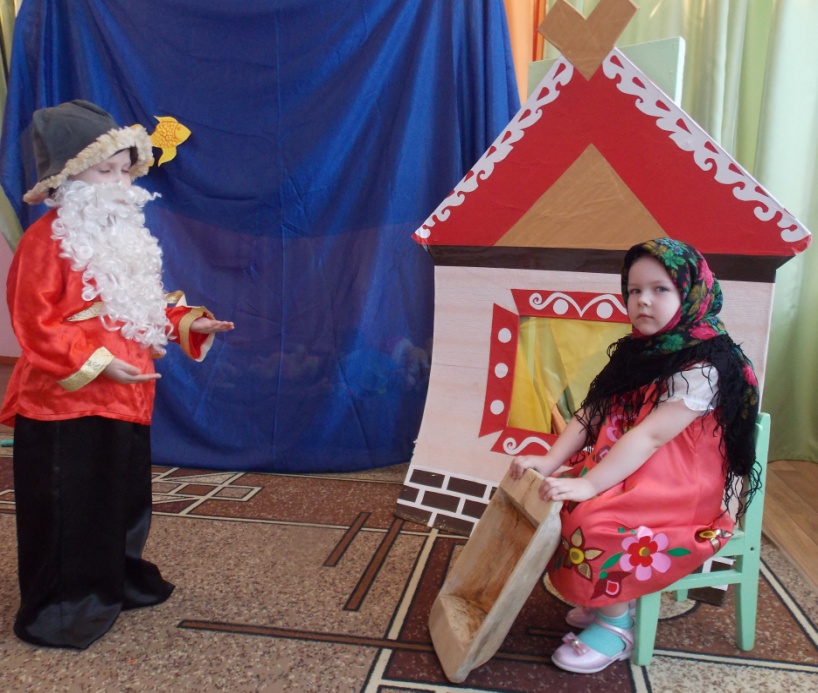 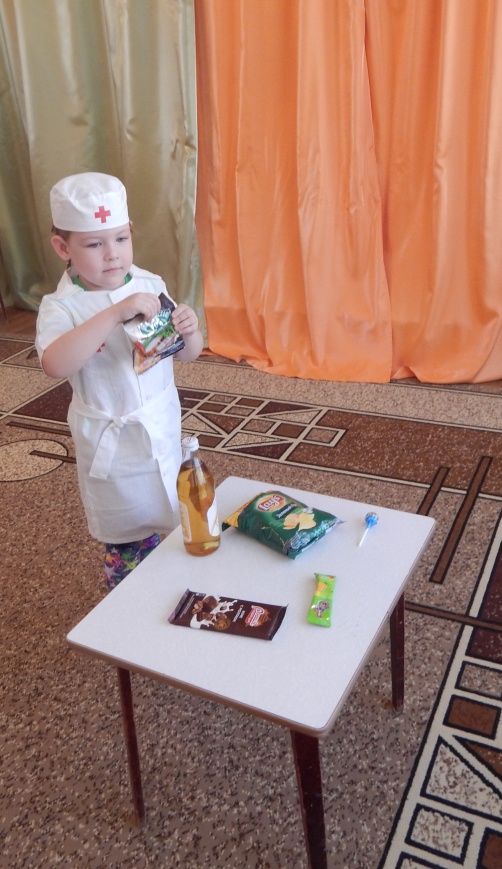 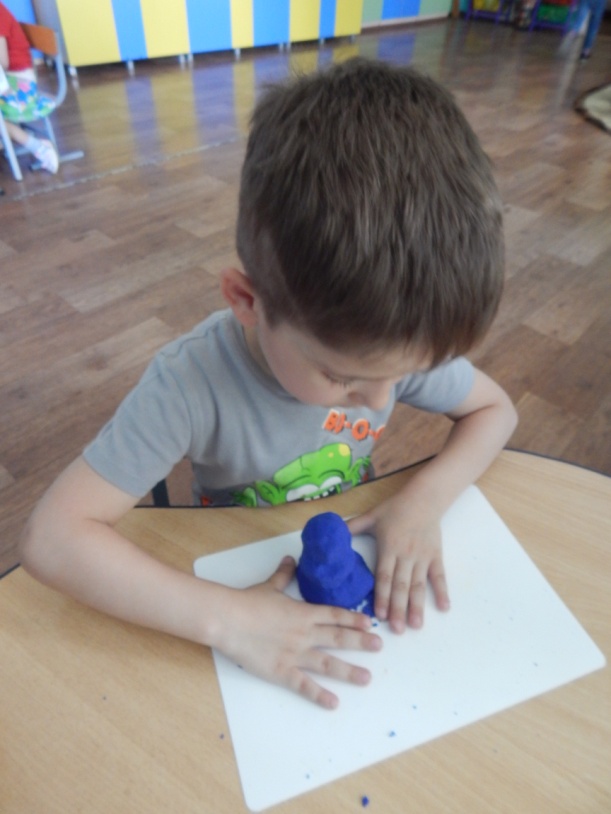 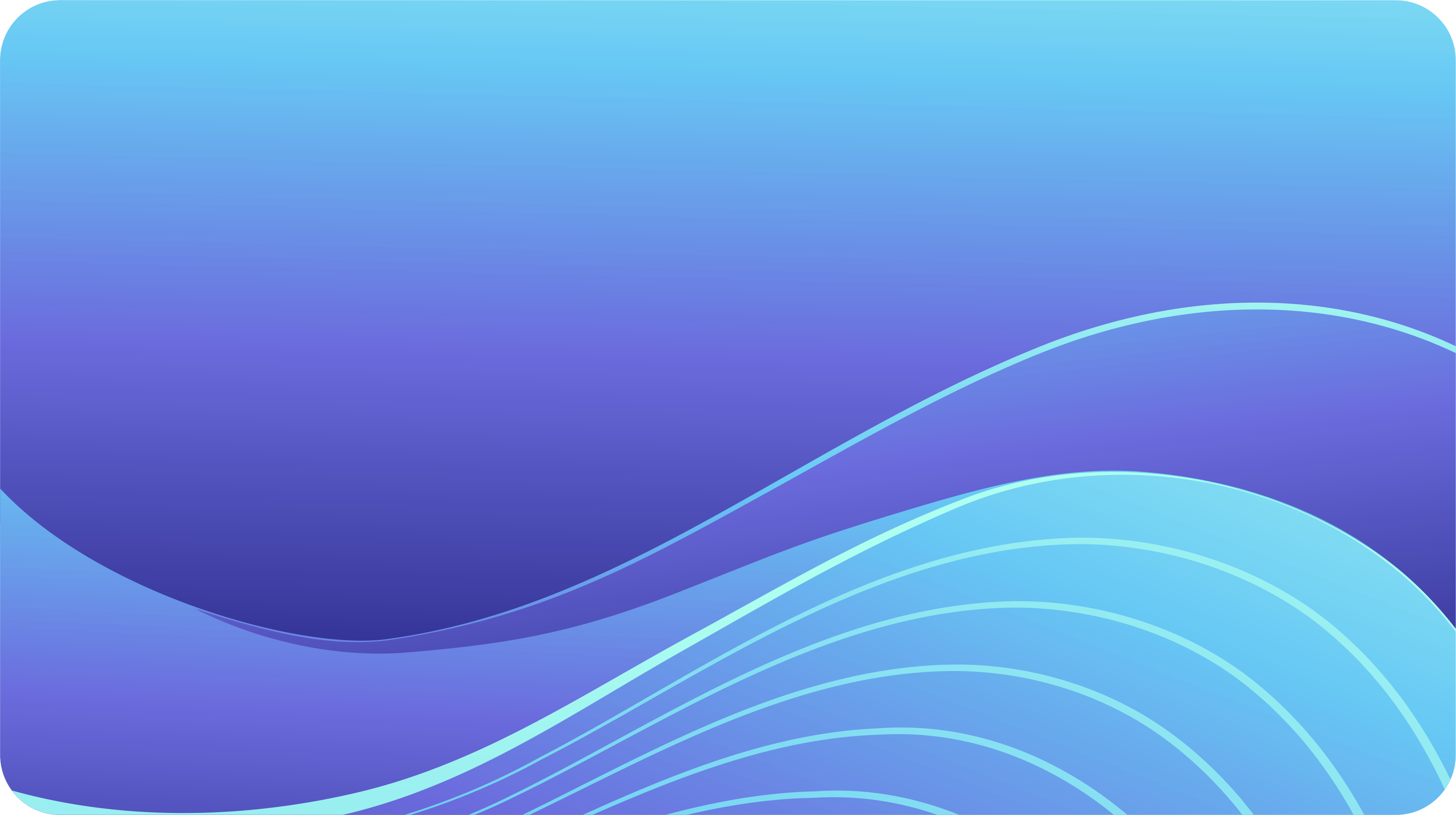 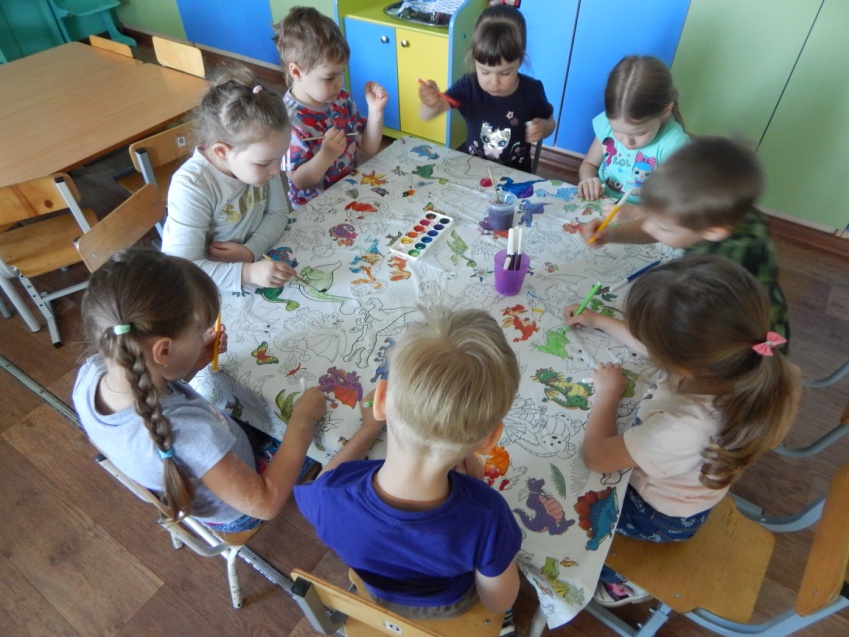 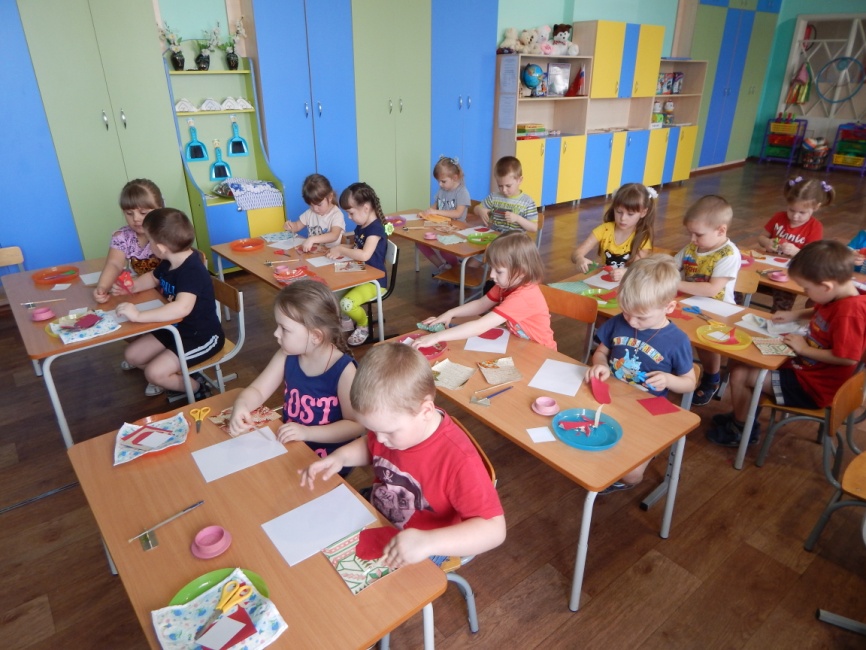 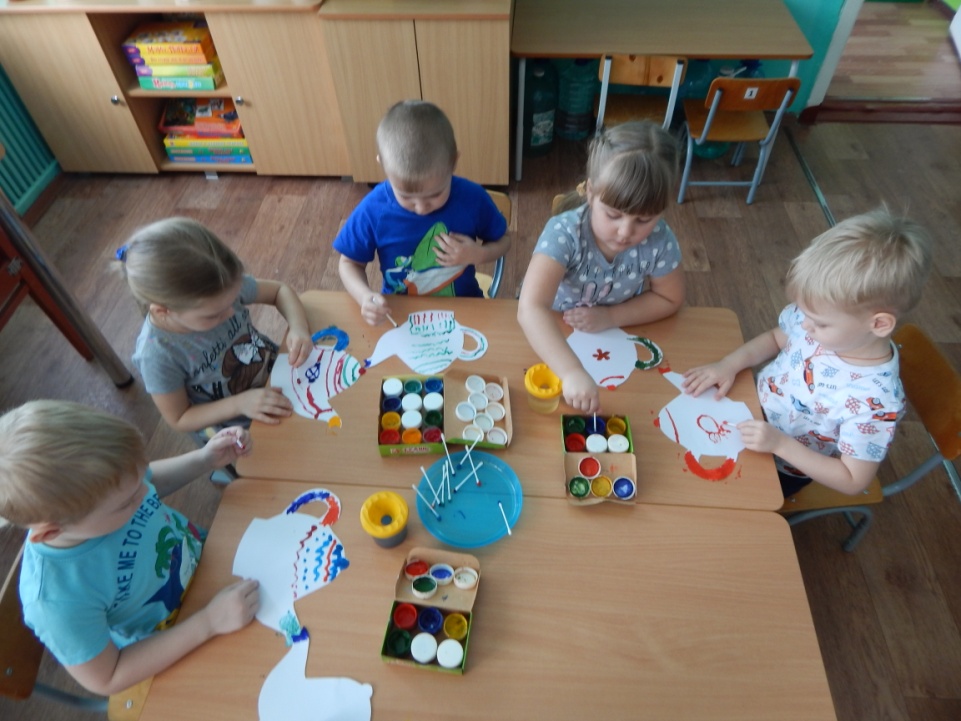 Рисование в детском саду это целенаправленное действие, затрагивающим многие аспекты воспитания и образования ребенка. Во первых – помимо уже знакомых карандашей, дети осваивают различные техники рисования в детском саду. С помощью красок ребенок учится передаче формы и цвета предмета. Усложнение техники рисования в детском саду карандашом позволяет более детализировать рисунки, научиться выделять части предмета.
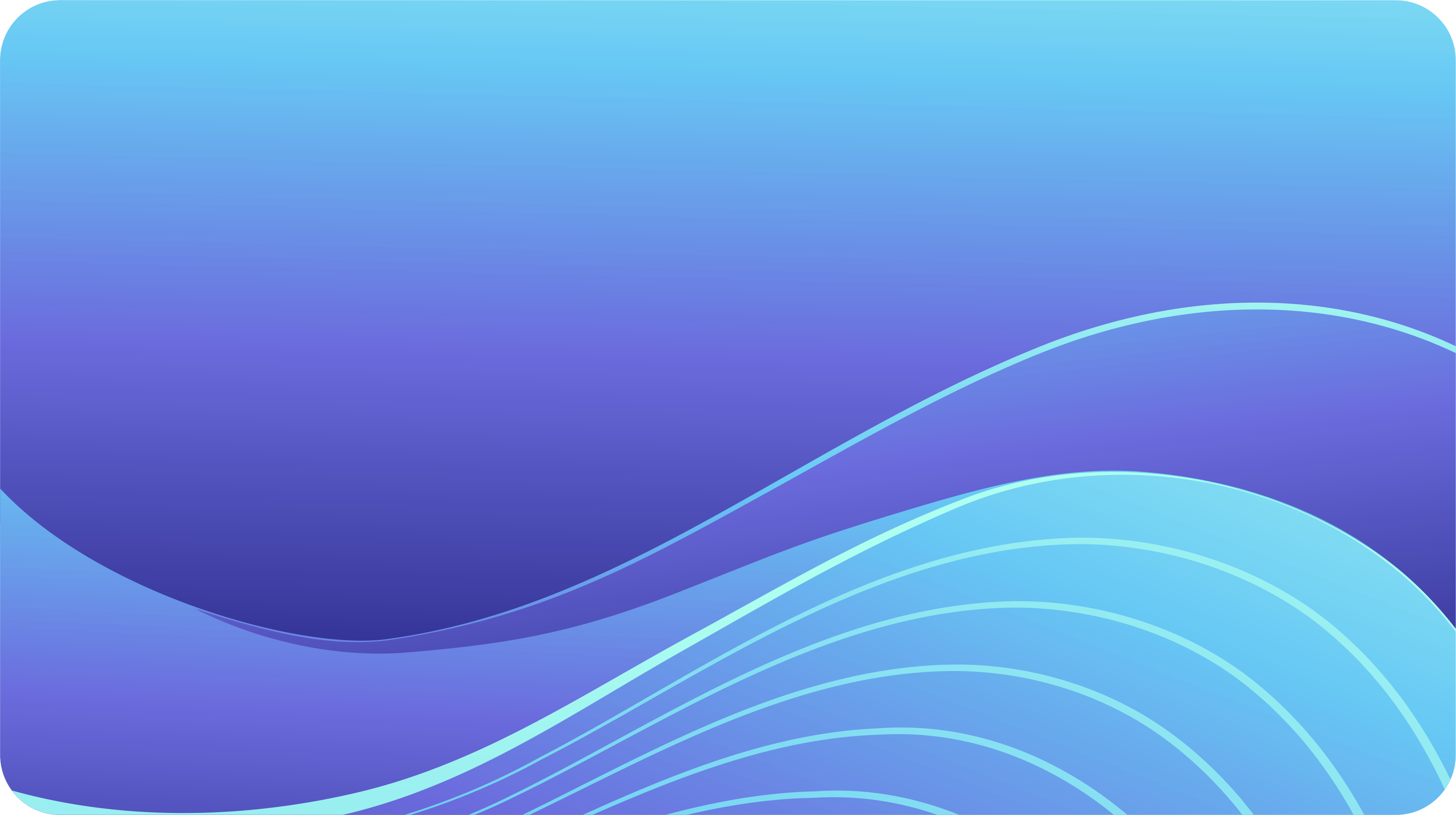 МУЗЫКАЛЬНОЕ РАЗВИТИЕ
Музыкальное развитие призвано решать несколько основных задач. Главная задача – общая духовная культура детей формируется именно на музыкальных занятиях в детском саду.
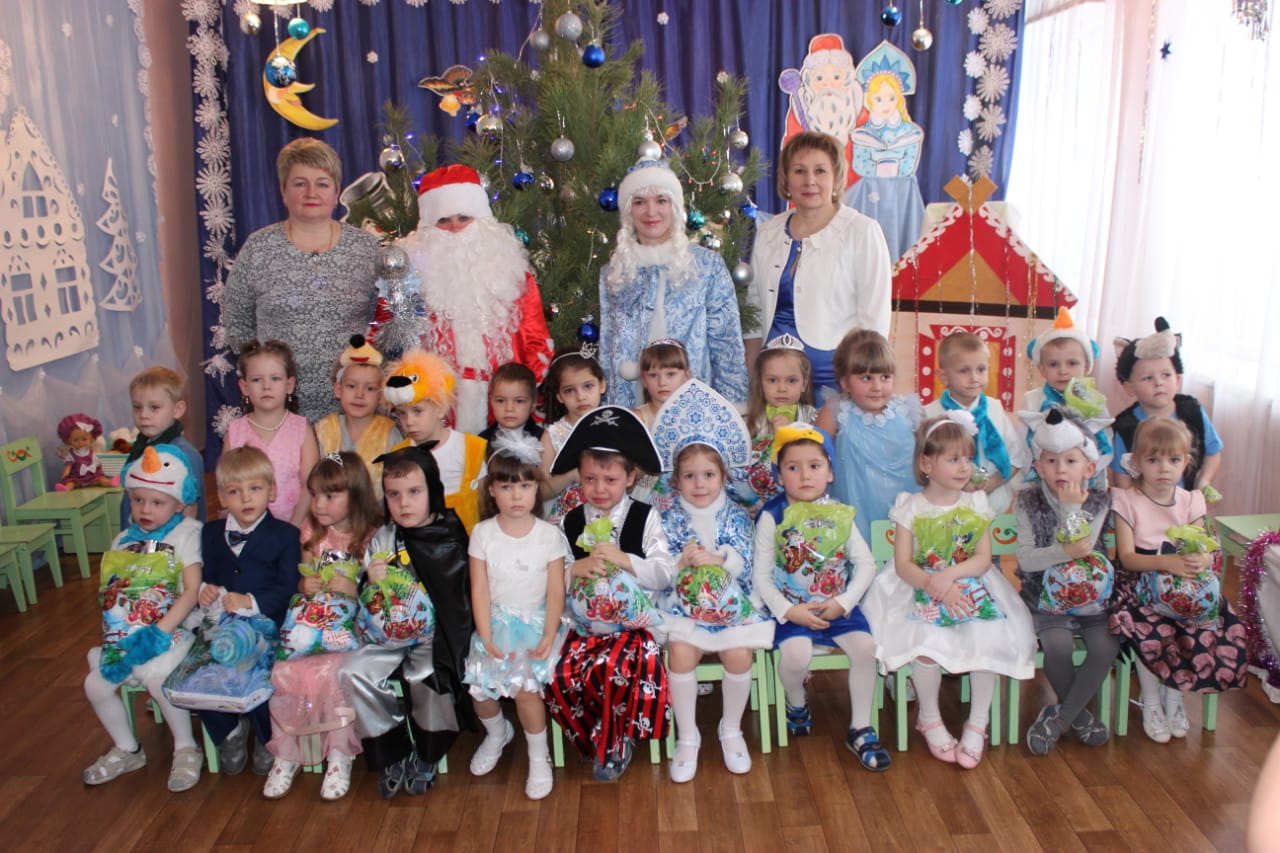 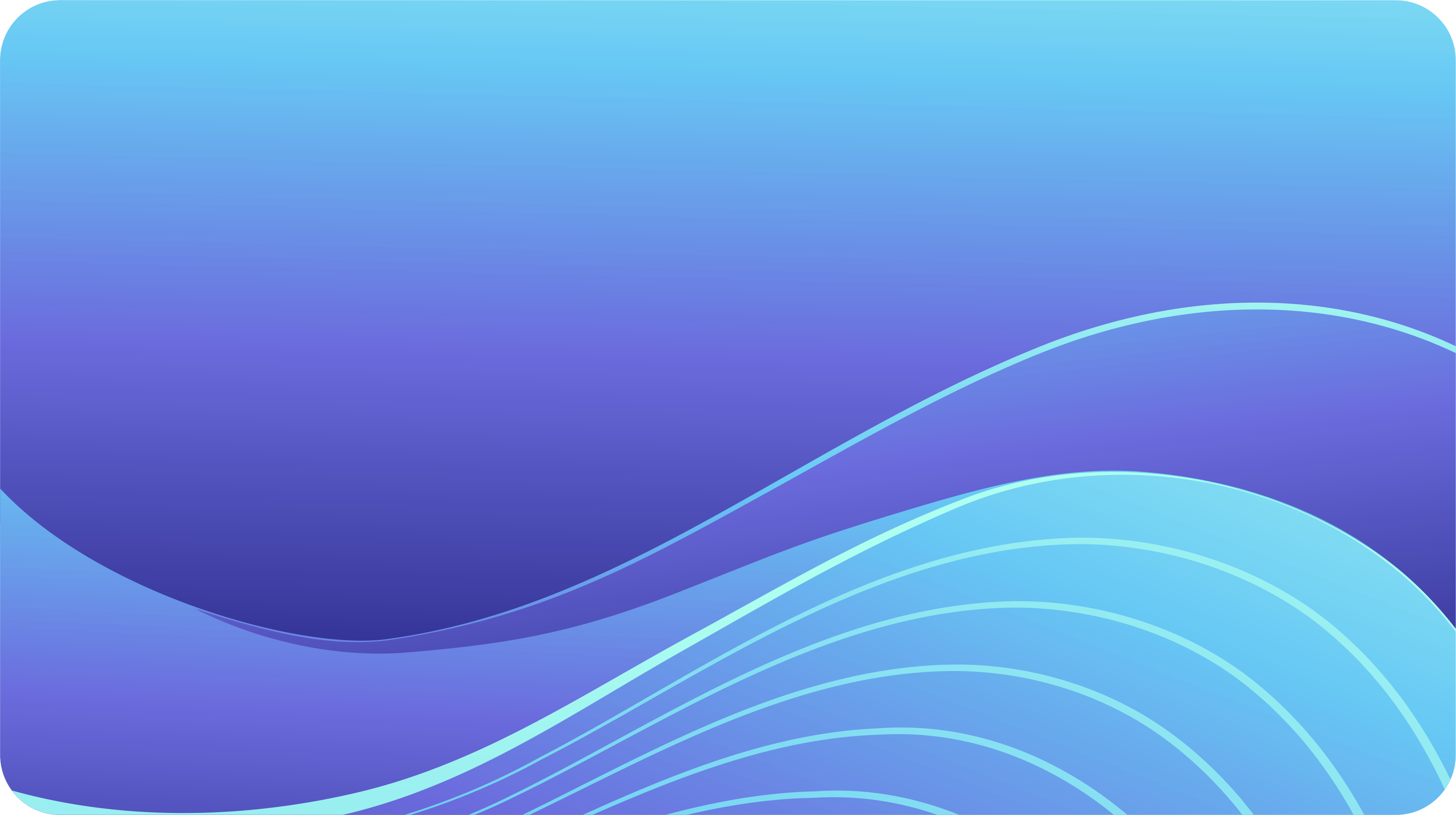 Музыкальные занятия в группе благотворно влияют на развитие музыкальных и творческих способностей детей. Музыкальная деятельность может быть самых разных видов – это помогает учесть возможности каждого ребенка.
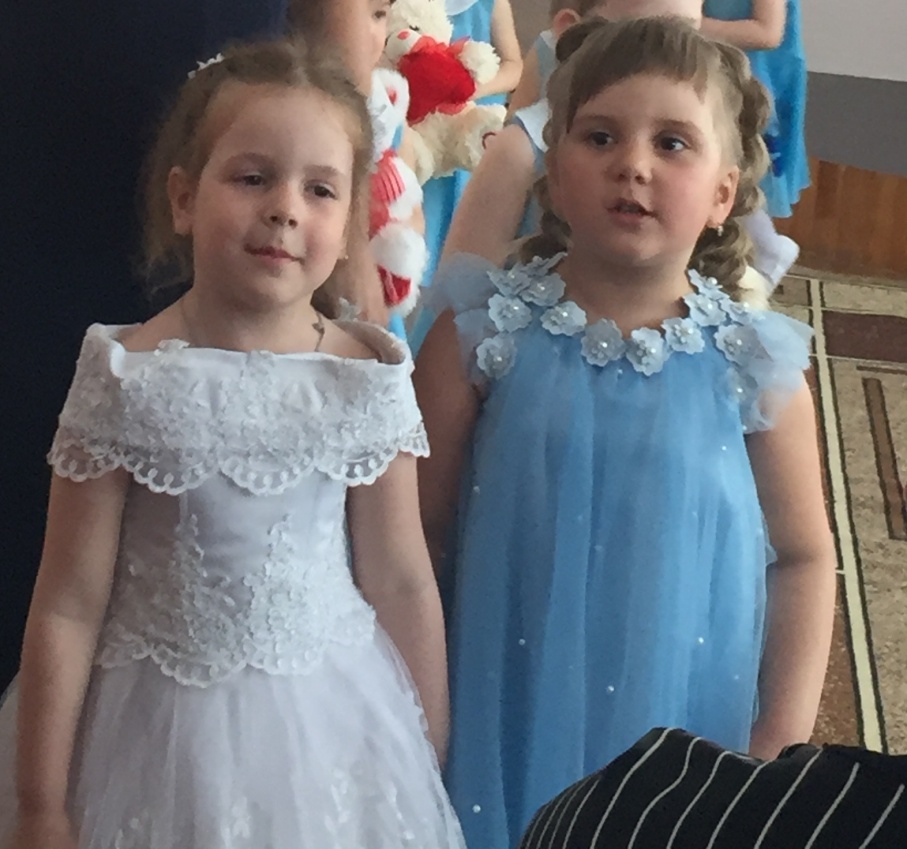 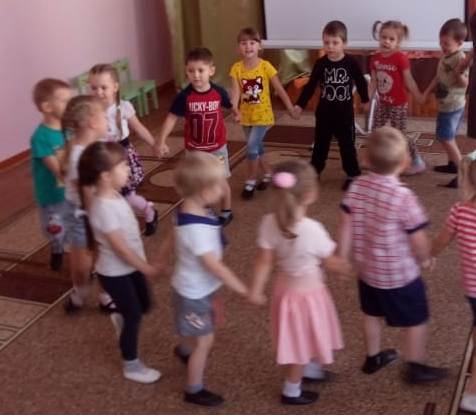 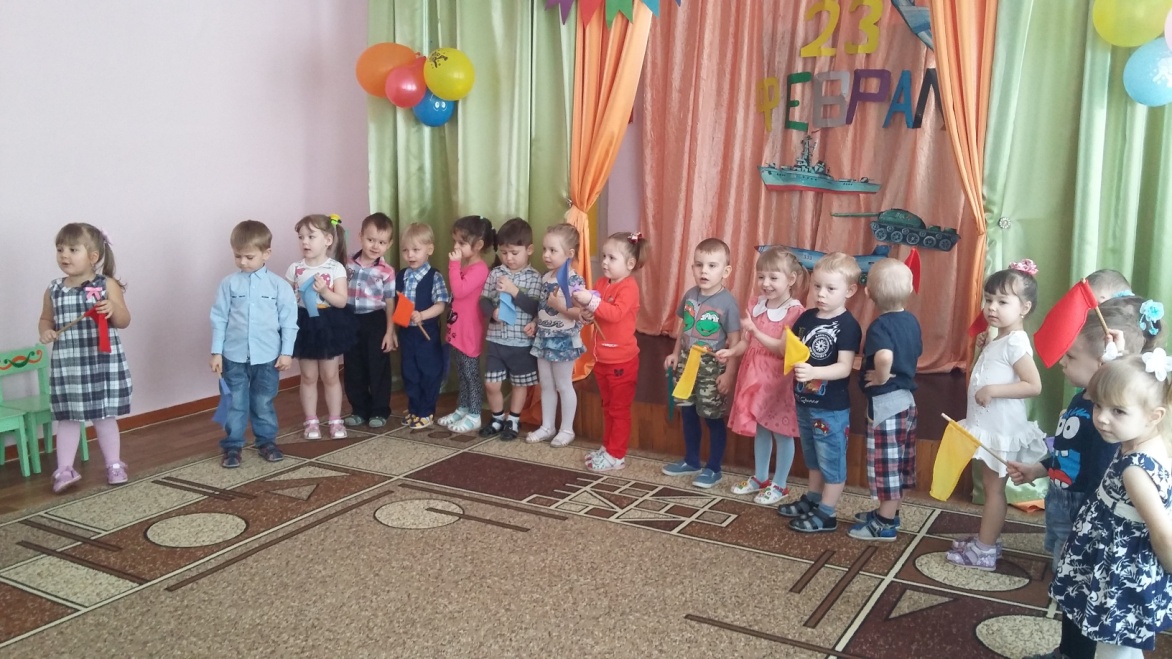 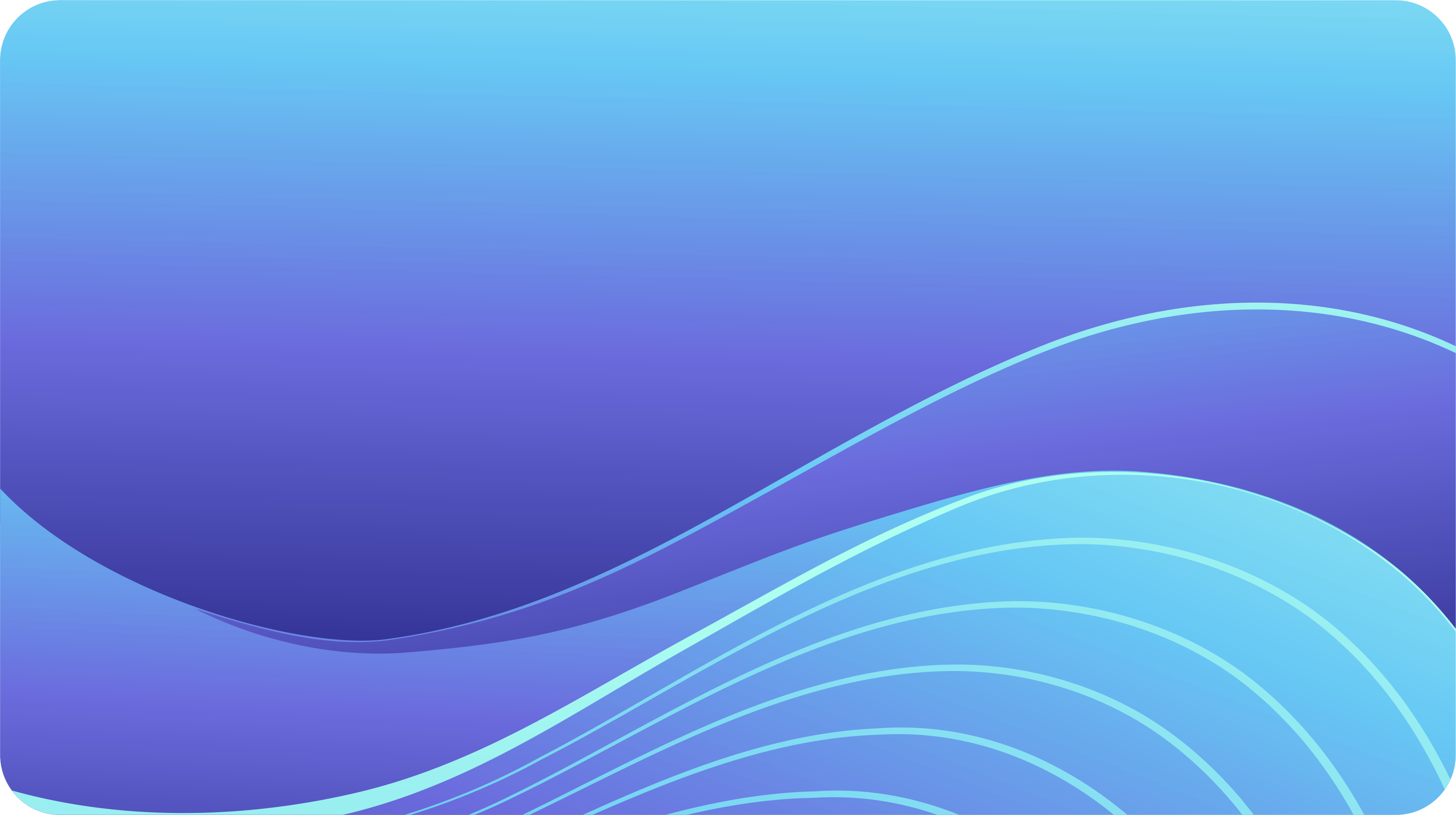 ФОЛЬКЛОР
Знакомство детей с народной культурой является первым шагом в освоении богатств мировой культуры, общечеловеческих духовных ценностей. В нашей группе развитие детей на традициях музыкальной народной культуры является одним из основных направлений общего художественно-эстетического воспитания и образования дошкольника.
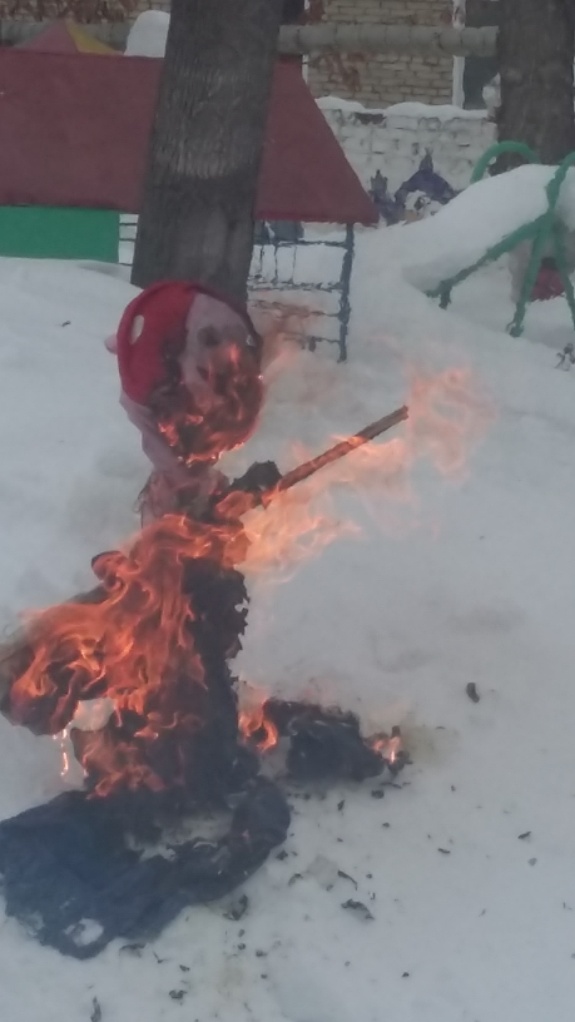 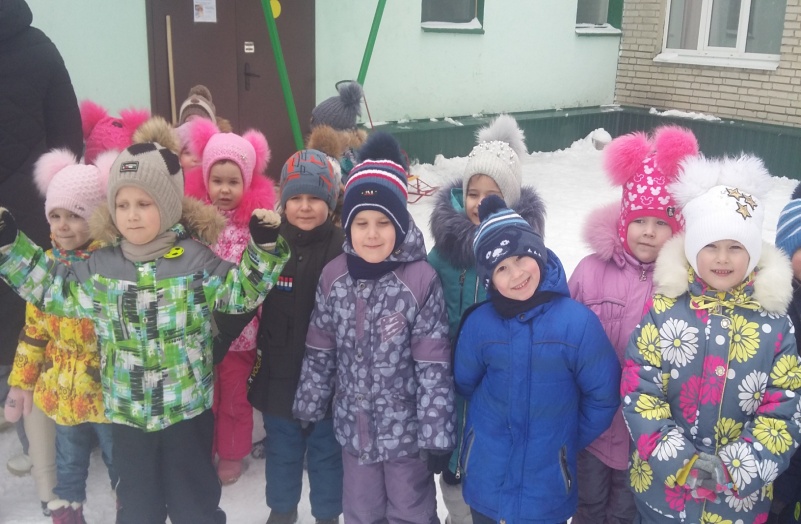 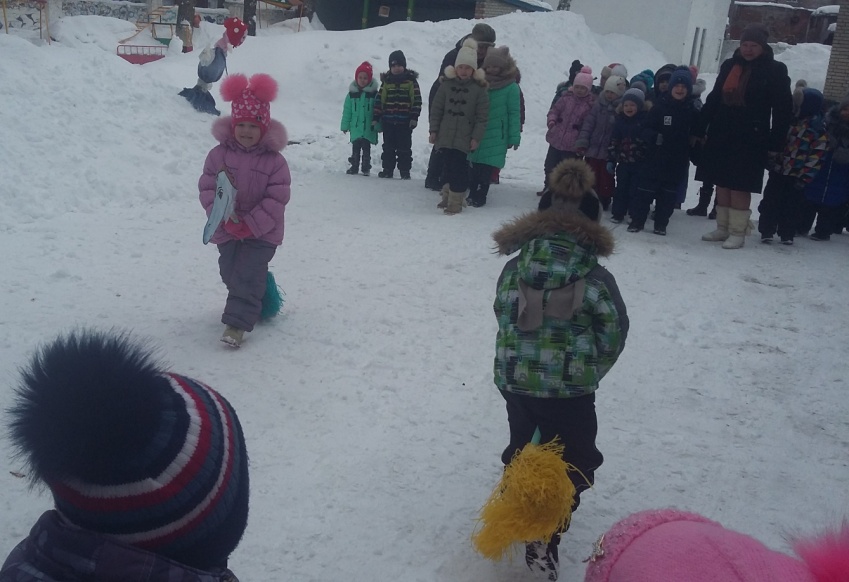 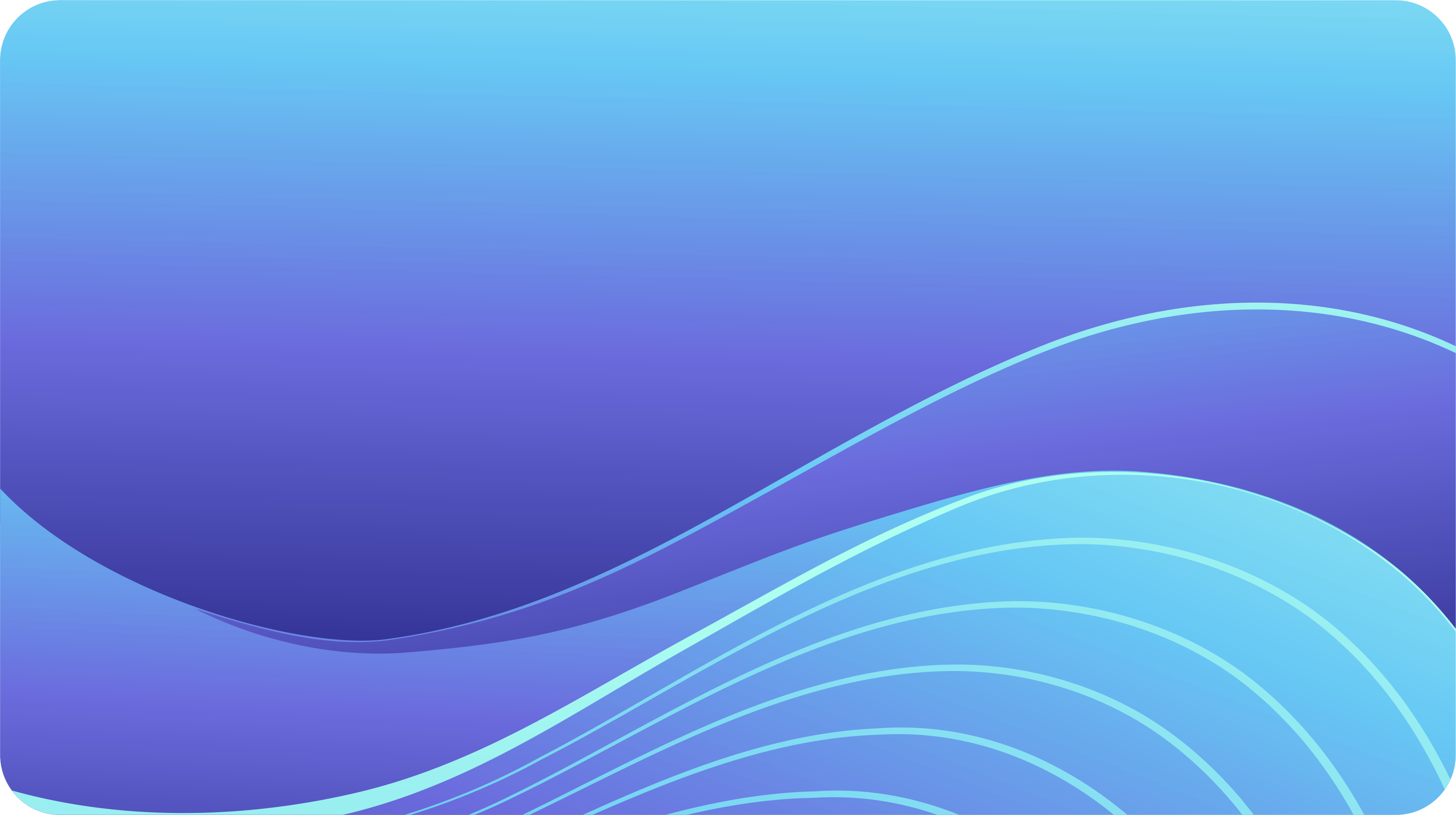 ТЕАТРАЛЬЗОВАННАЯ ДЕЯТЕЛЬНОСТЬ
Театрализованная деятельность в детском саду – это хорошая возможность раскрытия творческого потенциала ребенка, воспитания творческой направленности личности. Дети учатся замечать в окружающем мире интересные идеи, воплощать их, создавать свой художественный образ персонажа, у них развивается творческое воображение, ассоциативное мышление, умение видеть необычные моменты в обыденном.
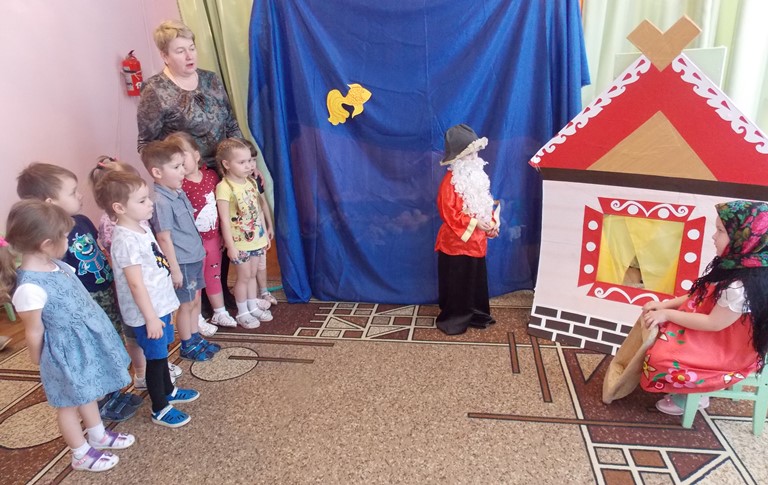 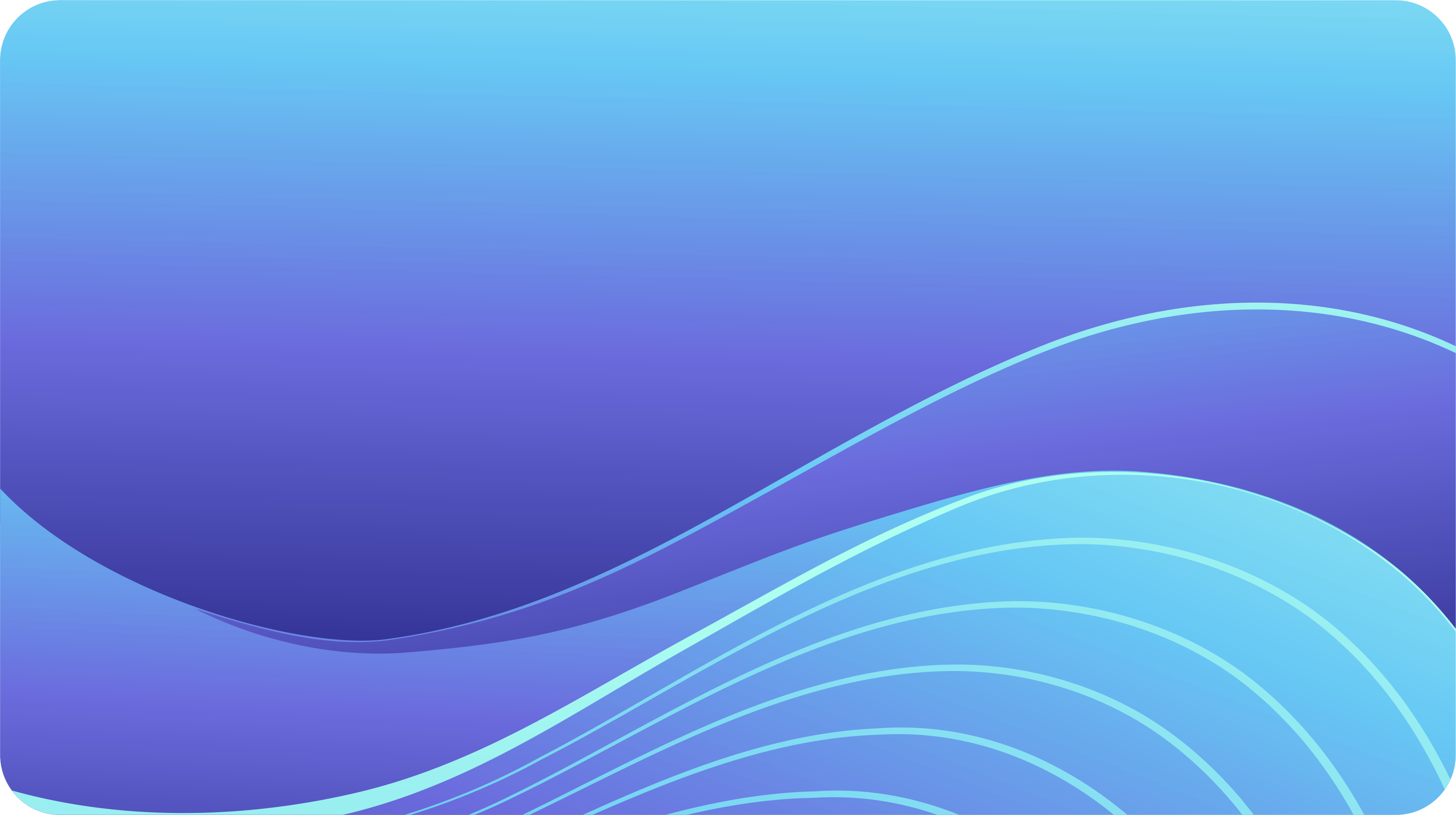 Несмотря на то, что ребенок проводит в детском саду большую часть времени, семья остается важнейшим социальным институтом, оказывающим решающее влияние на развитие личности дошкольника. Поэтому сотрудничество с семьей строим по двум направлениям:
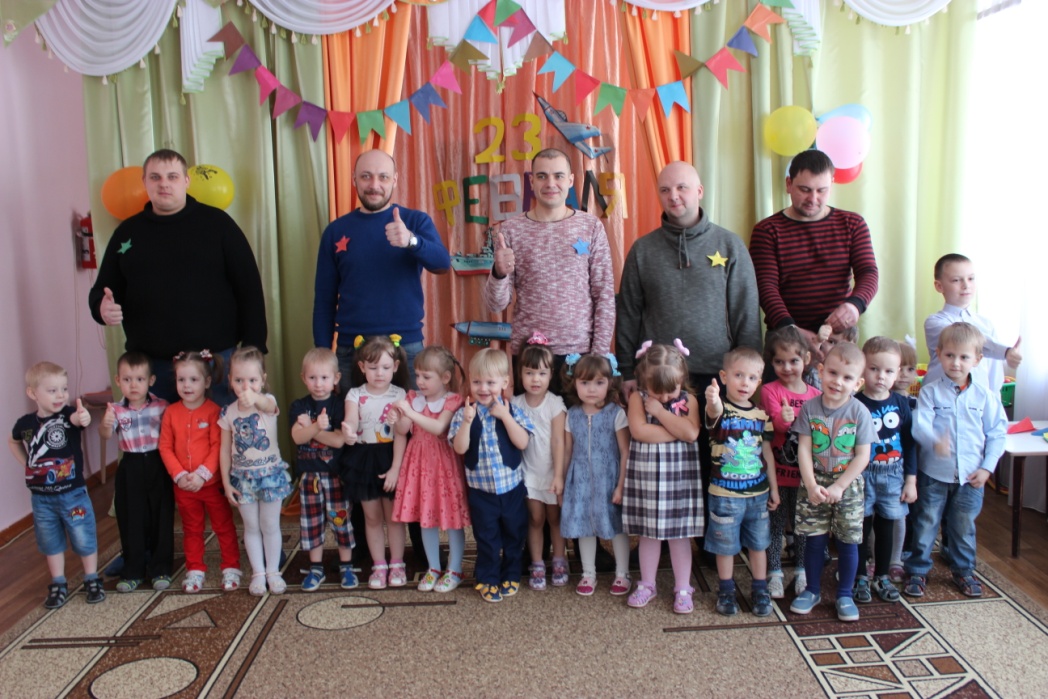 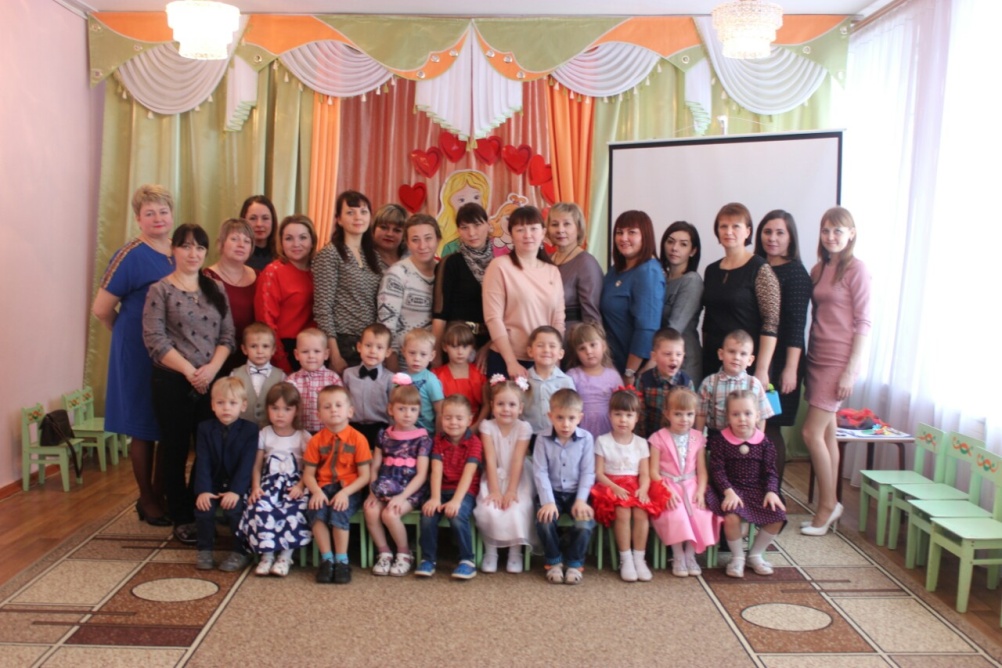 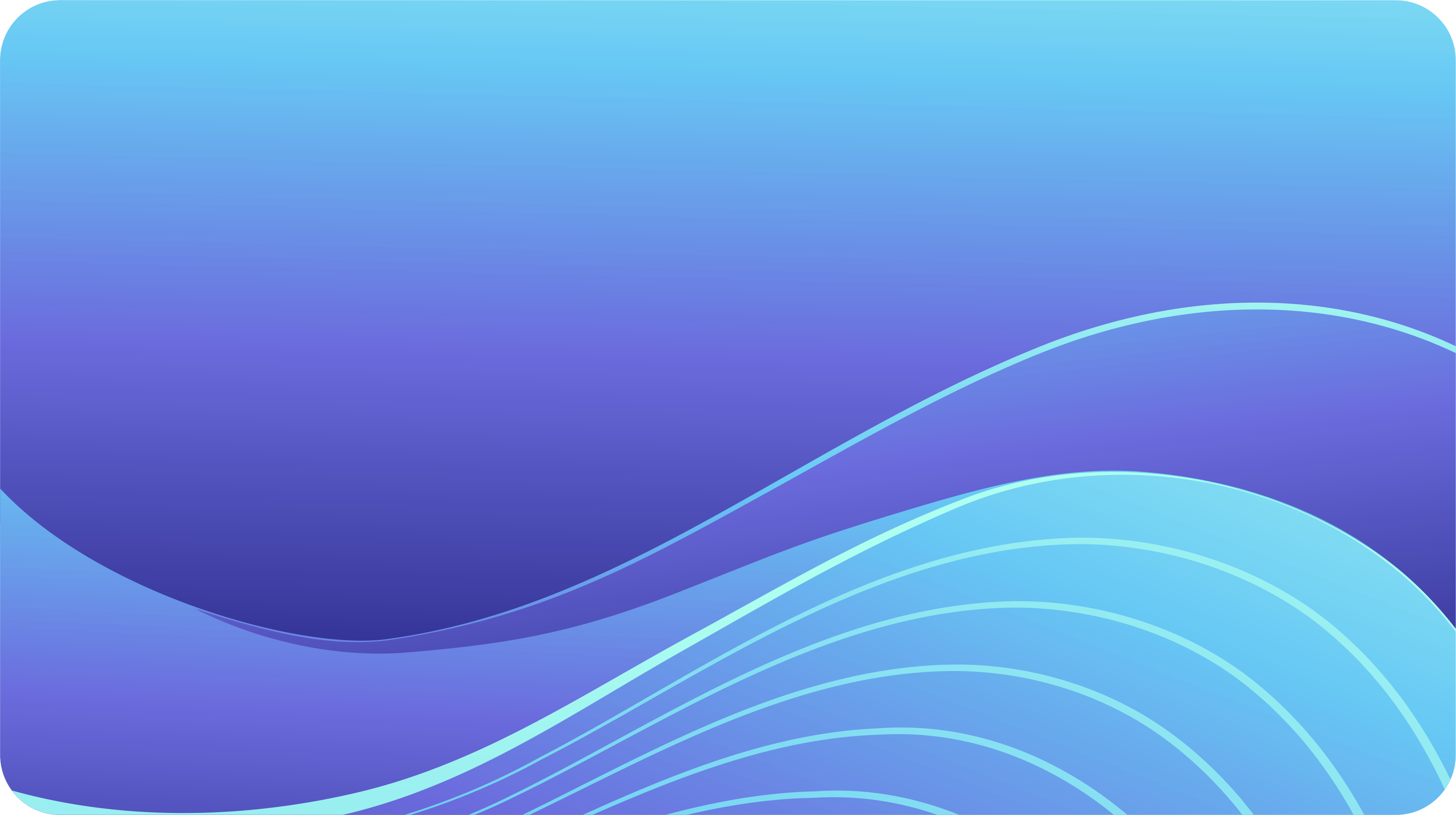 1. Вовлечение семьи в образовательный и воспитательный процесс.
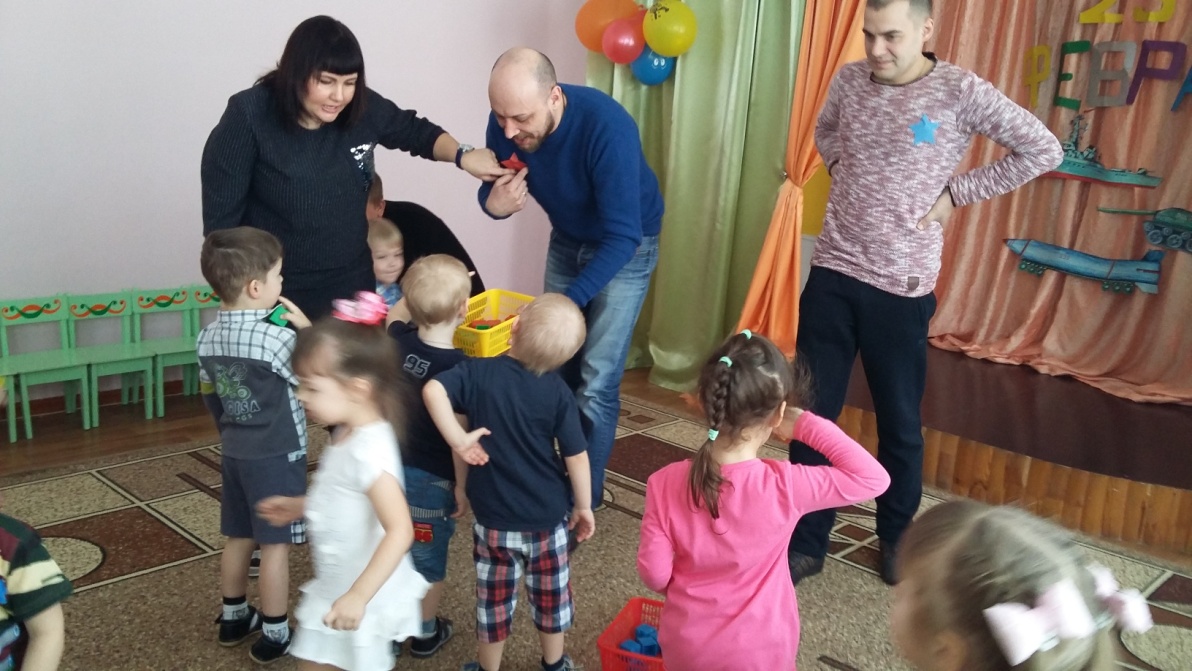 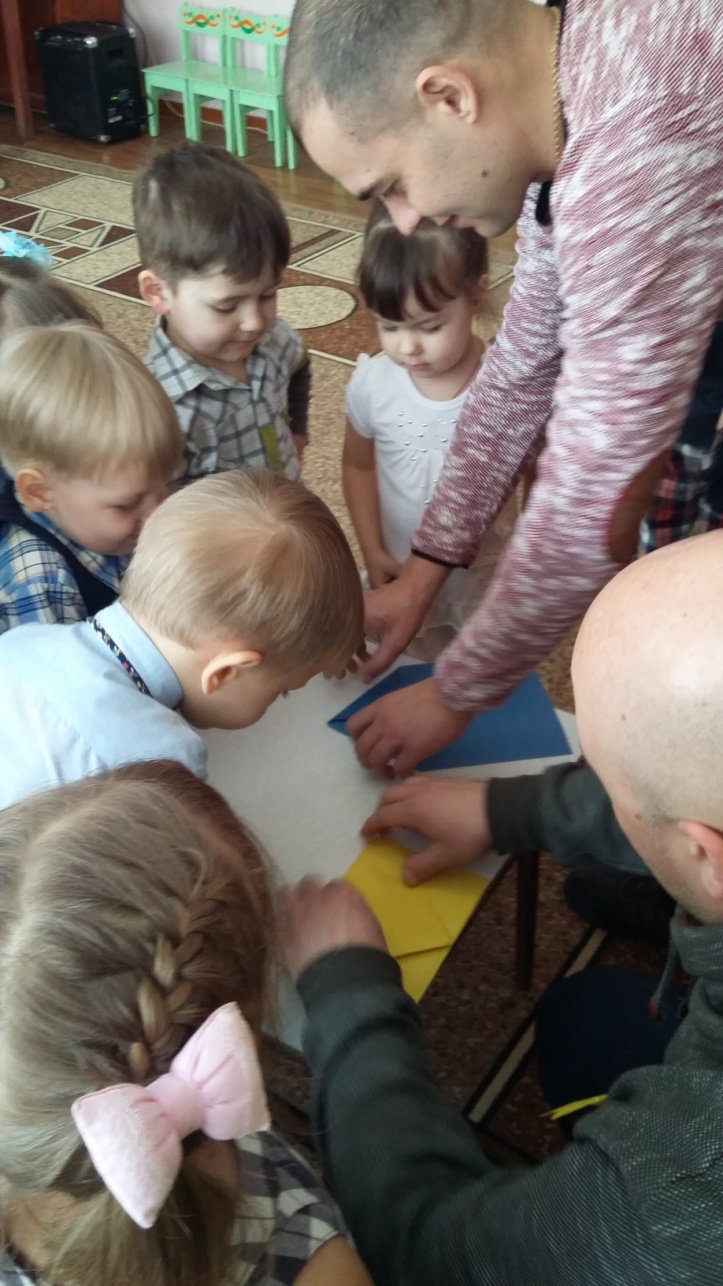 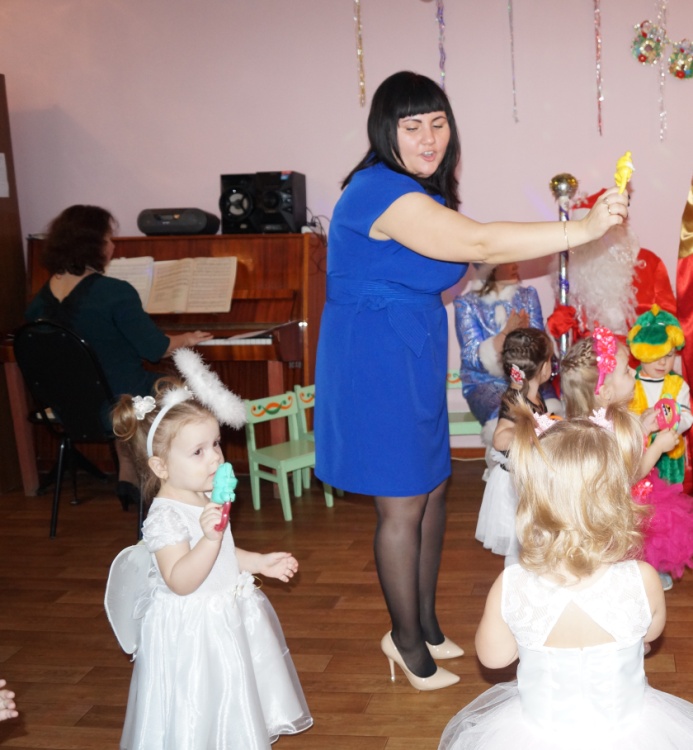 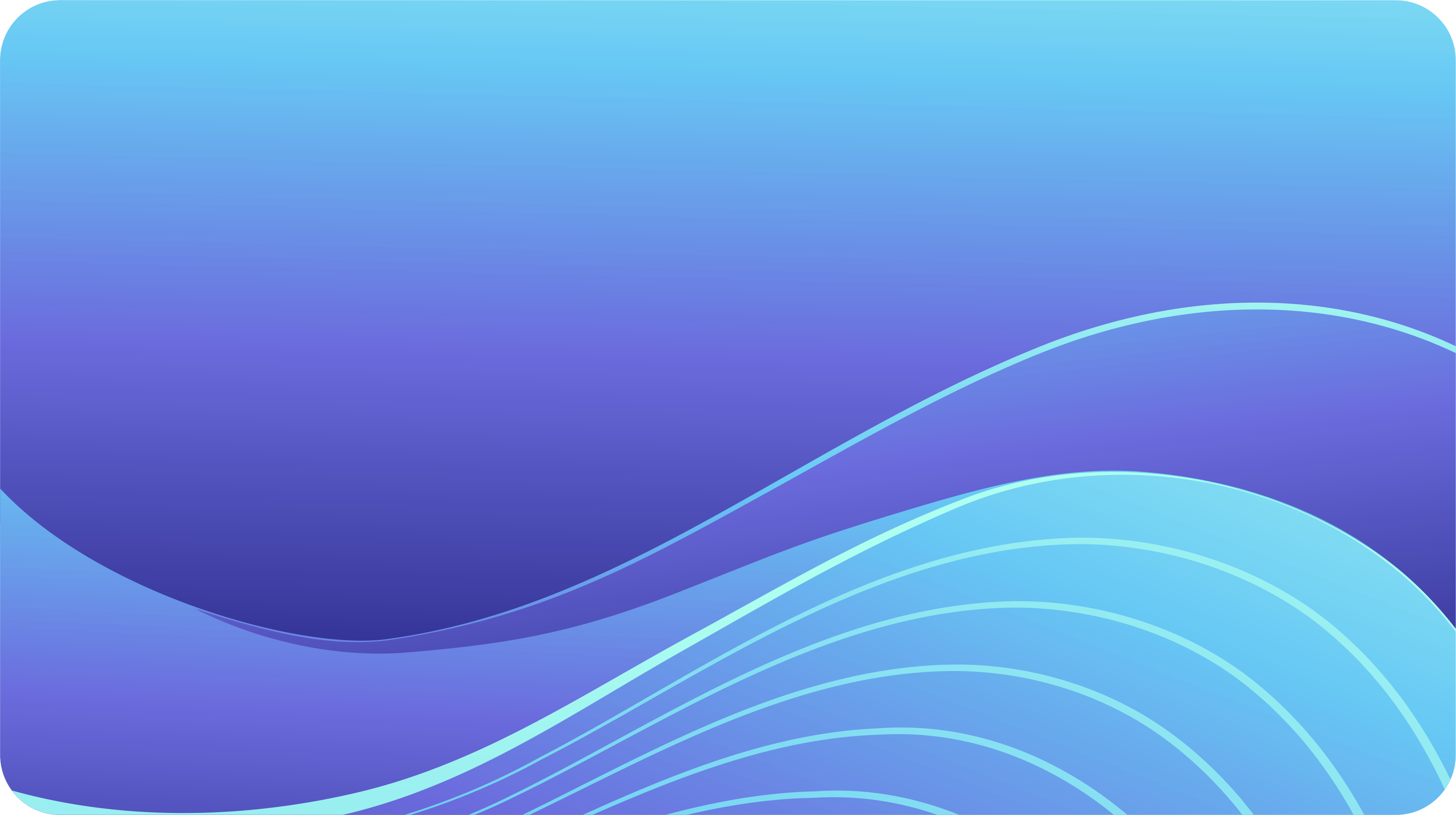 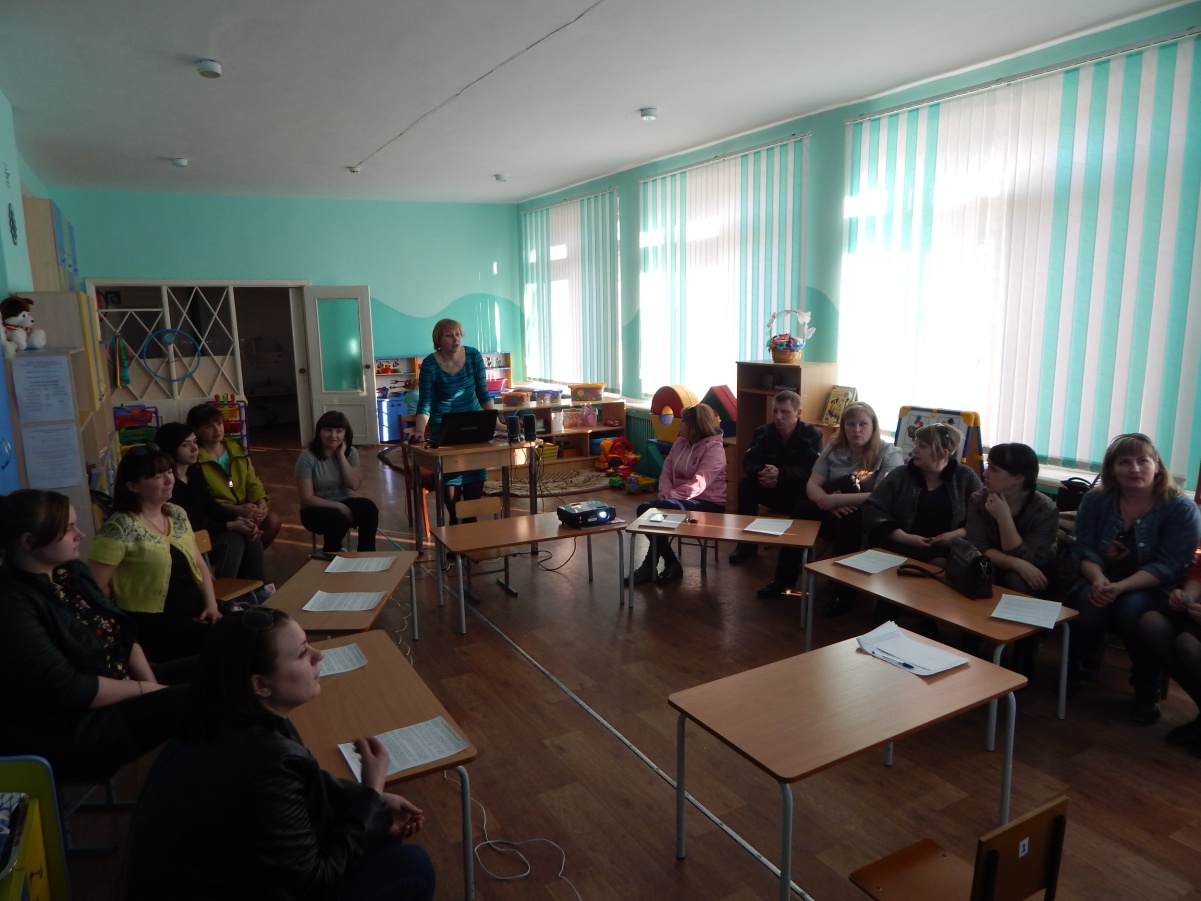 2. Повышение психолого-педагогической культуры родителей через родительские собрания
консультации, семинары-практикумы. Мы оформляем папки – передвижки, ширмы, выпускаем фотогазеты для родителей о проведении культурно- значимых мероприятиях.
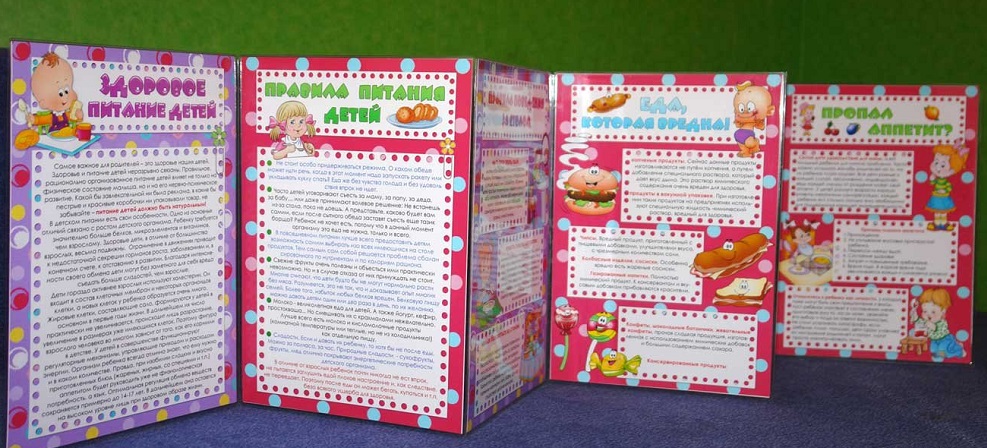 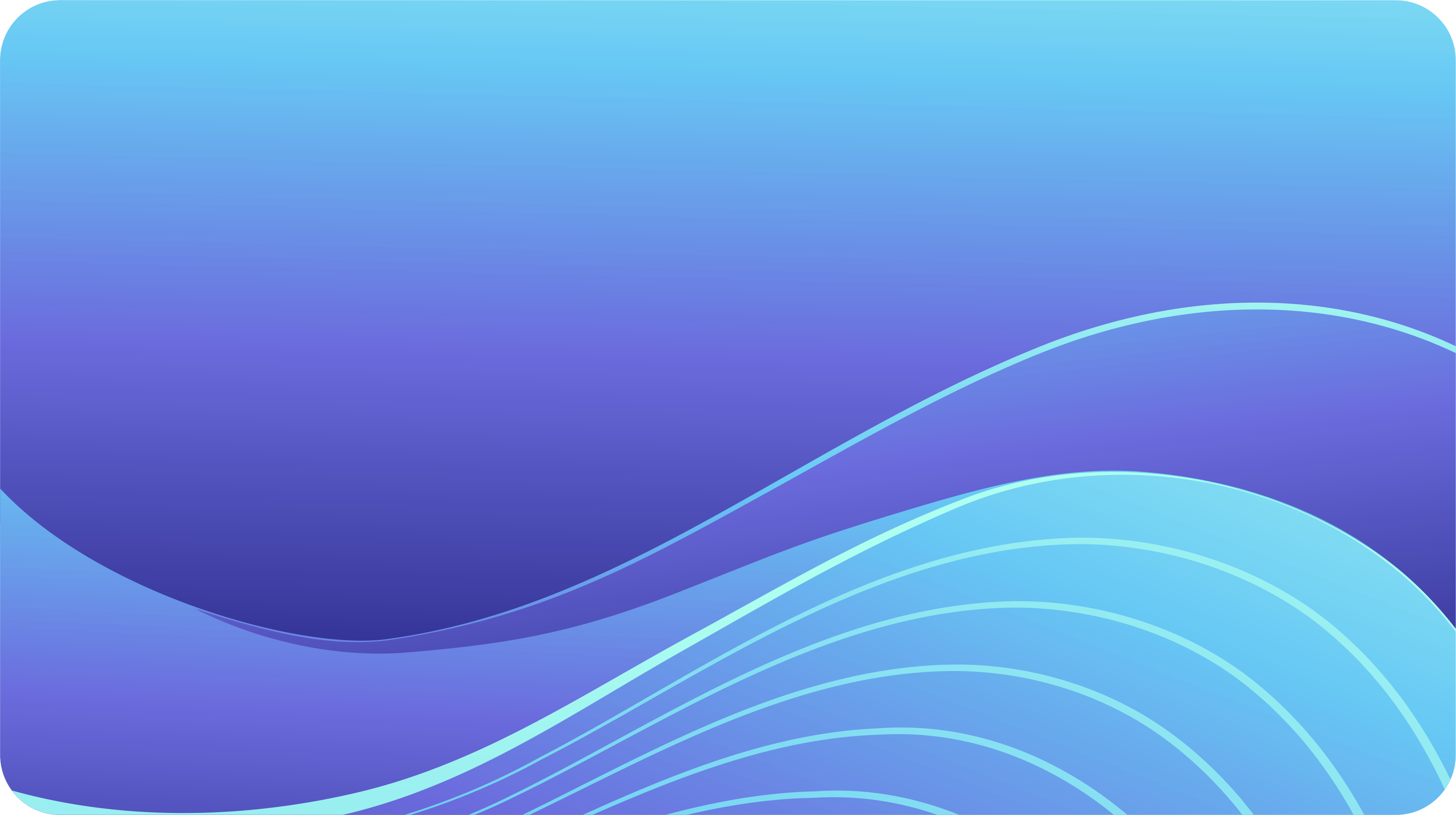 В результате проделанной работы дети приобрели: 
 умения и навыки передавать впечатления о предметах и явлениях с помощью выразительных образов;
 у них улучшилось восприятие, обогатился сенсорный опыт;
 приобрели способность замечать, понимать изображение знакомых предметов, явлений и передавать их в рисунке; 
проявляют активность в восприятии прекрасного в окружающей действительности и искусстве; 
откликаются не только на содержание образа, но и на художественную форму; 
используют разнообразные средства и техники при передаче художественных образов.
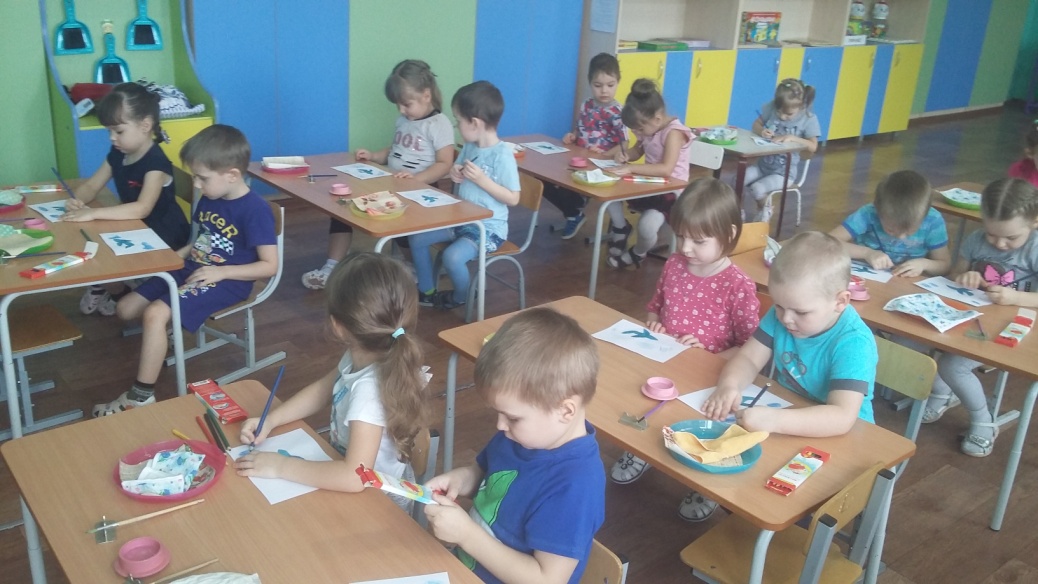 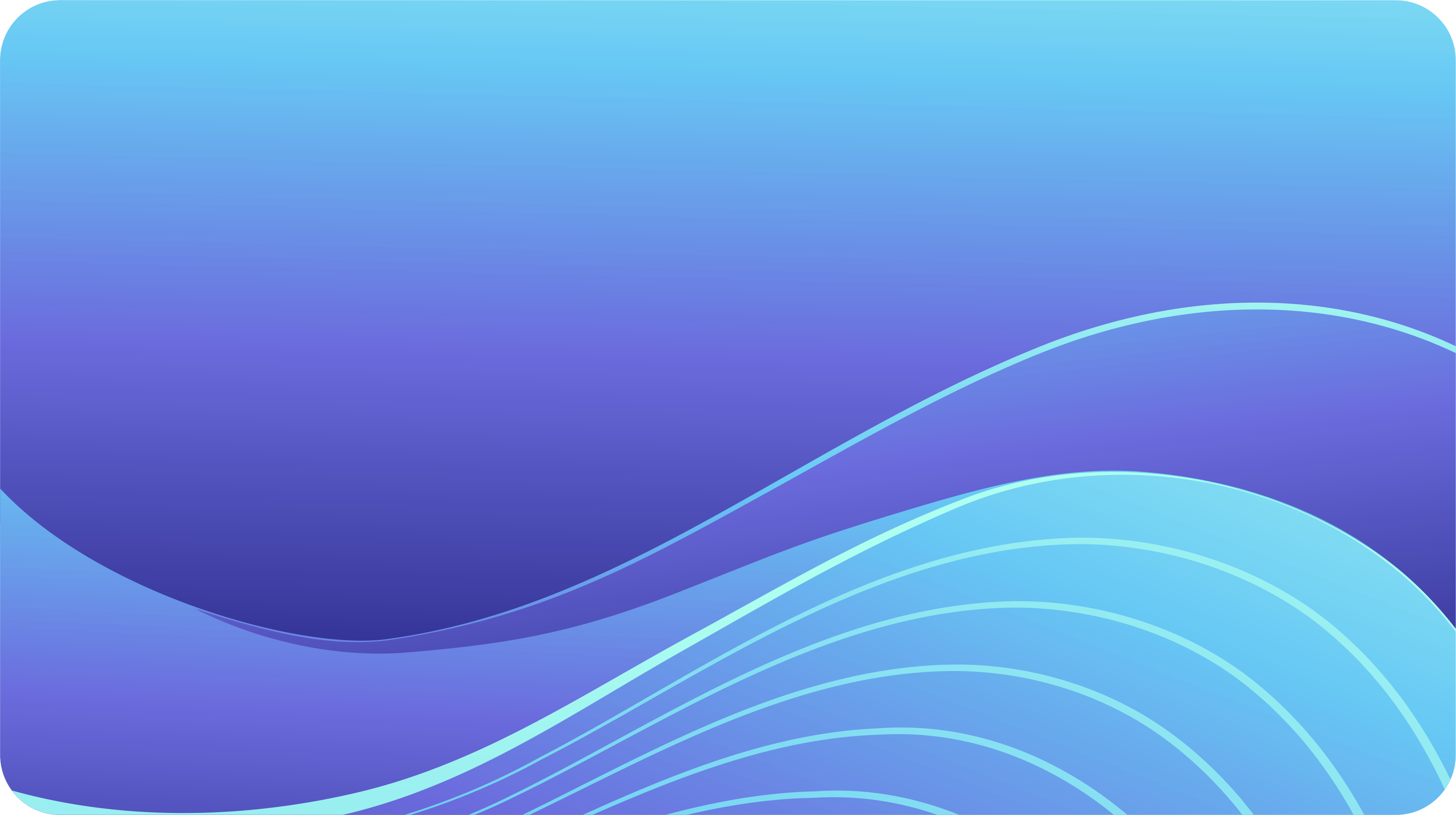 Художественно - эстетическое воспитание дошкольников не только формирует художественно- эстетическое отношение детей к искусству и действительности, но и параллельно вносит весомый вклад во всестороннее развитие ребёнка, способствует формированию нравственности человека, расширяя его познания об обществе, природе и мире в целом.
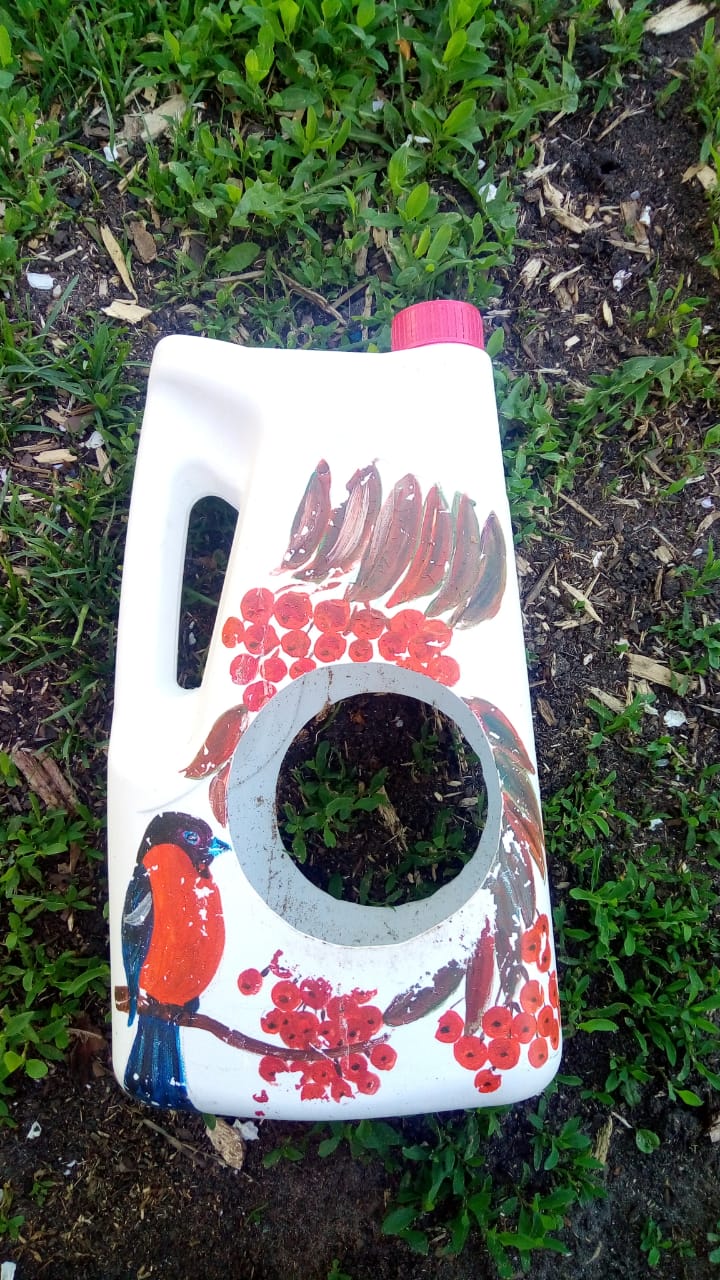 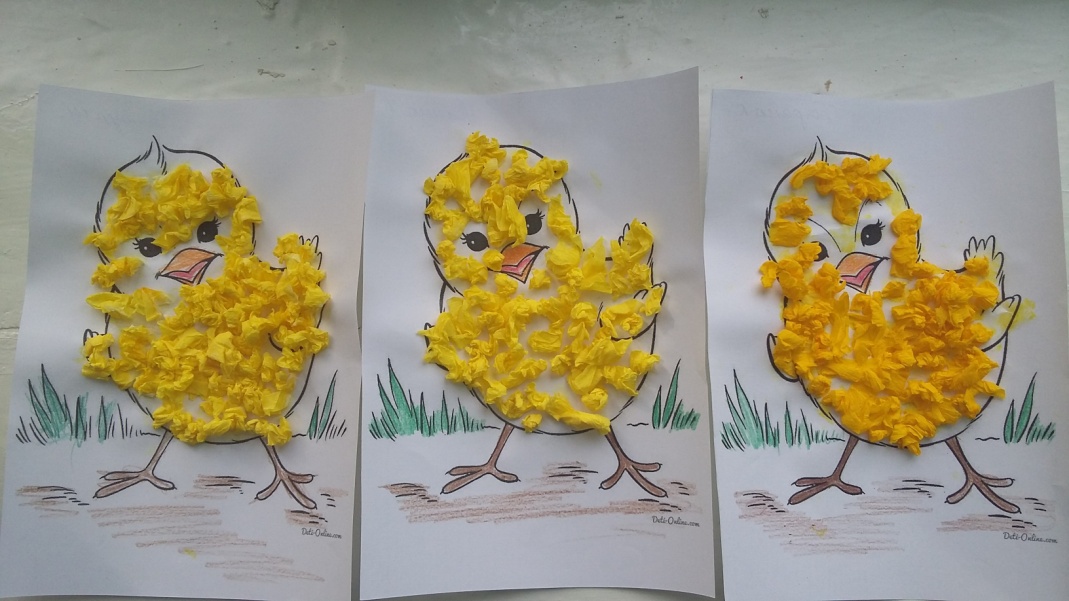 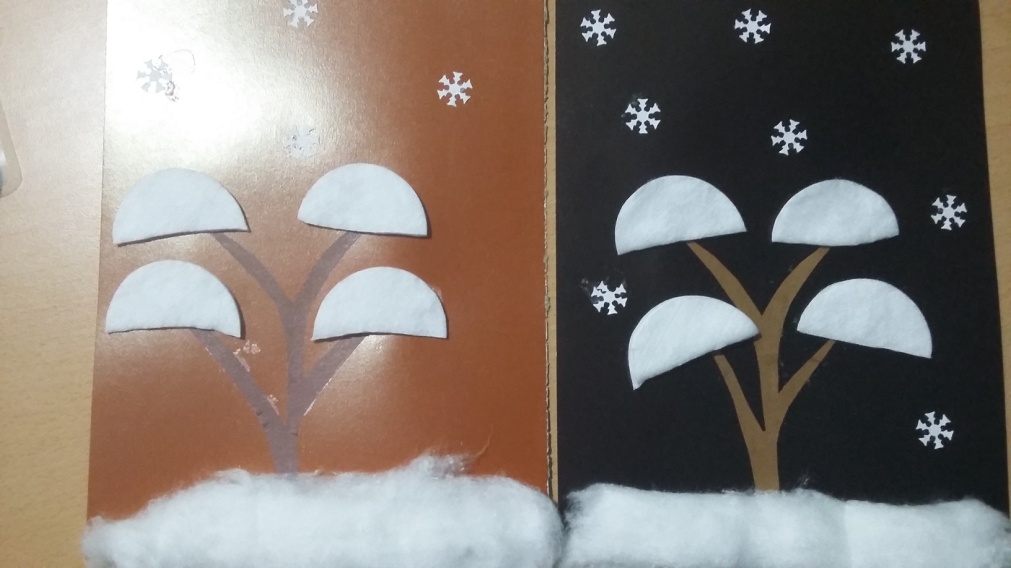 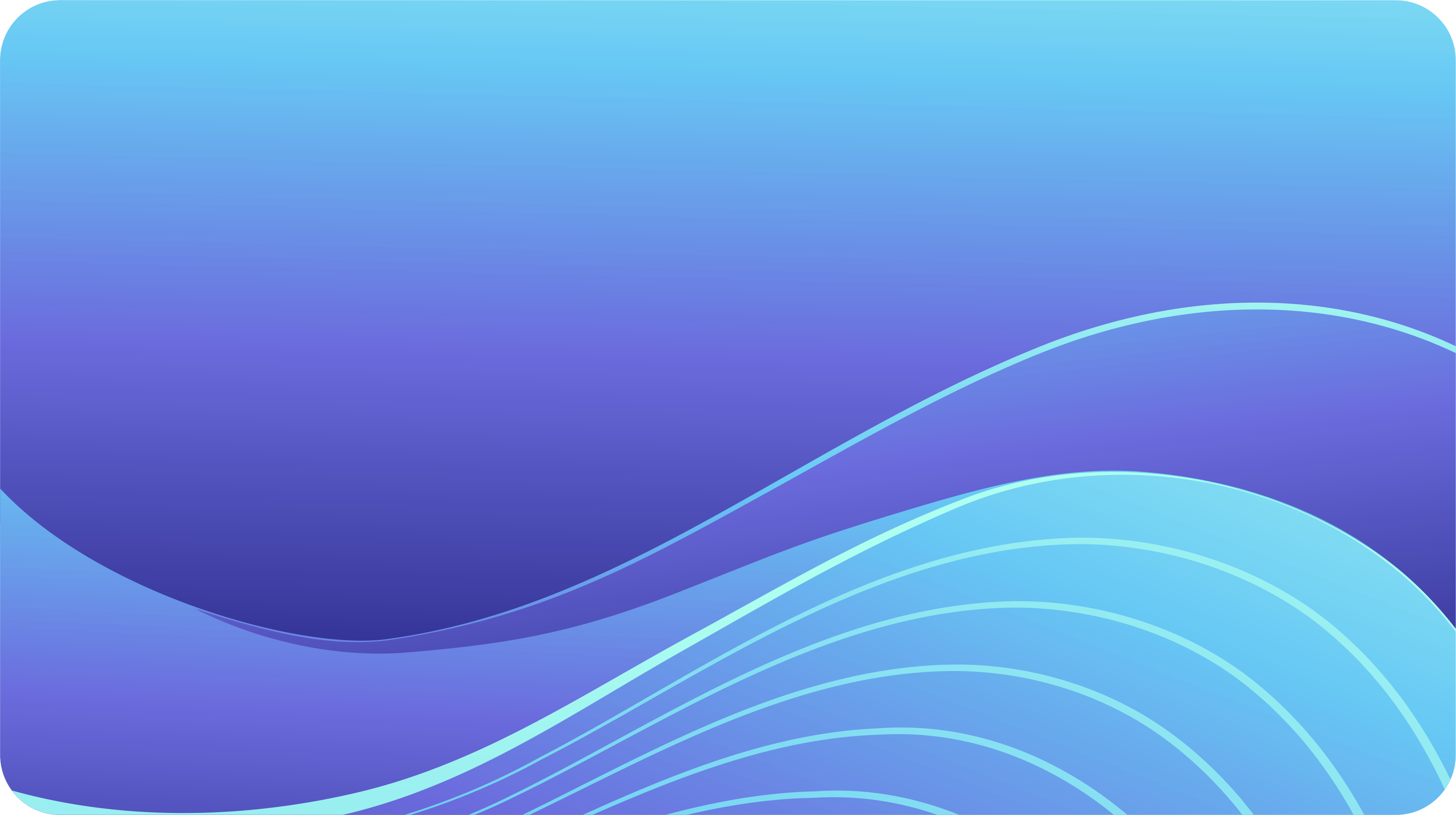 В перспективе планируем продолжать совершенствовать систему работы по художественно-эстетическому развитию в соответствии с федеральными государственными основными стандартами дошкольного образования.
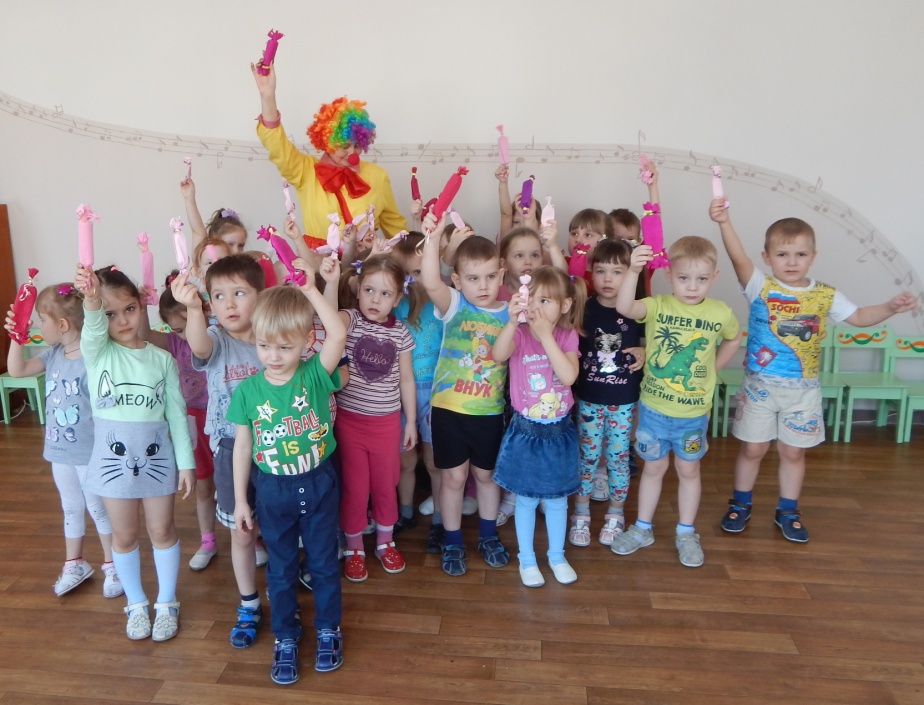 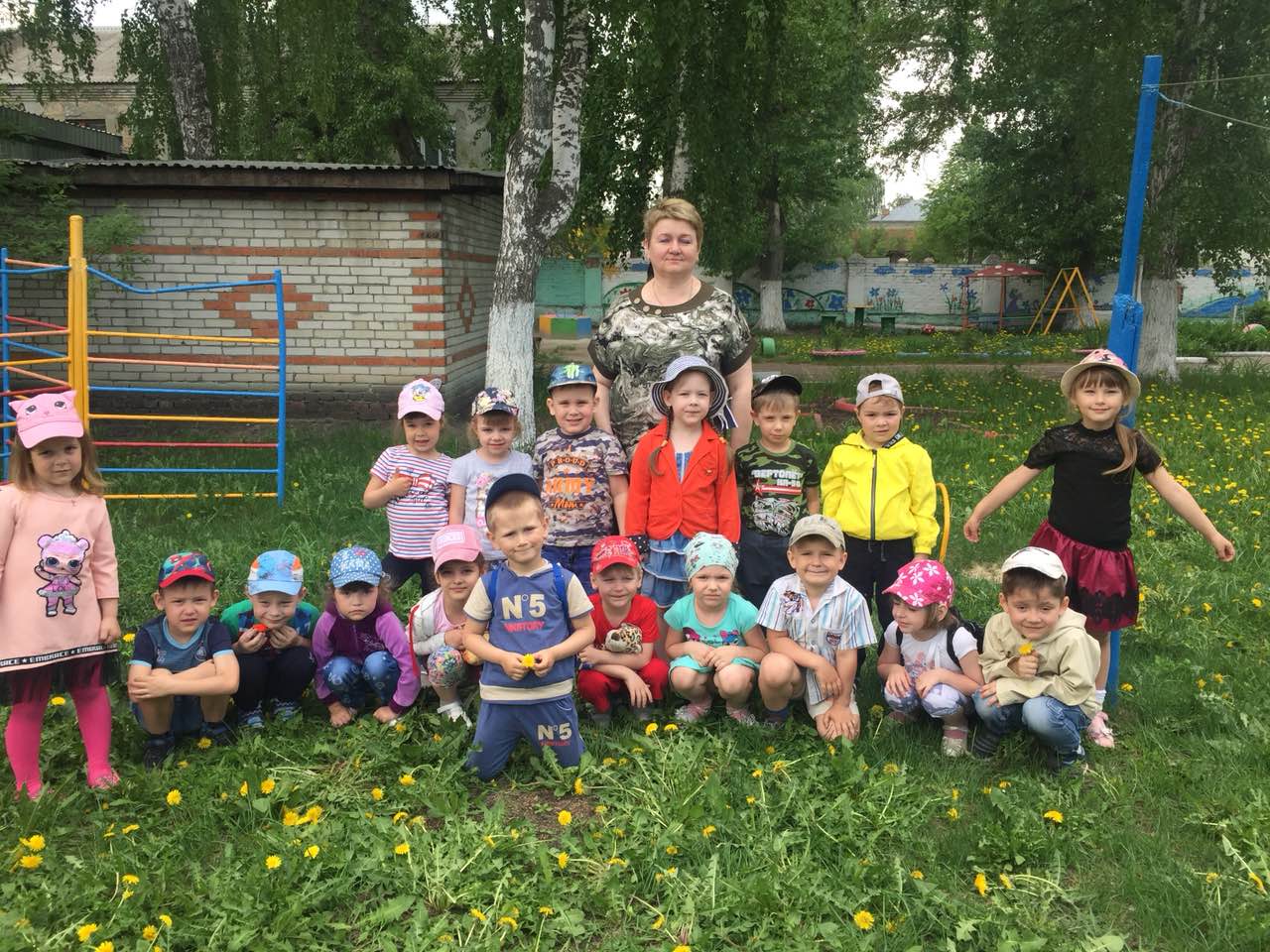 Хочется, чтобы у наших детей пробуждалась вера в свои творческие способности, индивидуальность, неповторимость, вера в то, что он в этот мир пришел творить добро и красоту, приносить людям радость
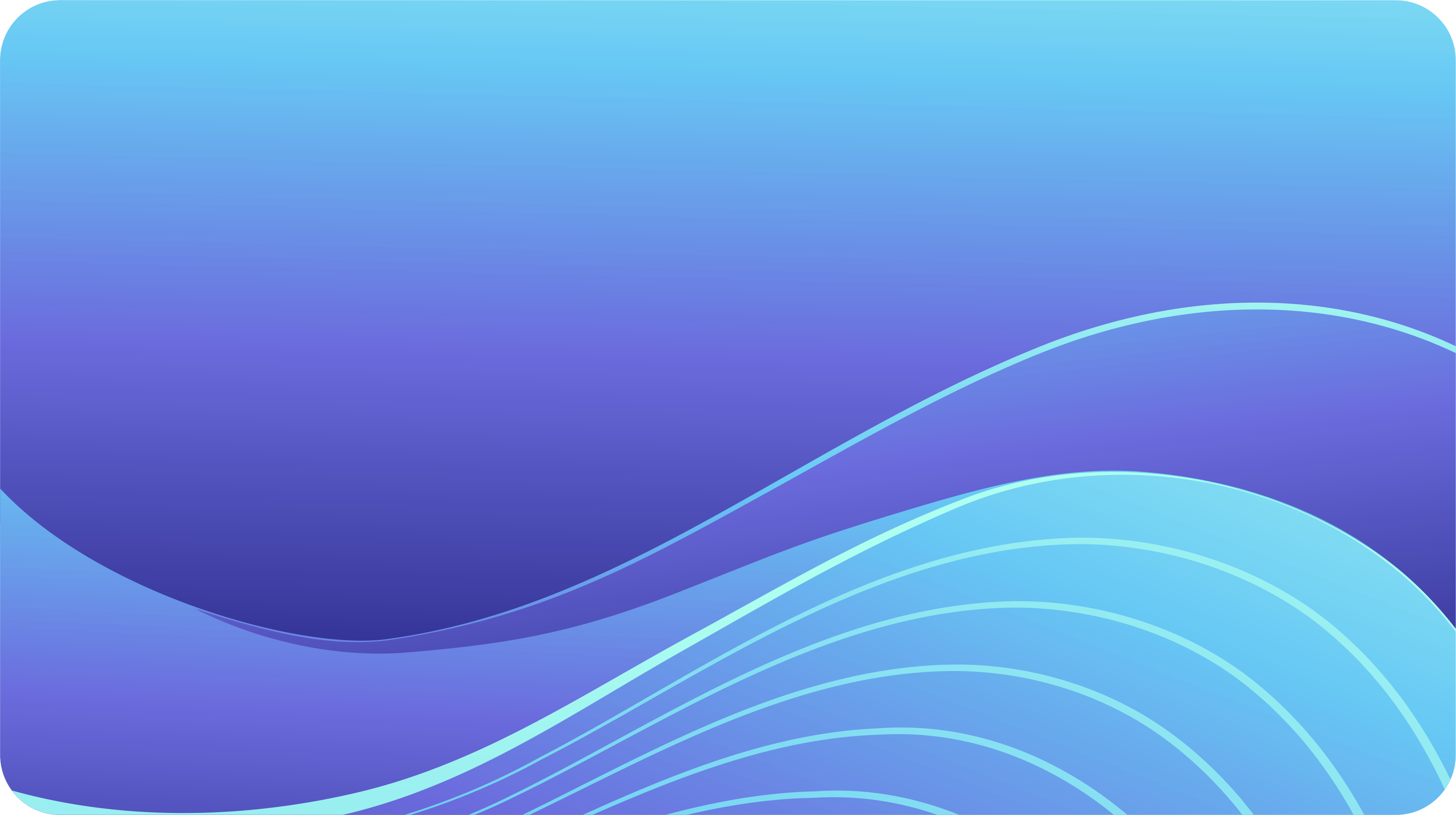 Спасибо за внимание!!!